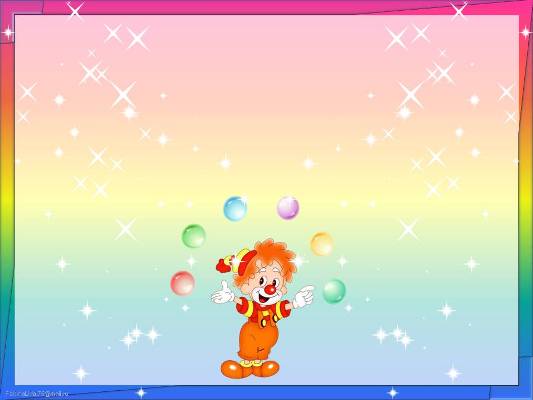 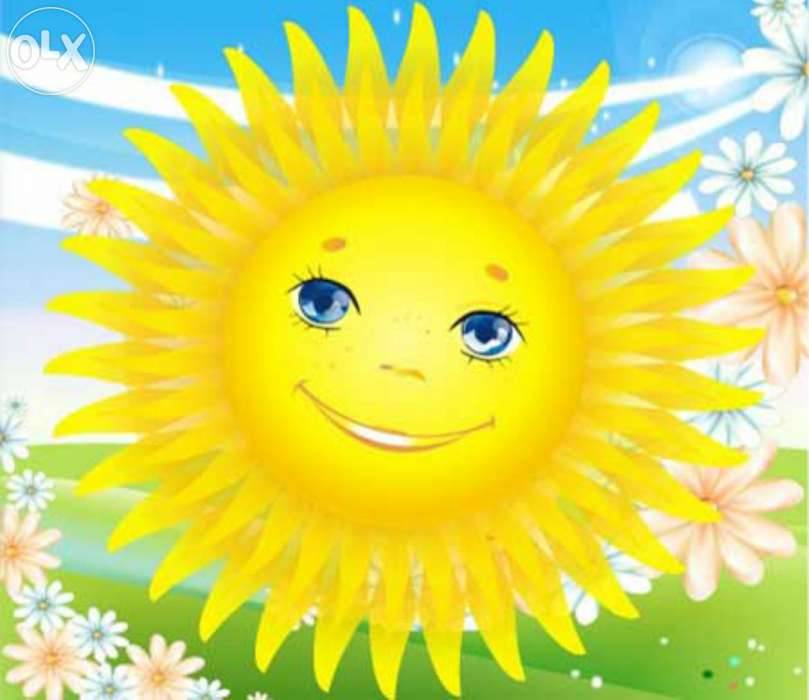 Вот  оно какое,  наше лето…
Старшая группа
Воспитатели:
Боброва А.А. 
Веселова С.В.
20
16
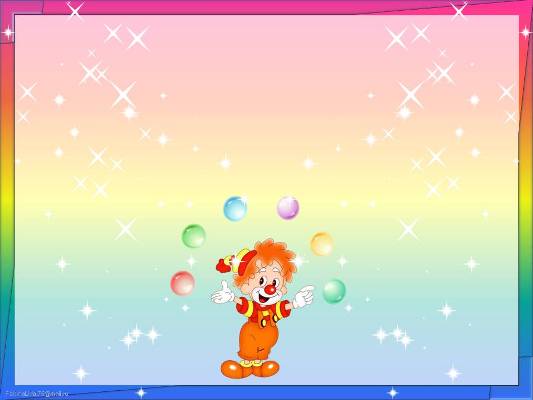 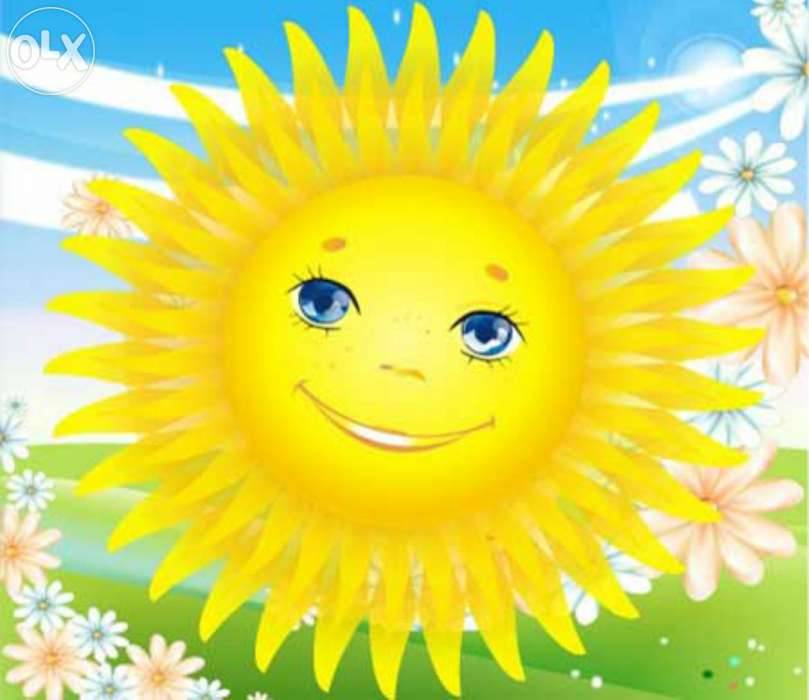 Задачи:


1.Создать позитивное эмоциональное настроение, привлечь к участию в культурно-массовых мероприятиях 

2. Укрепление здоровья и физическое развития детей: повышение эффективности закаливающих мероприятий, совершенствование индивидуального дифференцированного подхода в работе по физическому воспитанию.

3. Реализация системы мероприятий по нравственному и экологическому воспитанию, развитию любознательности и познавательной активности, формированию культурно-гигиенических и трудовых навыков.
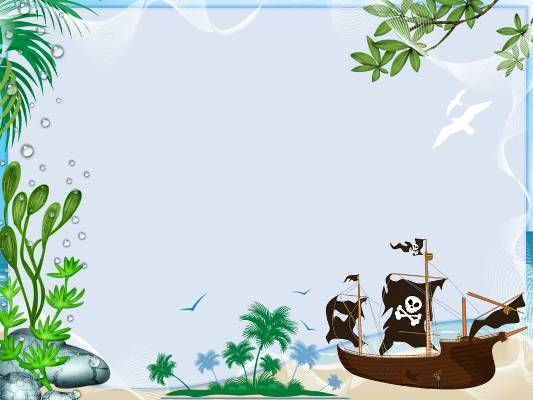 Праздник Нептуна
            Задачи:
       Обобщать знания детей о морских обитателях, о свойствах  
      воды.
      Совершенствовать двигательные умения и навыки, работать  
      в команде, отгадывать загадки
       Положительный эмоциональный настрой
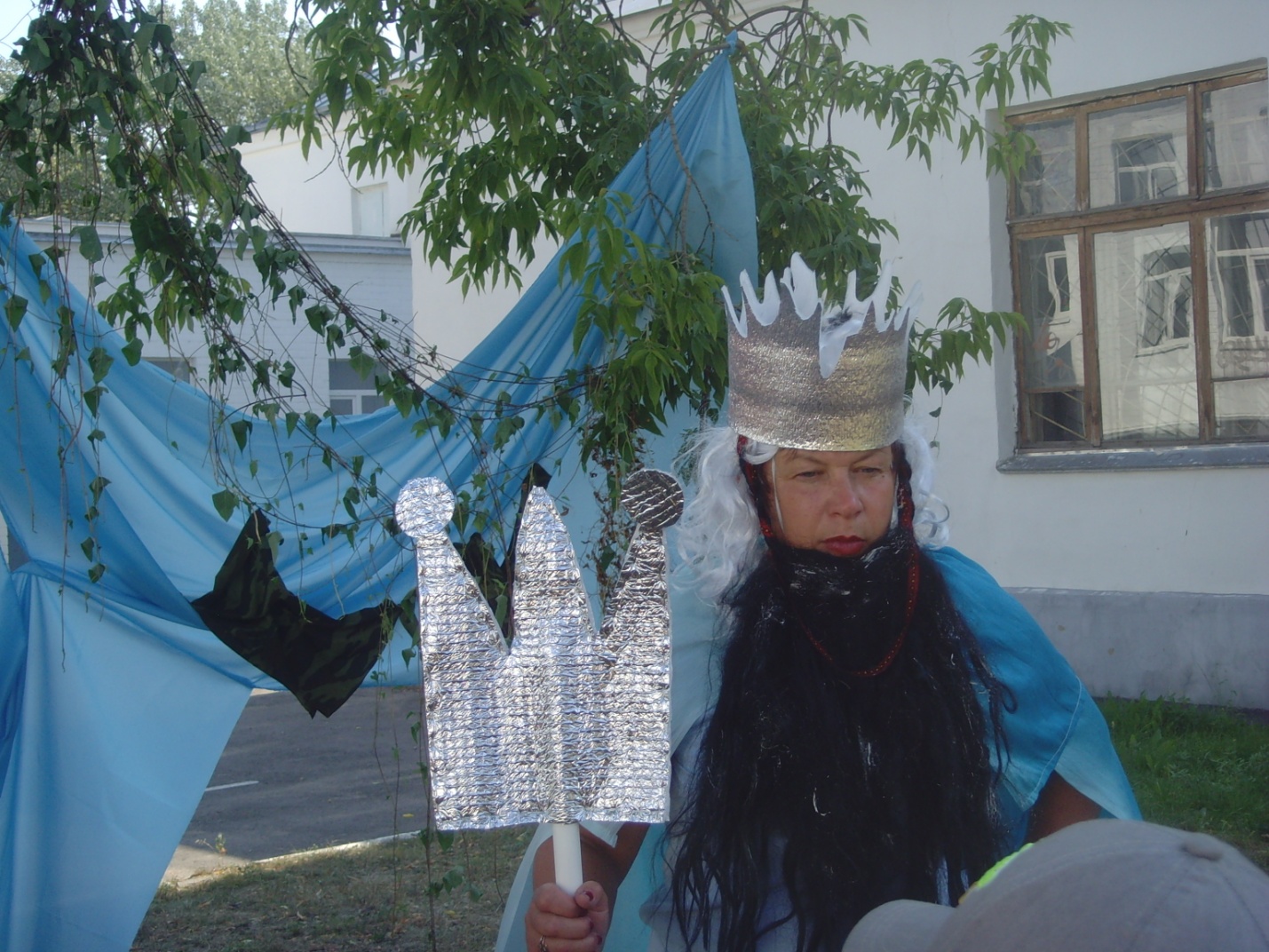 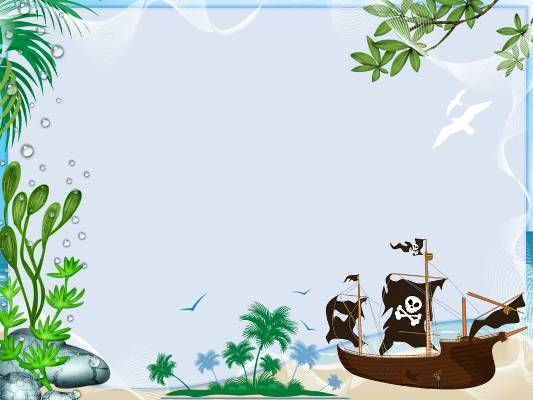 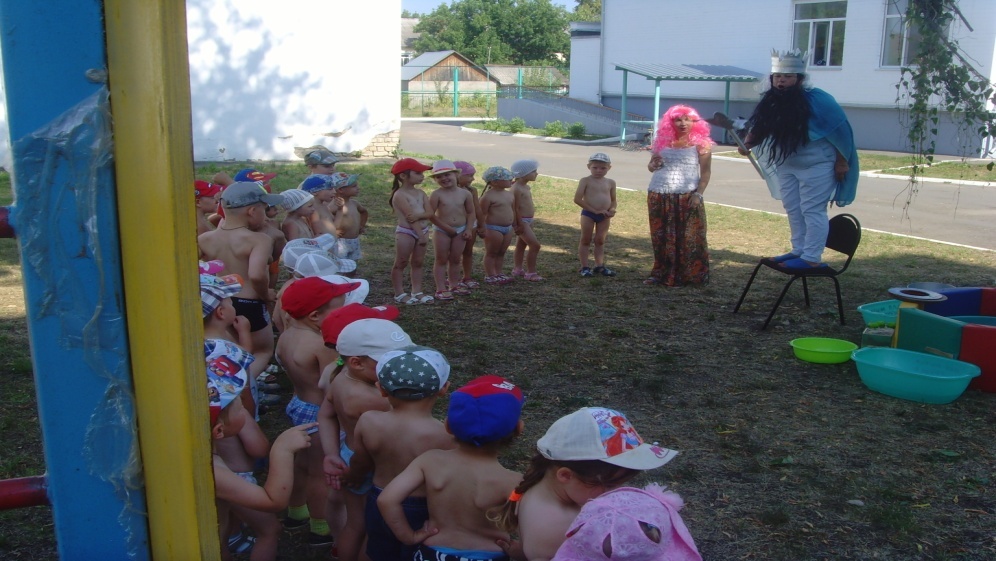 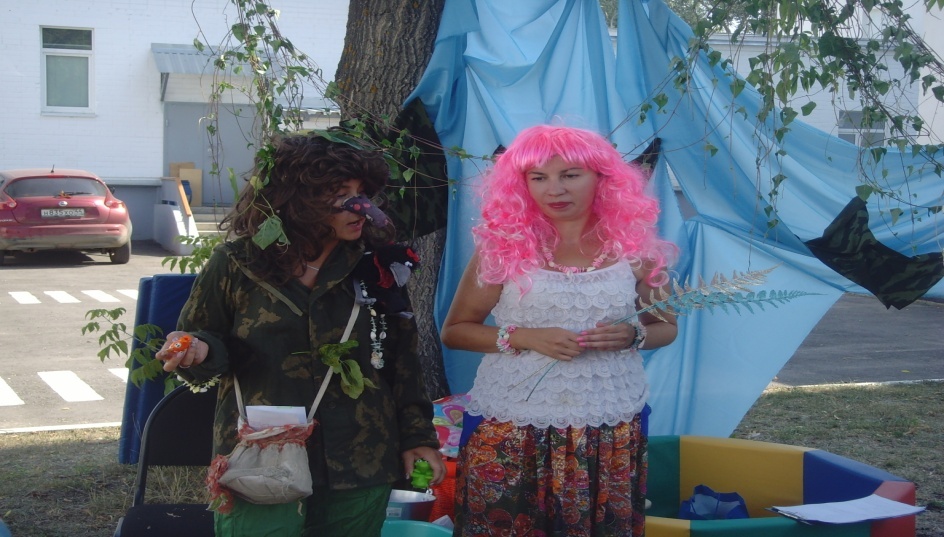 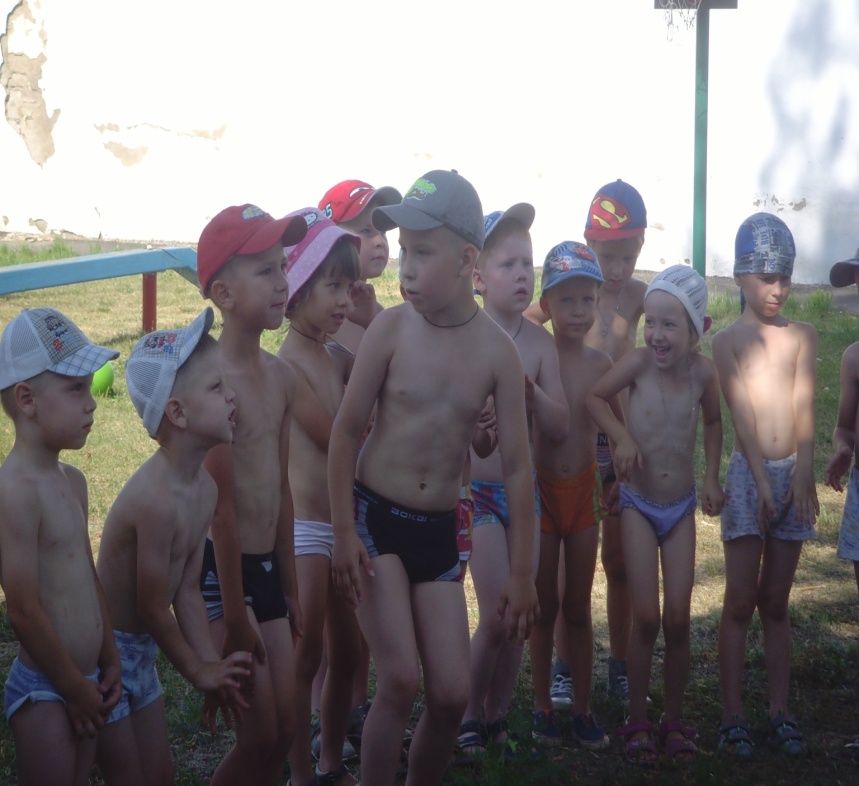 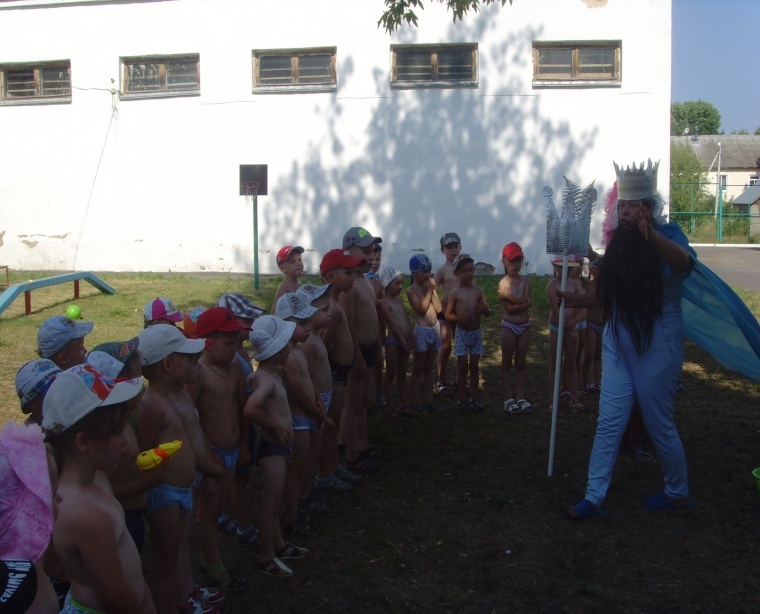 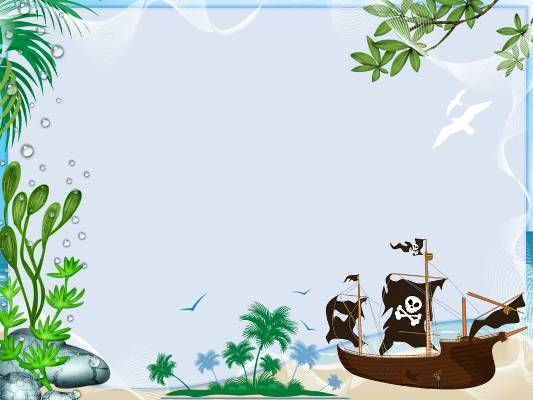 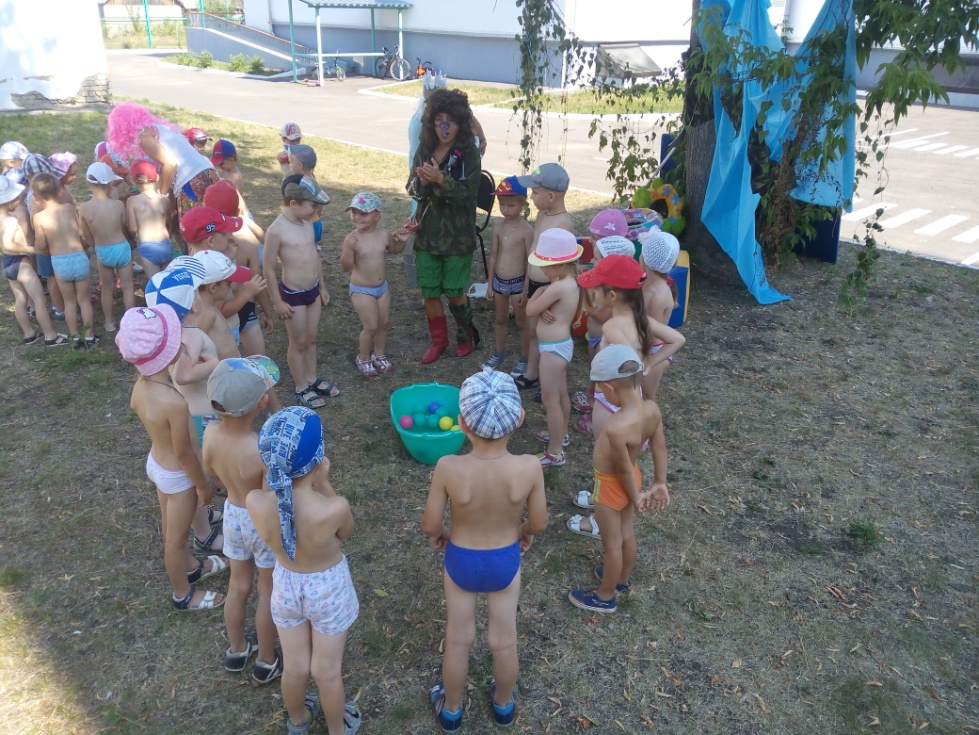 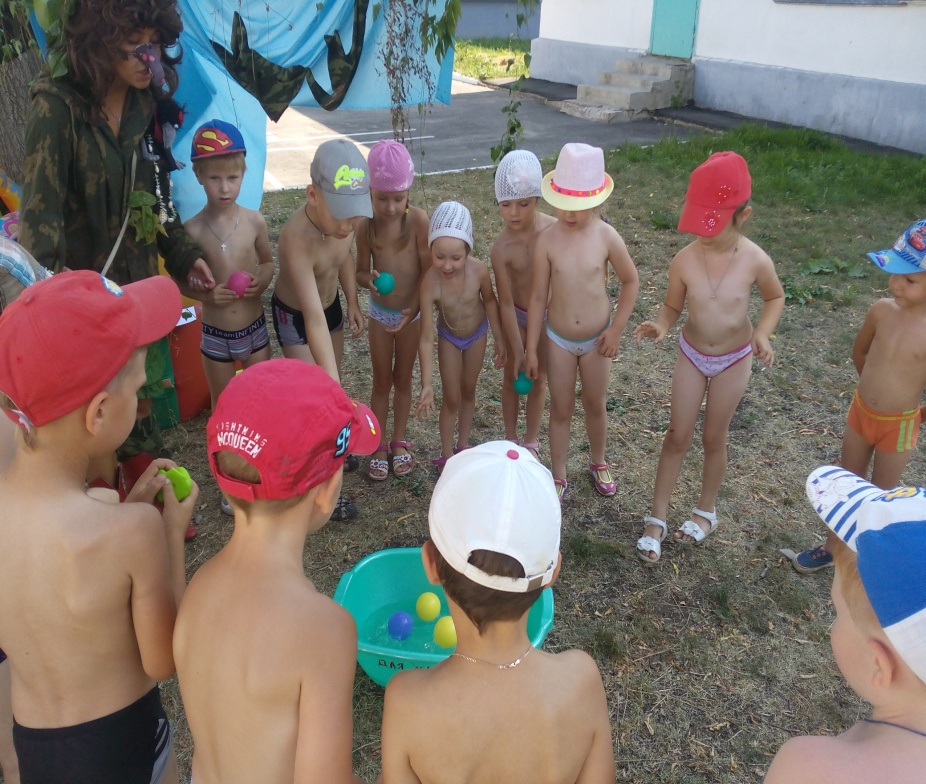 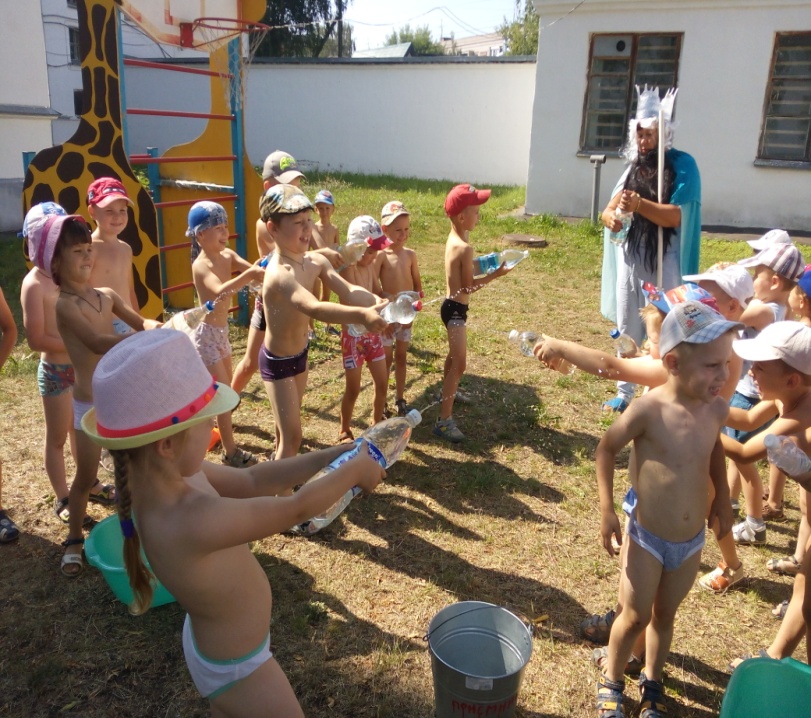 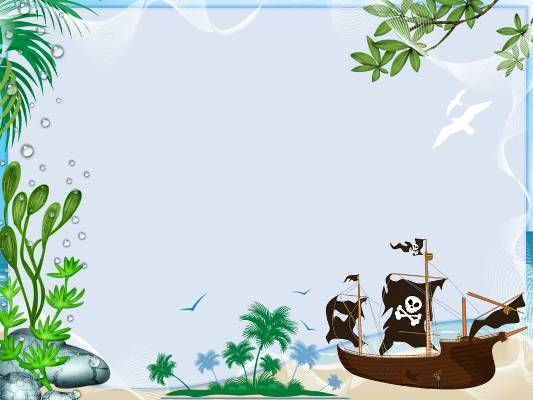 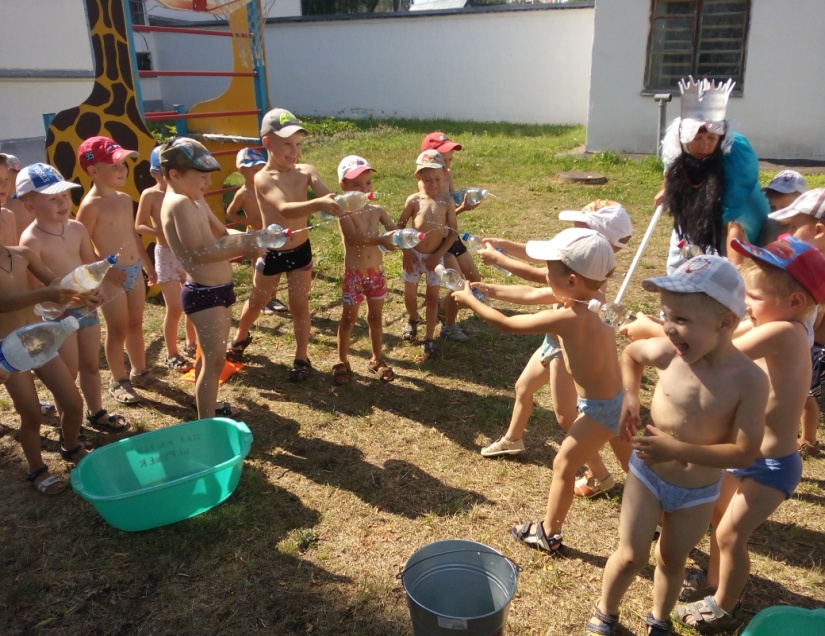 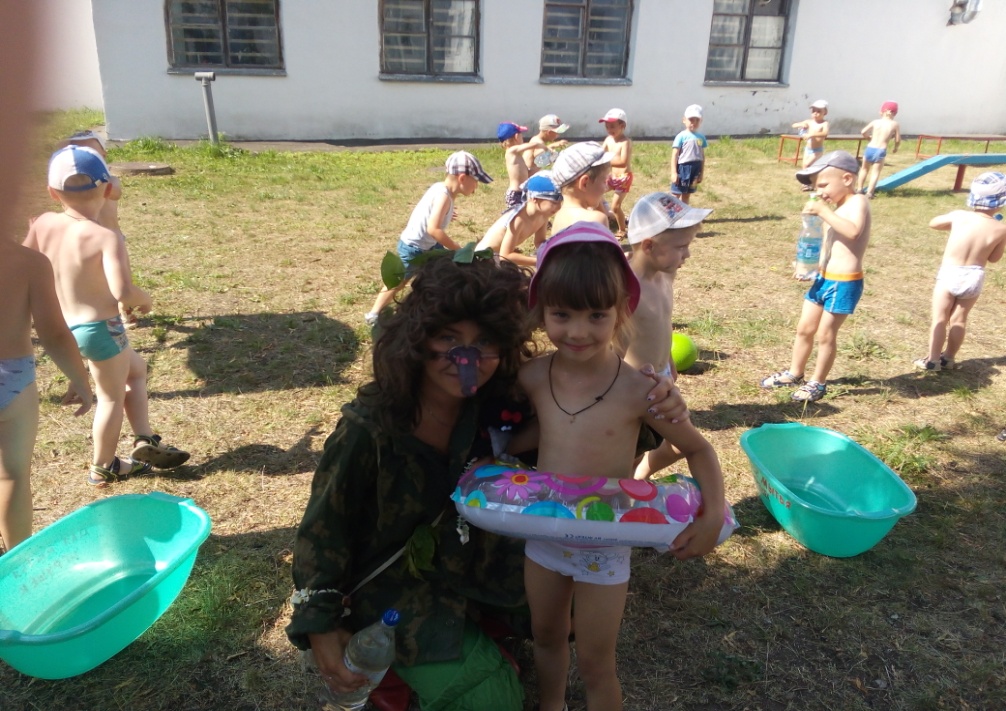 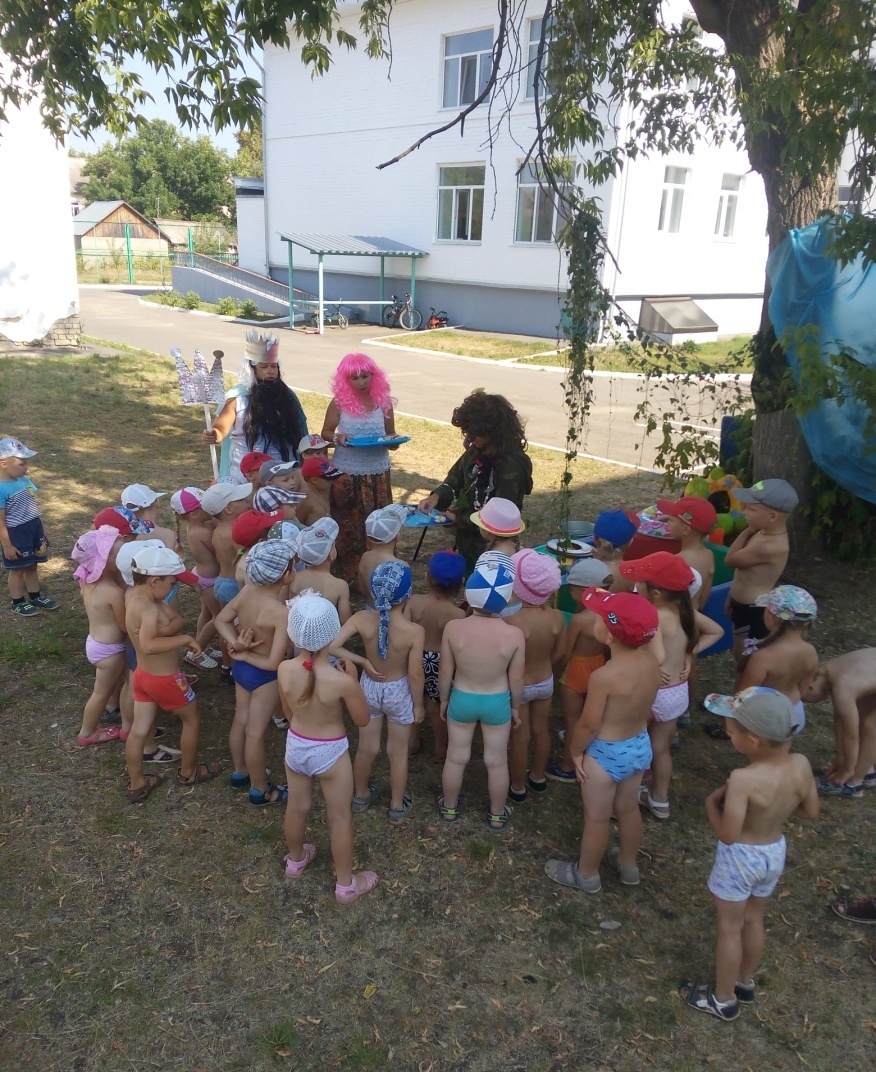 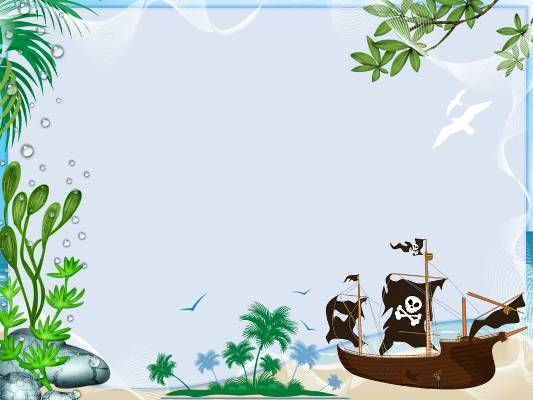 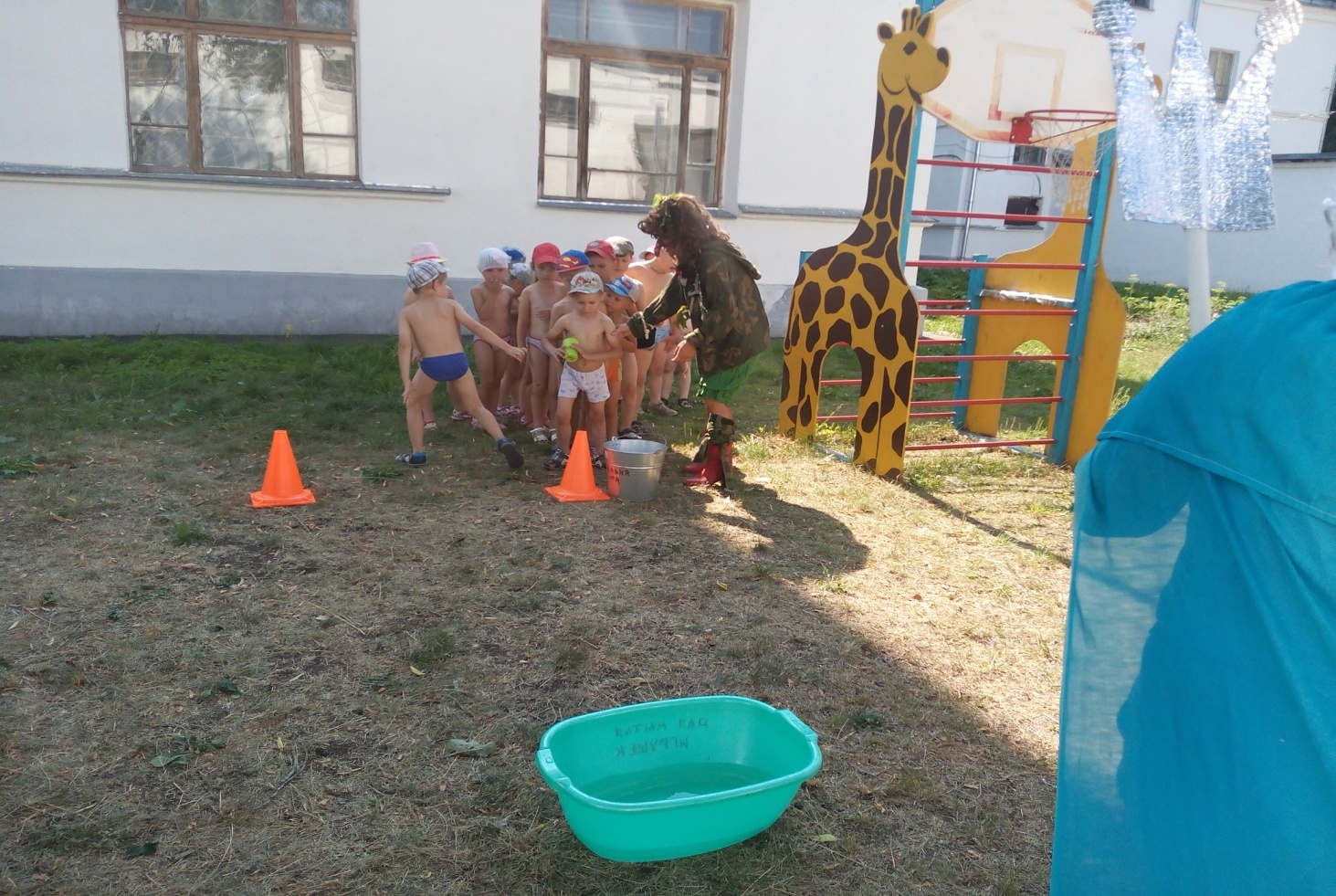 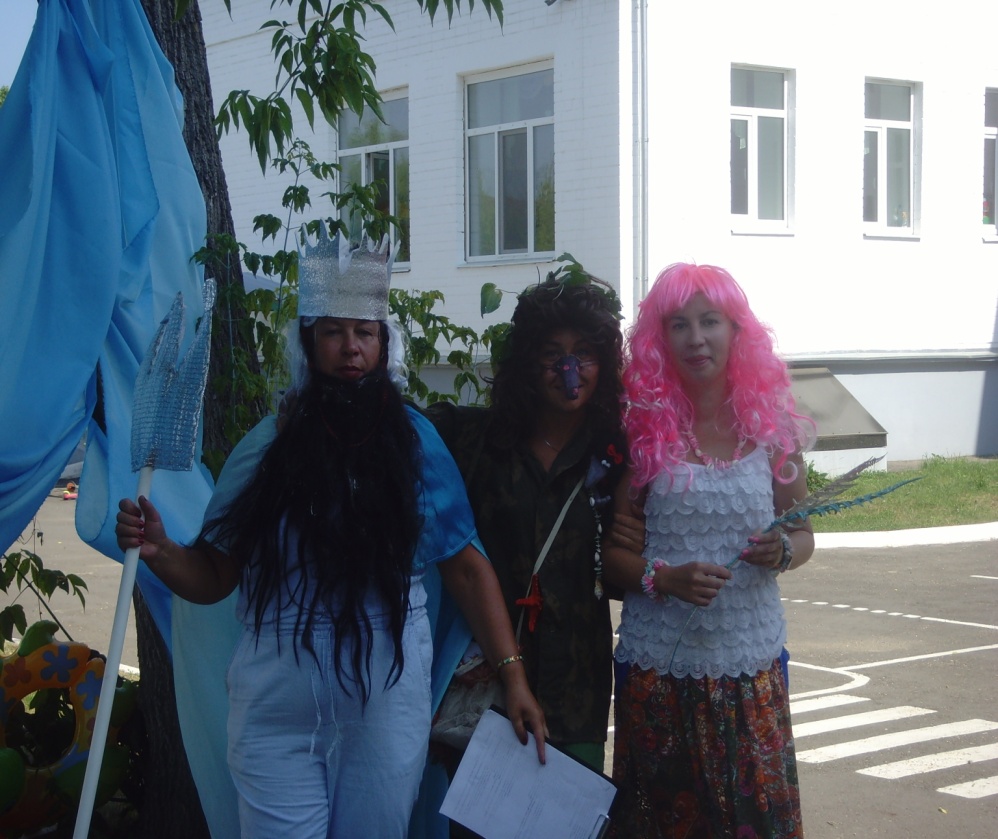 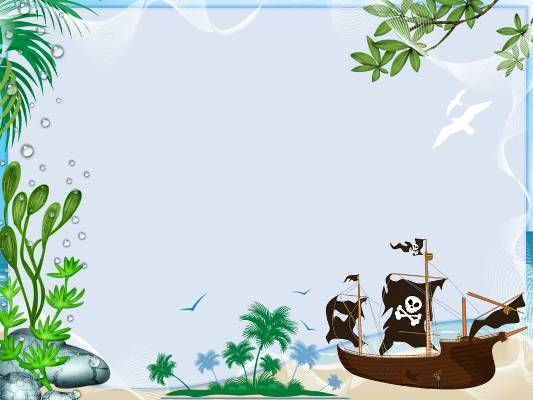 Дно таинственно морское…
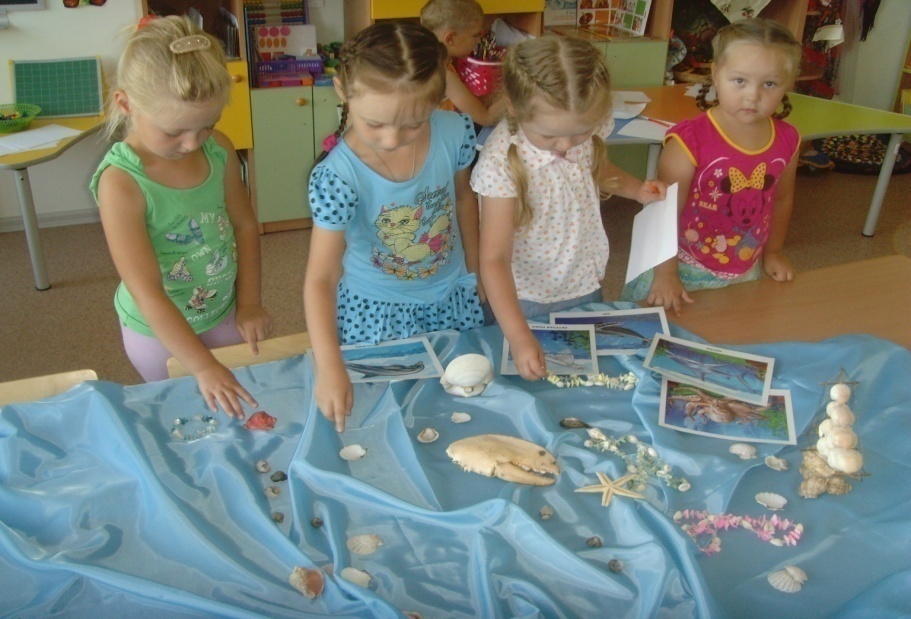 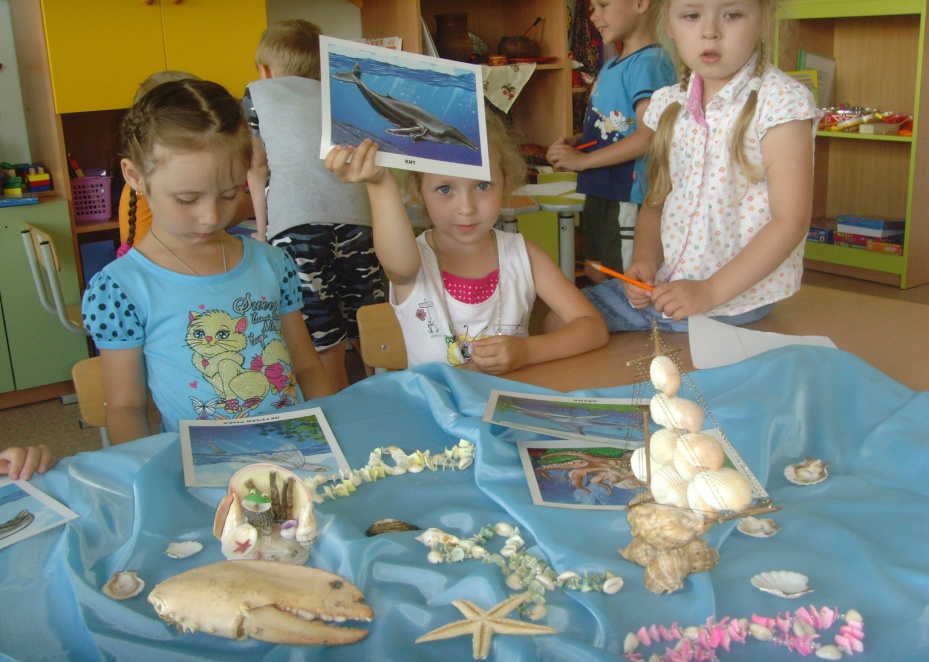 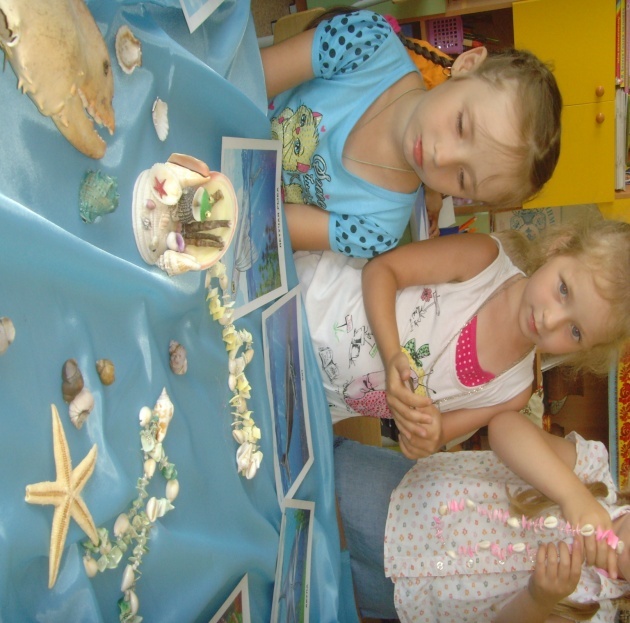 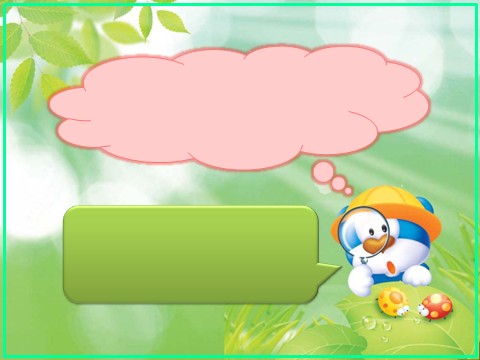 Природа полная чудес…
Задачи: Закрепить знания детей о природе, животных,развивать интерес наблюдения за природными явлениями, за погодой, любознательность, воспитывать бережное отношение к природе.
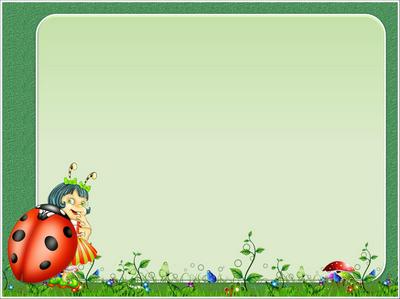 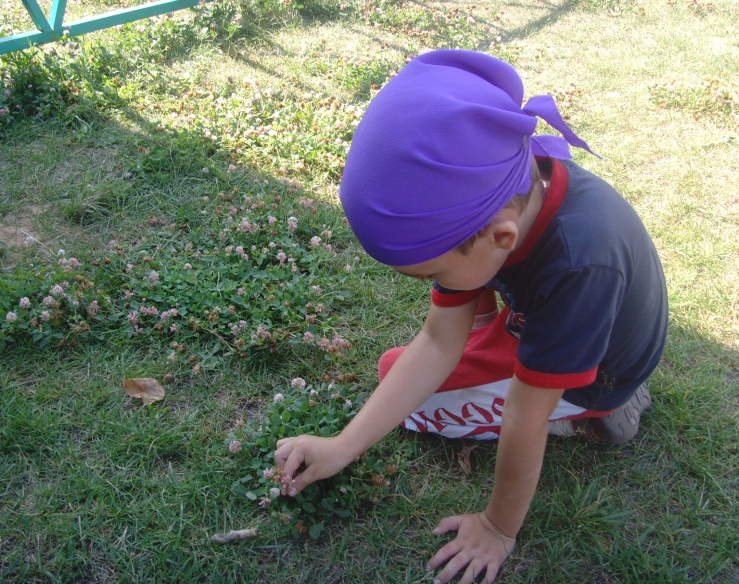 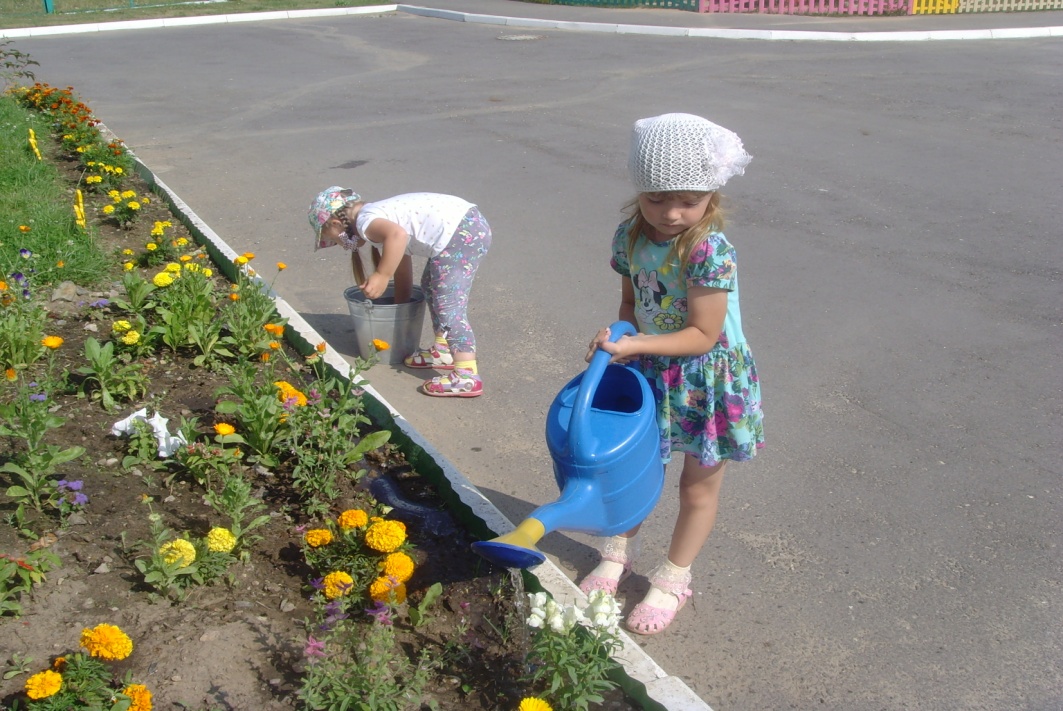 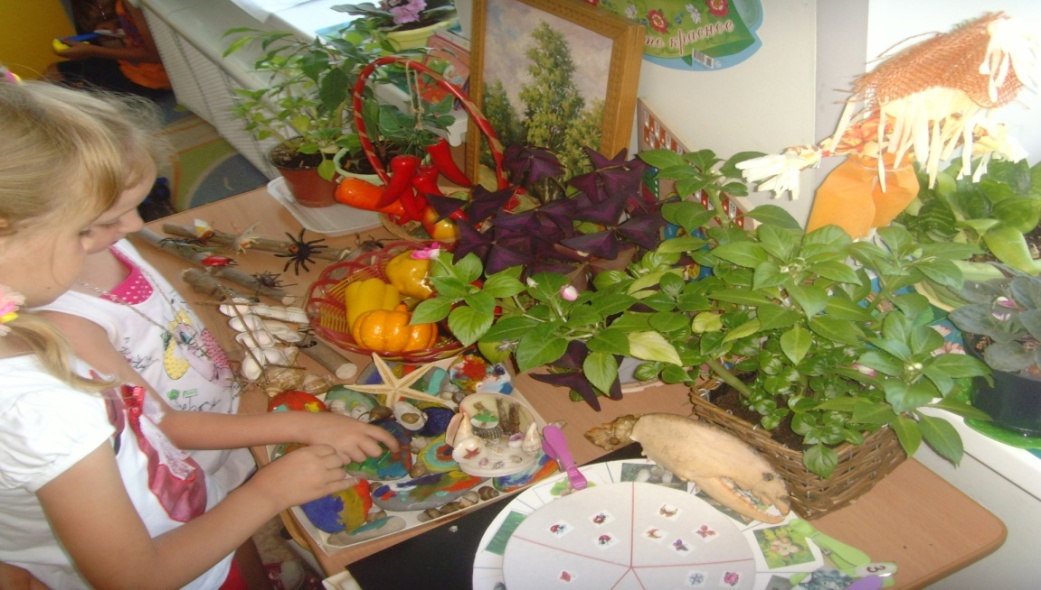 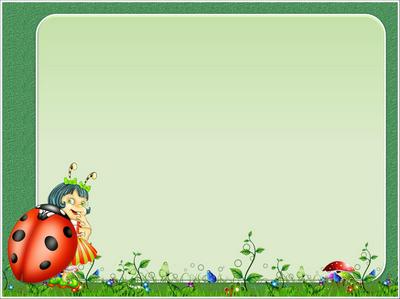 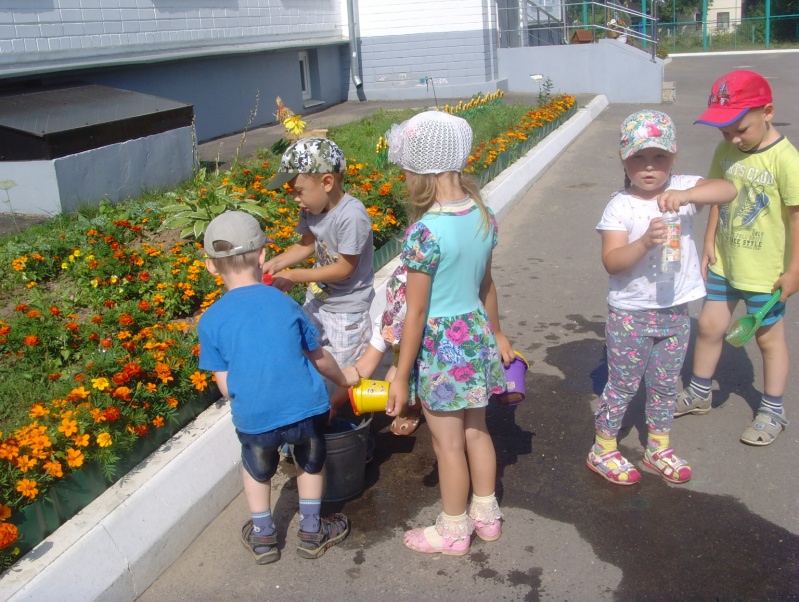 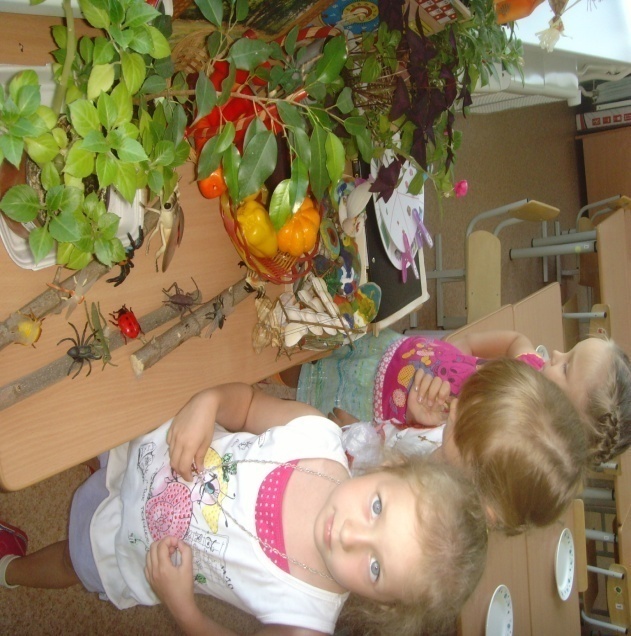 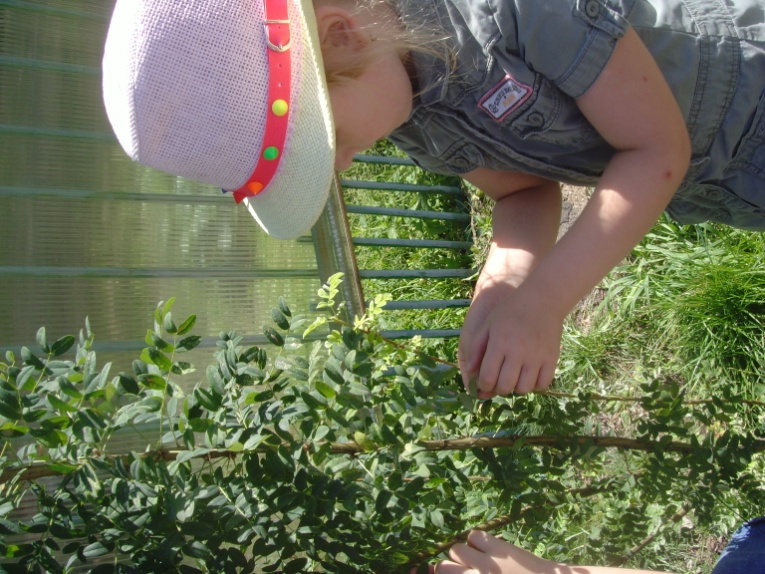 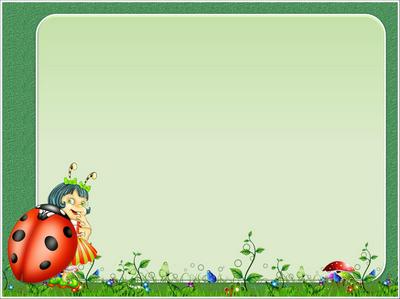 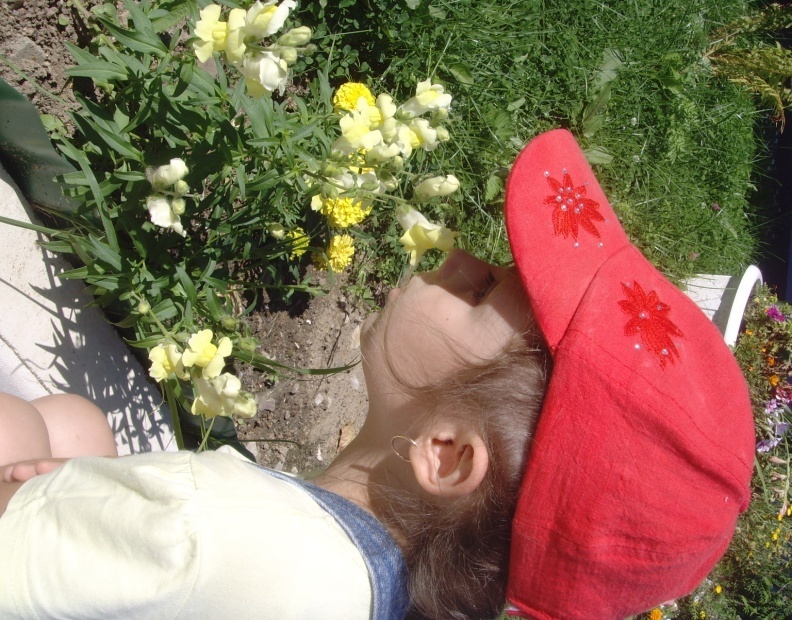 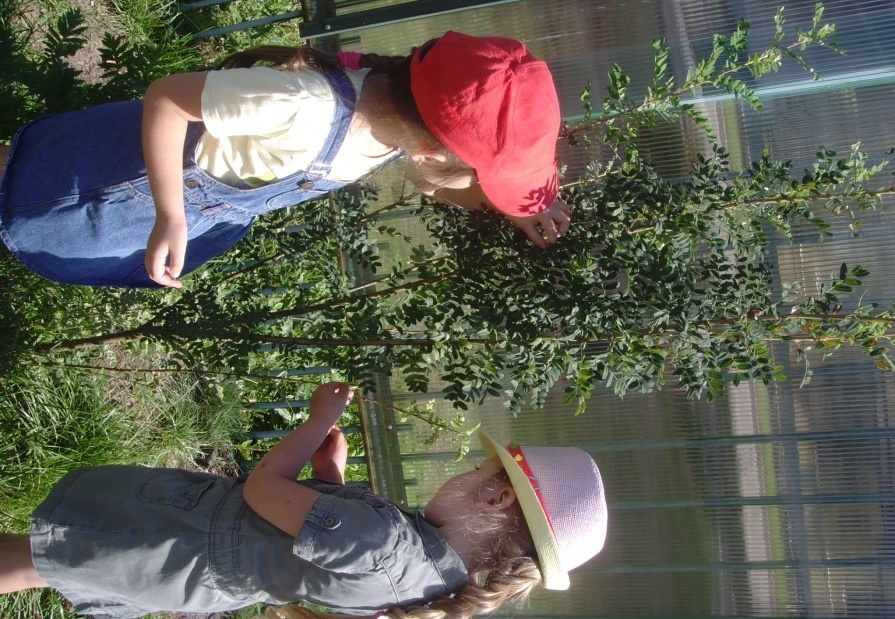 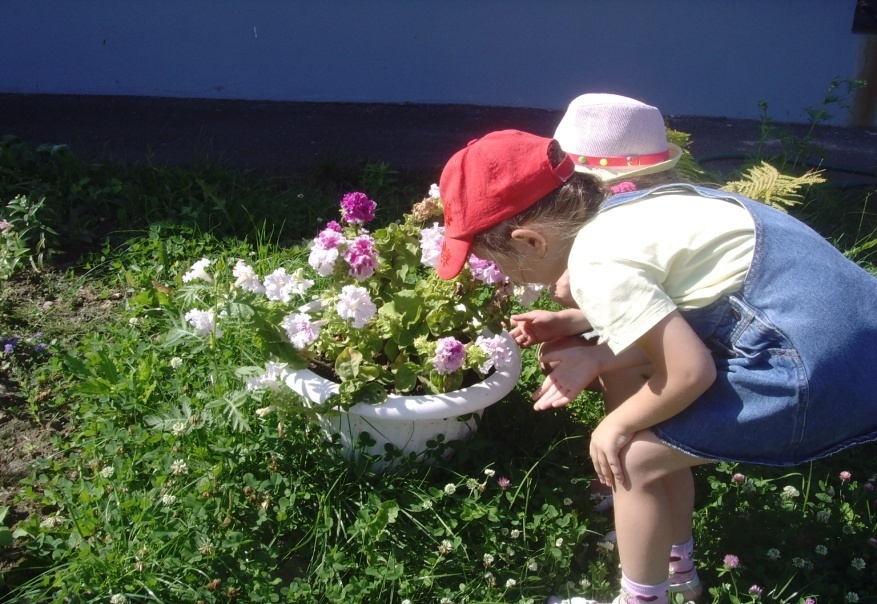 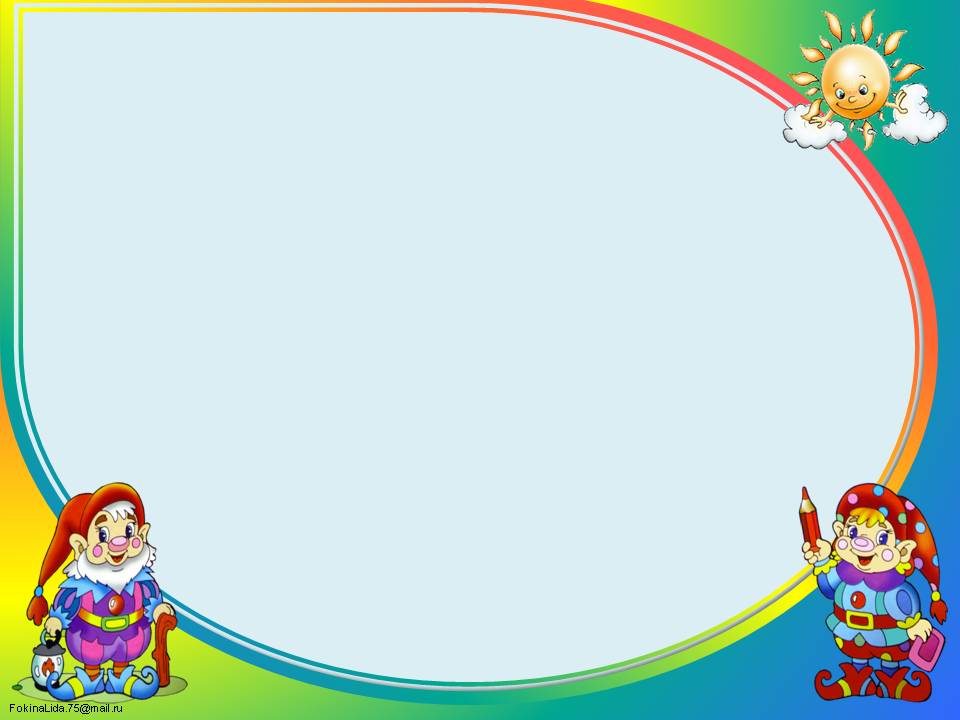 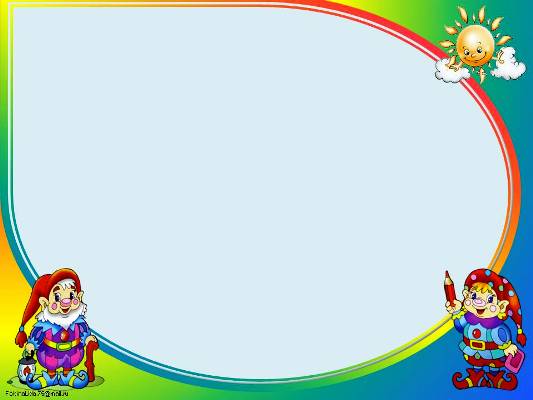 Неделя творчества
 
Задачи:  
развитие детского творчества, 
выявить творческие способности  детей, 
воспитывать интерес к народному творчеству, искусству.
Закреплять навыки работы  с пластилином, карандашами, аккуратного обращения с клеем.
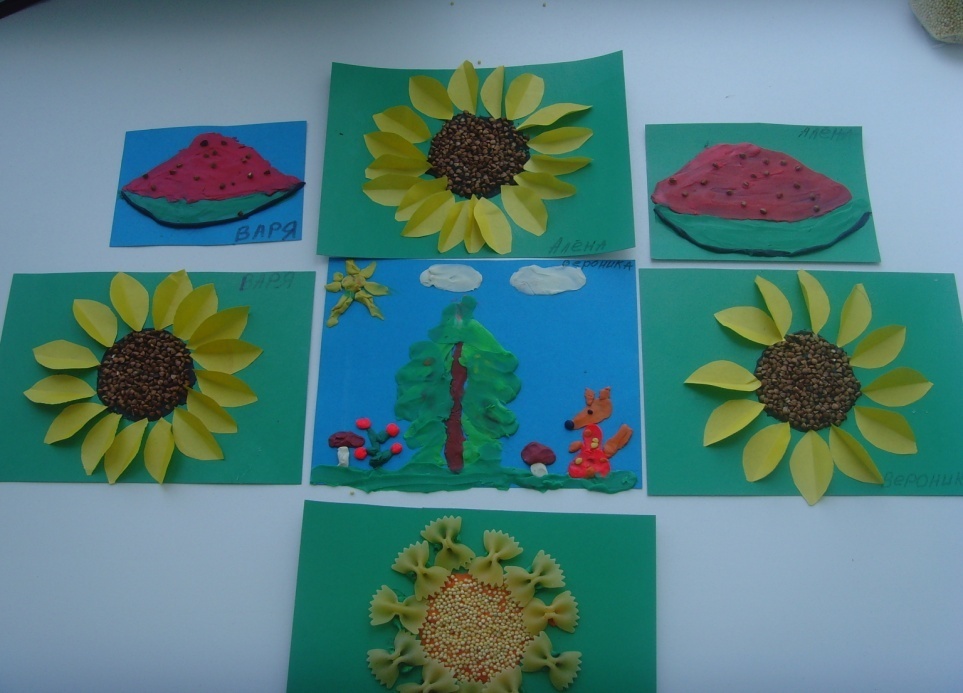 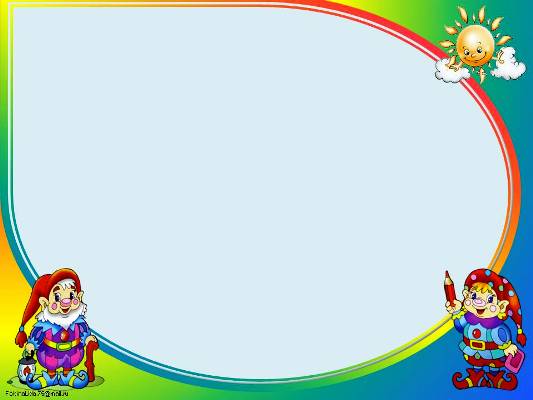 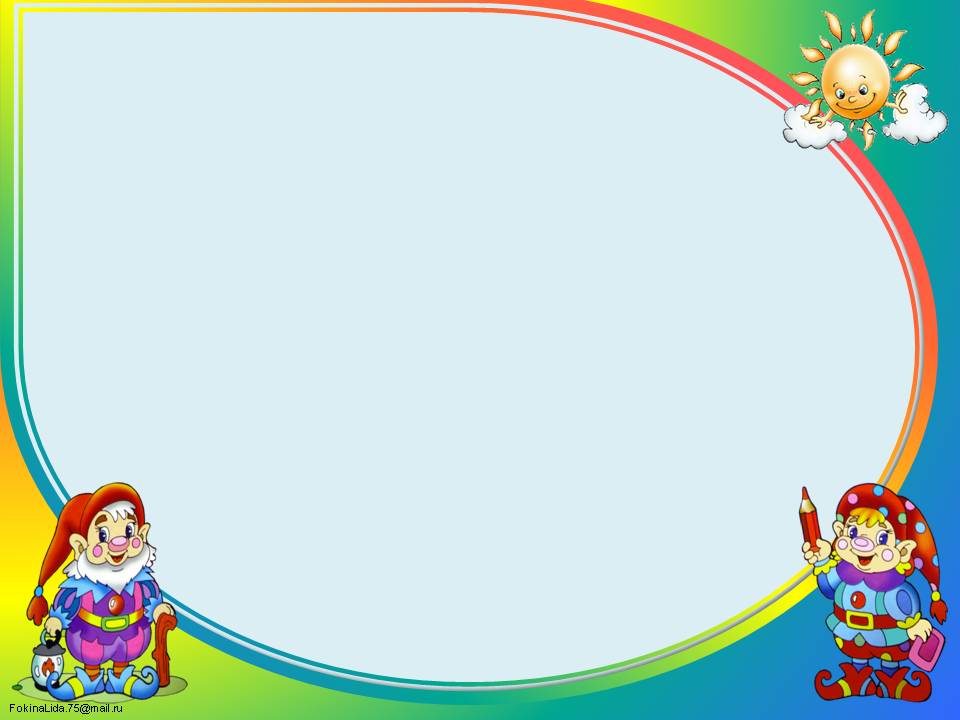 ЛЕПИМ…
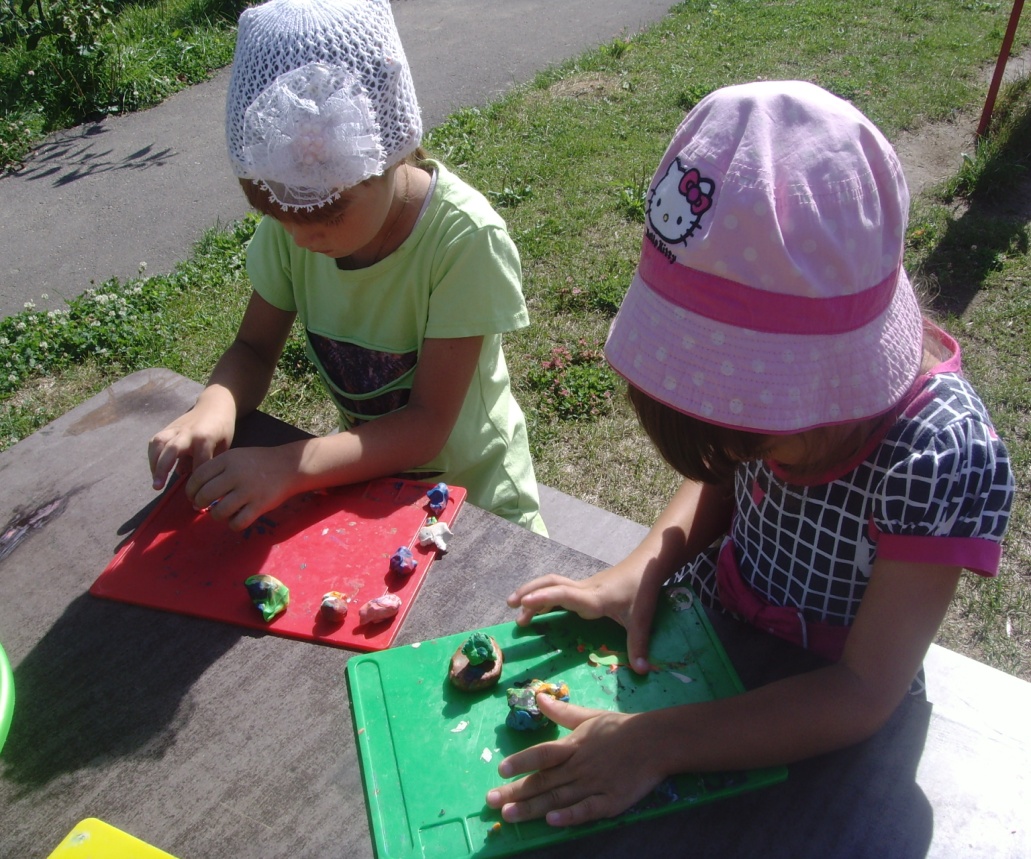 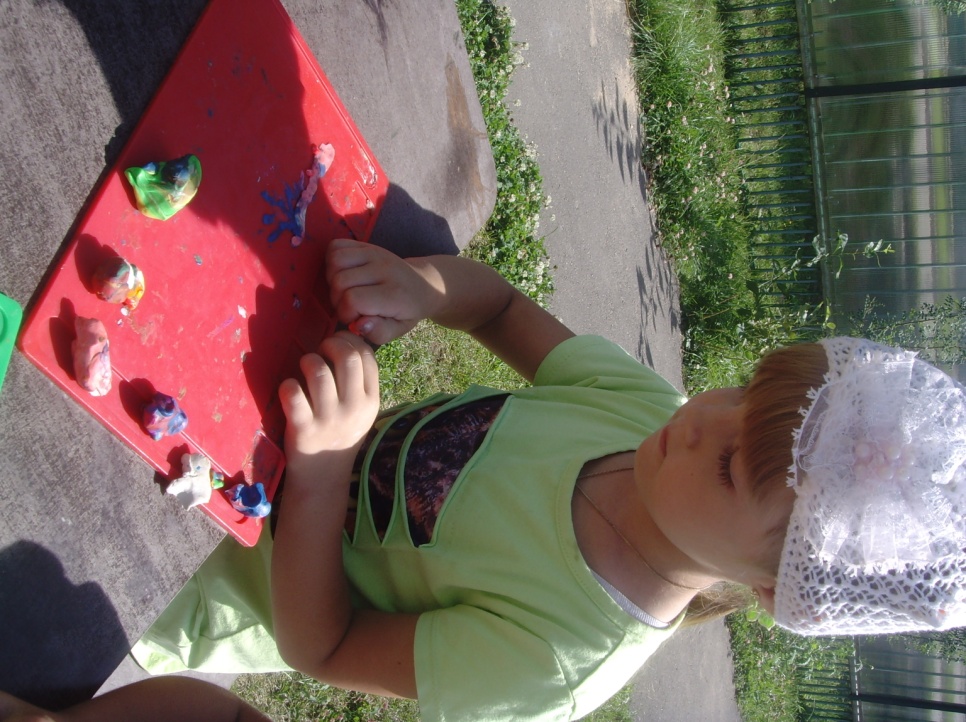 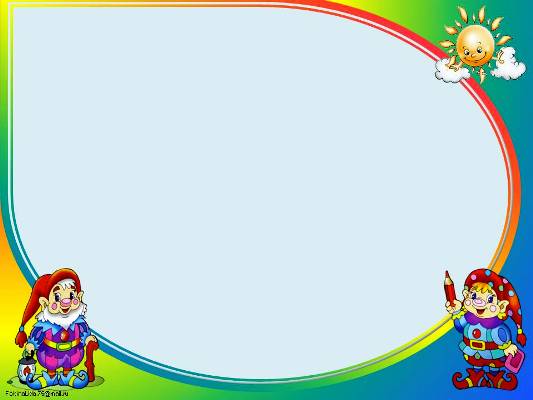 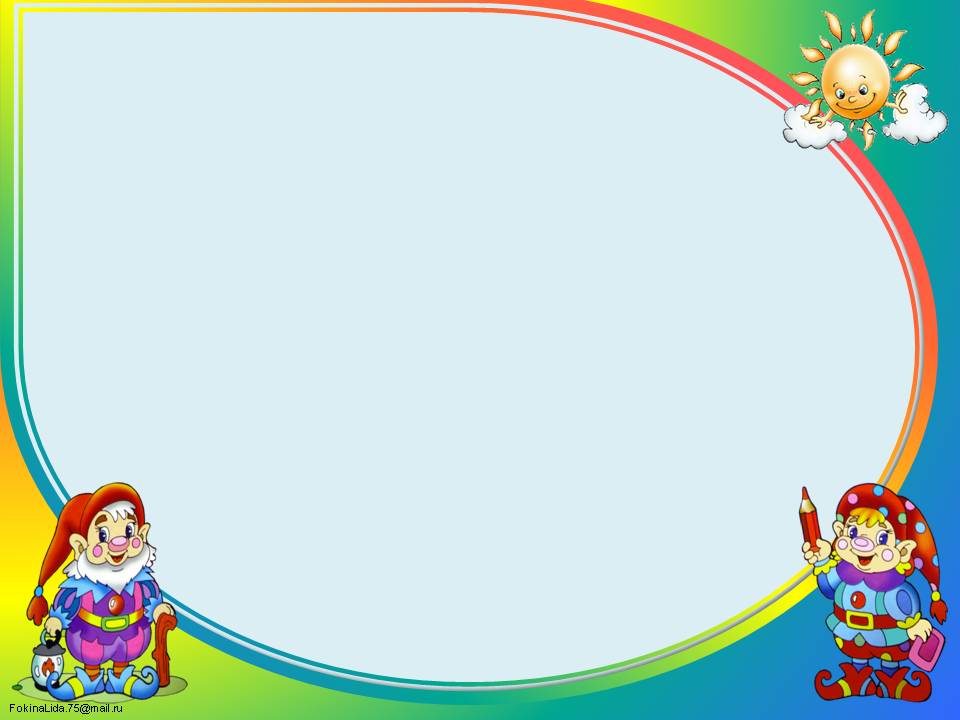 Рисуем…
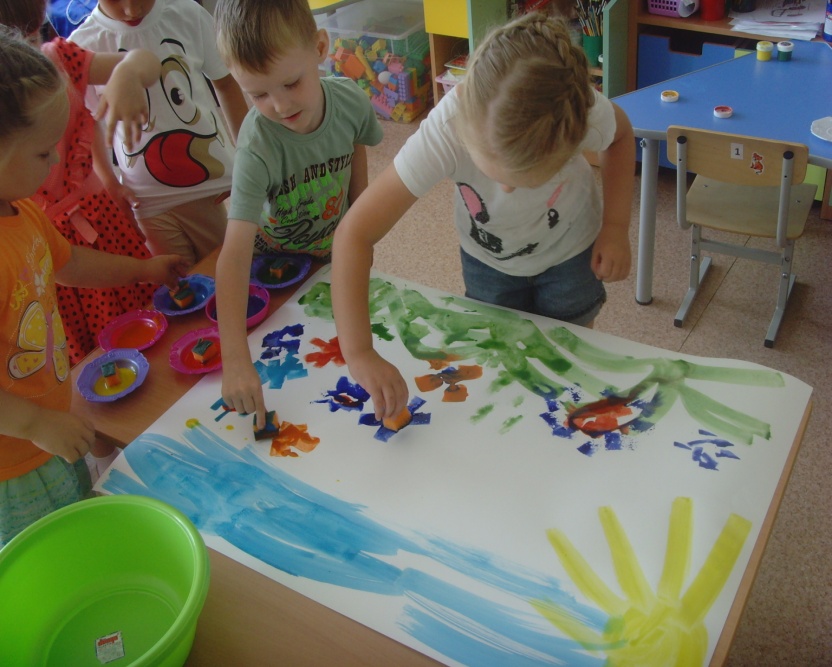 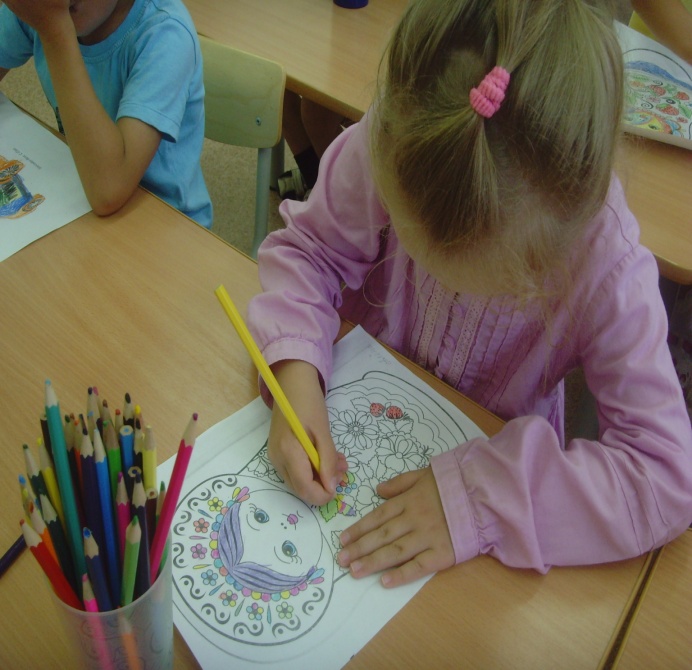 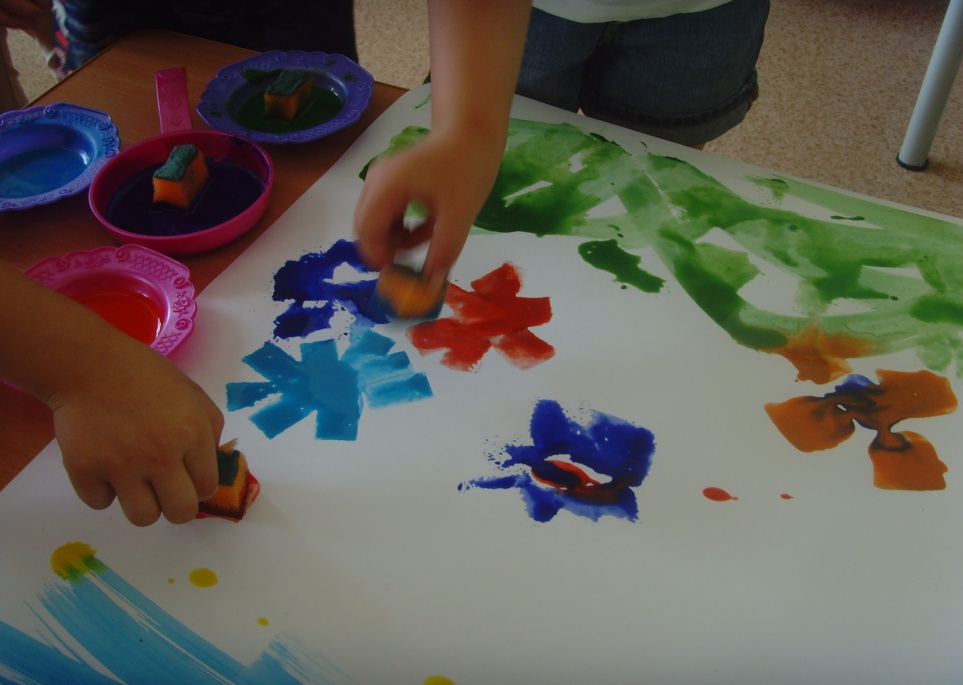 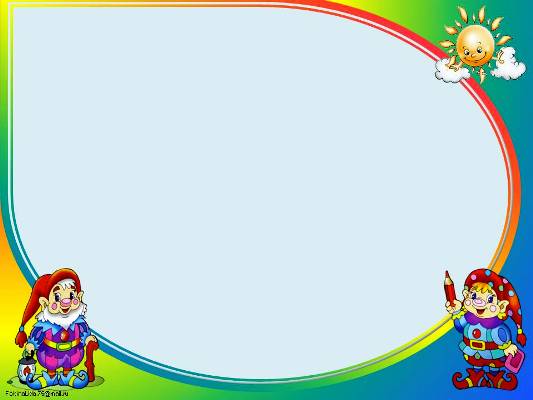 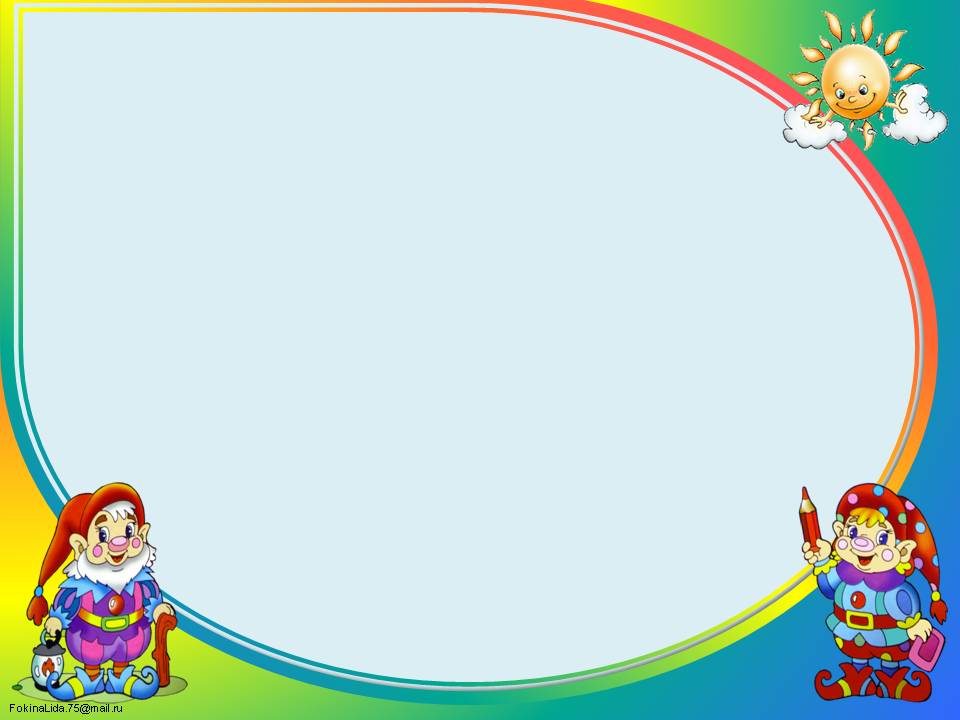 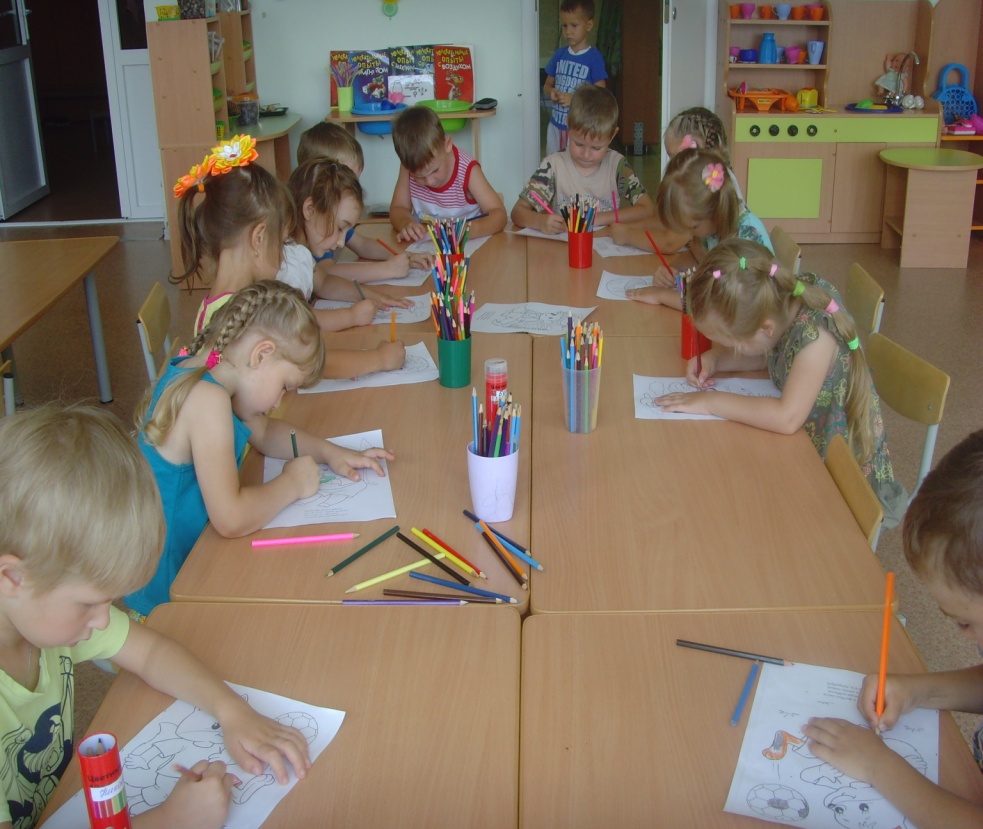 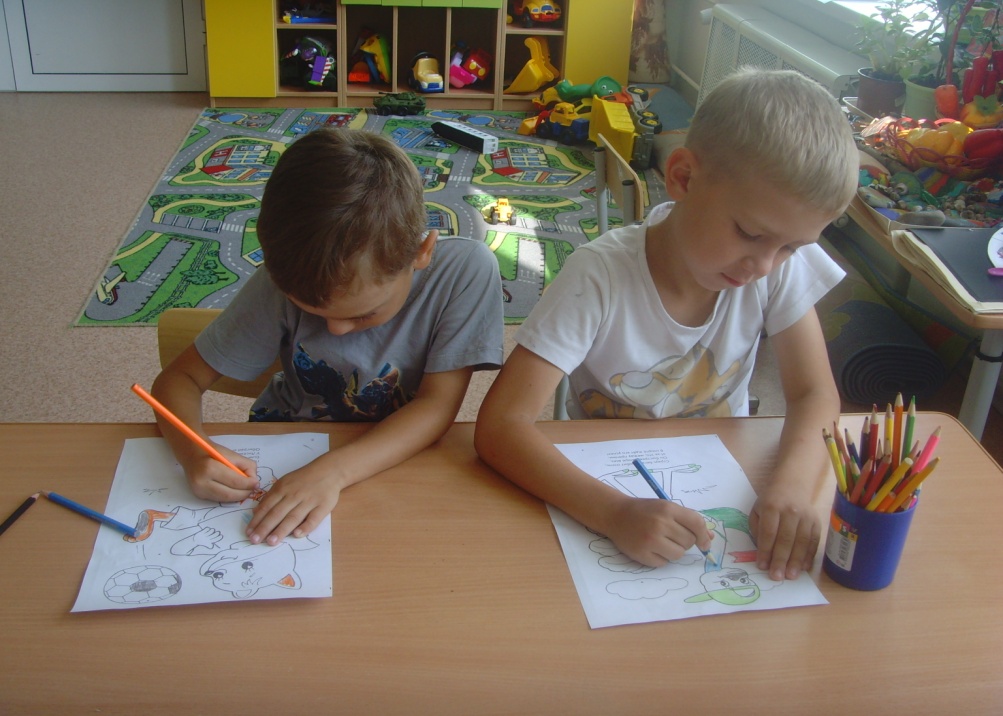 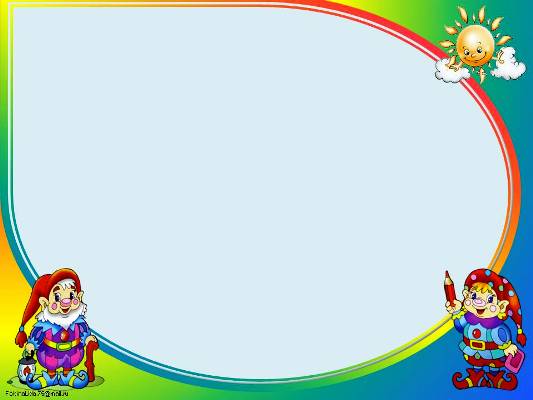 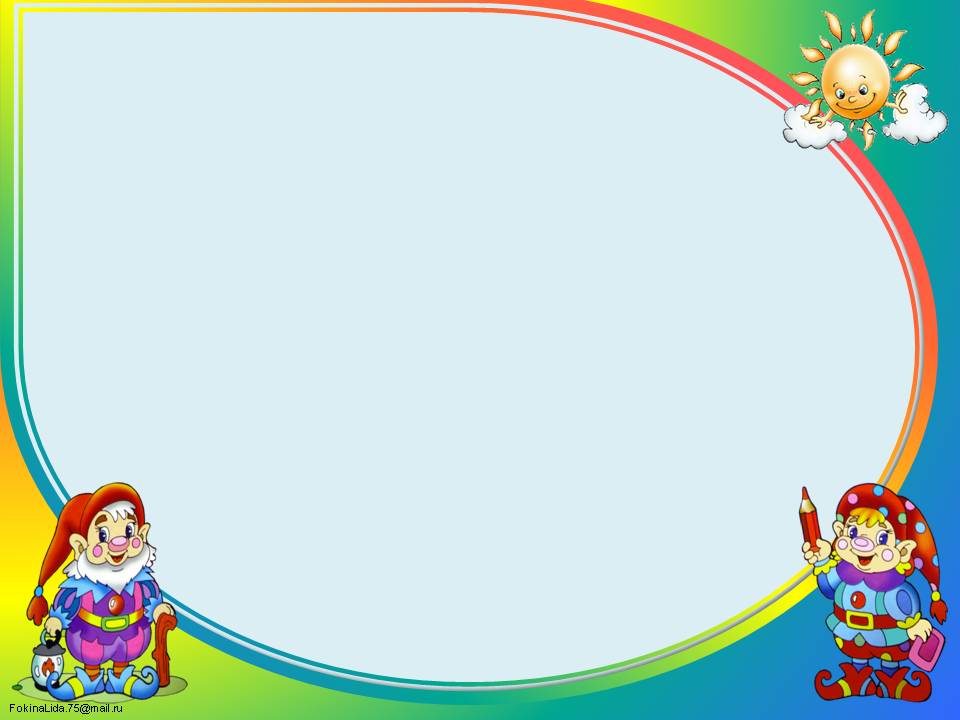 Творим…
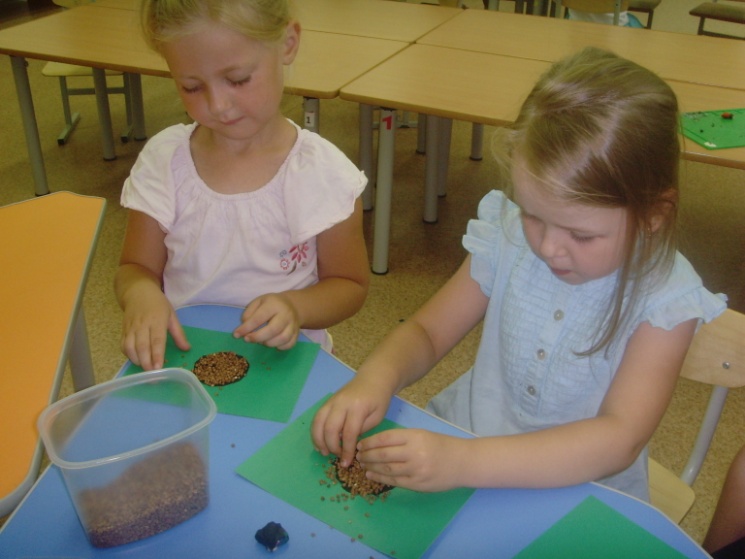 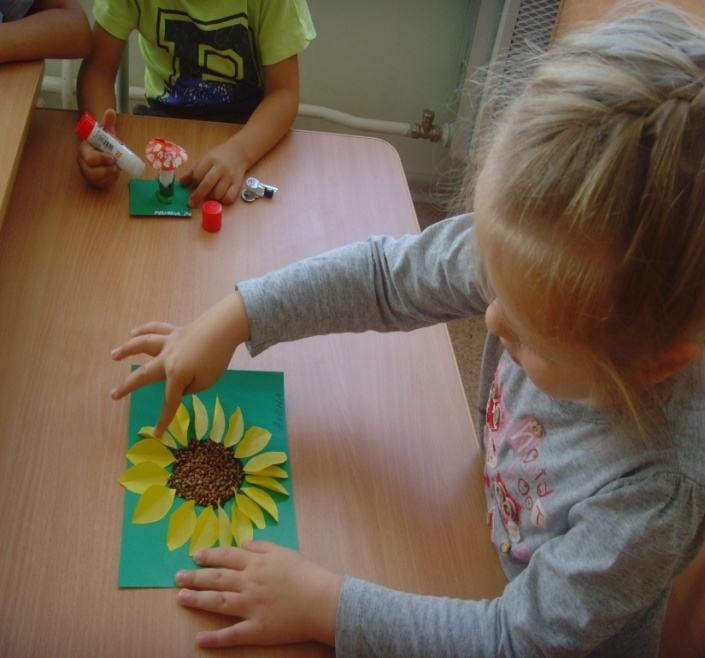 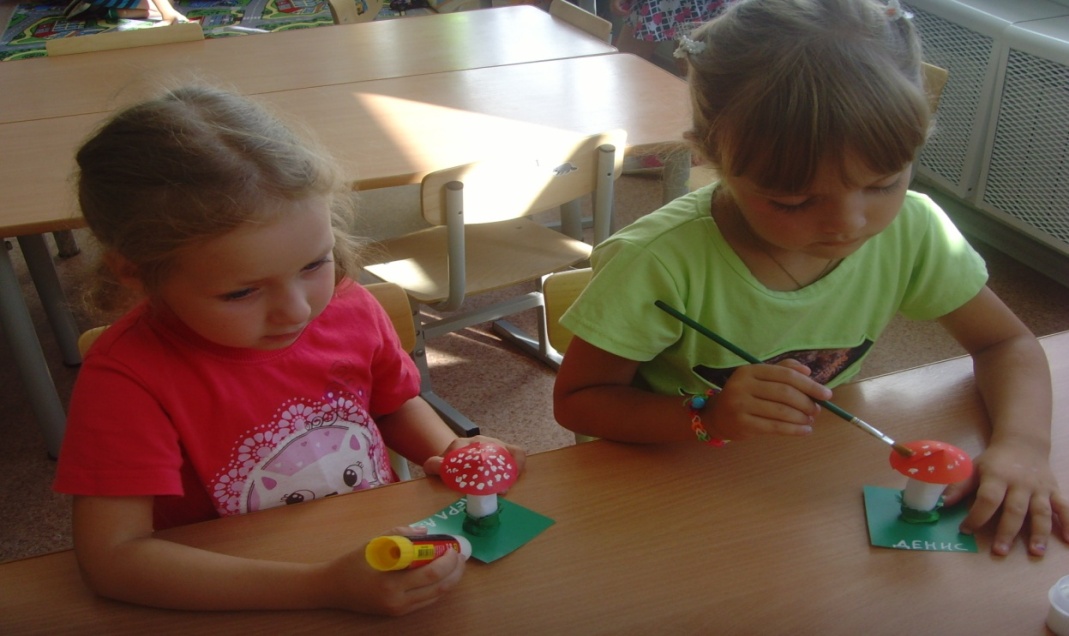 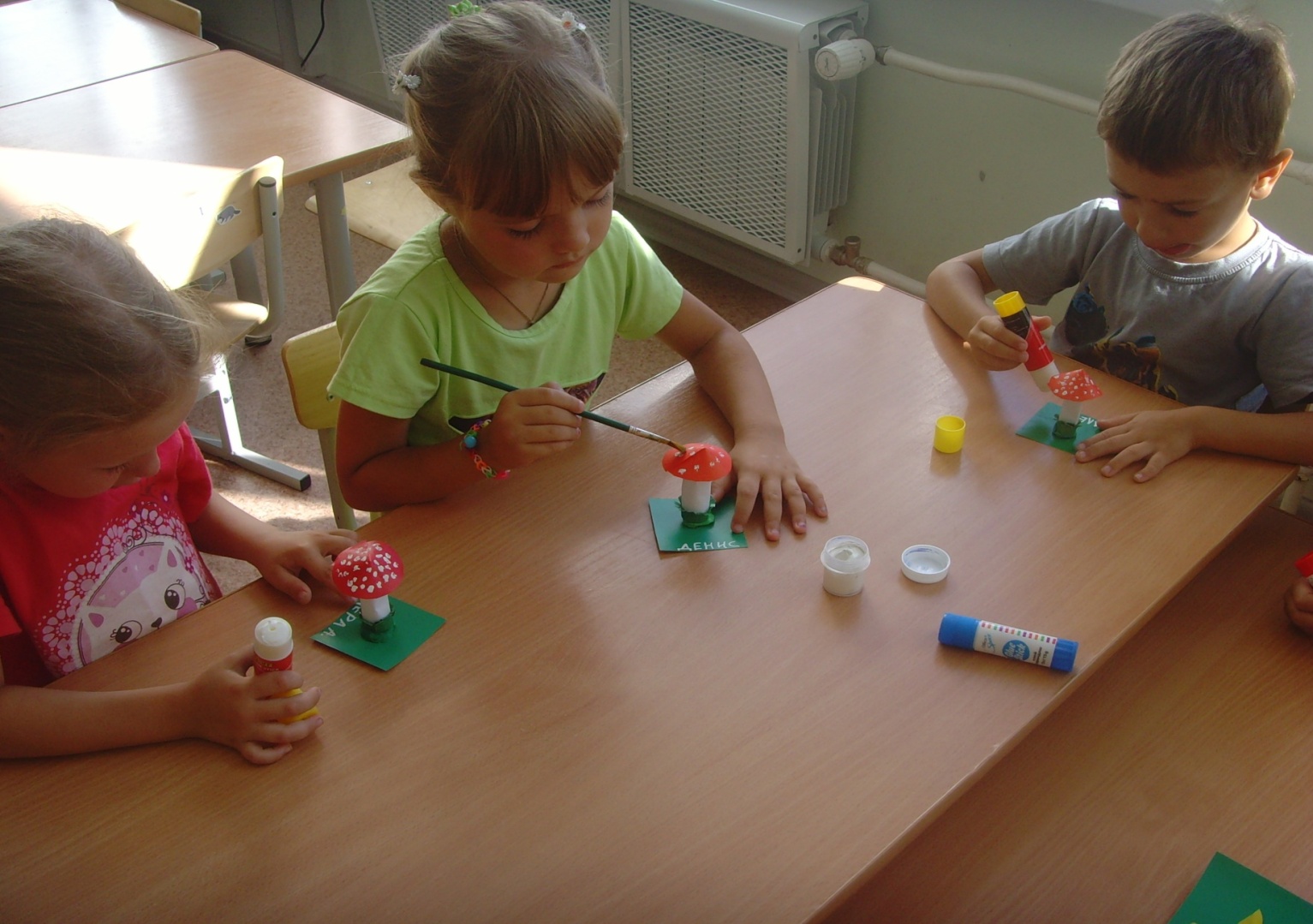 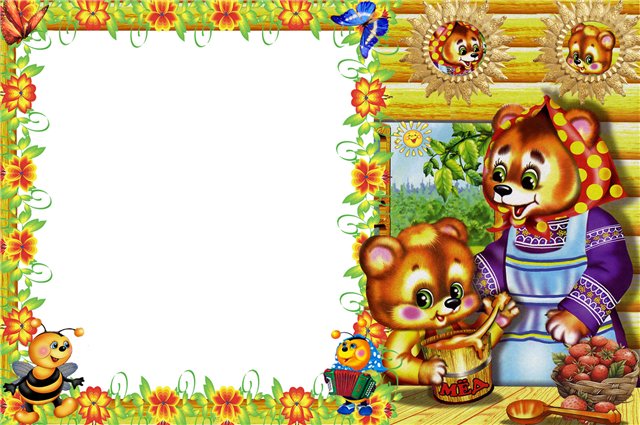 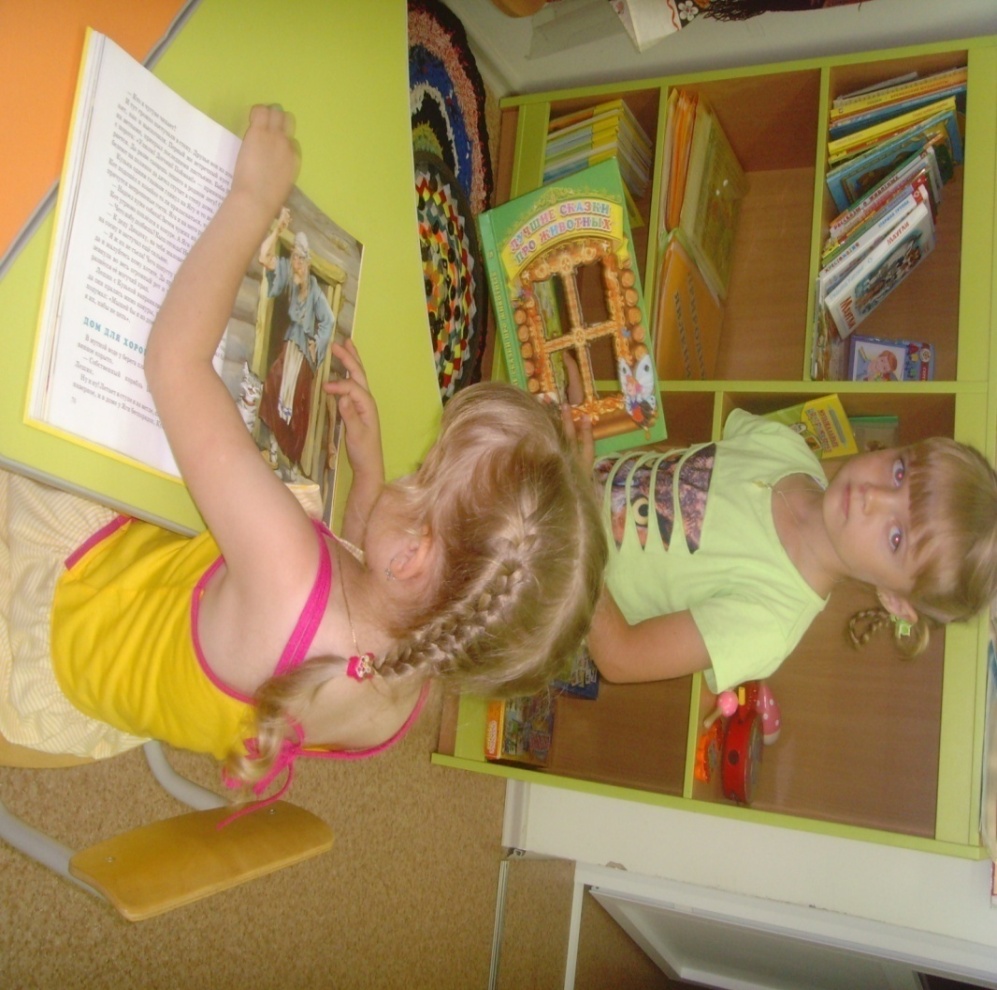 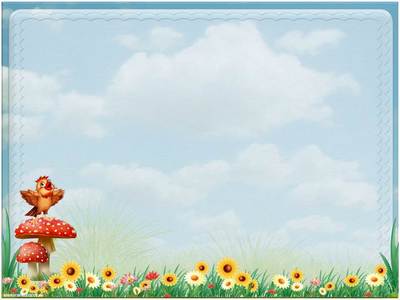 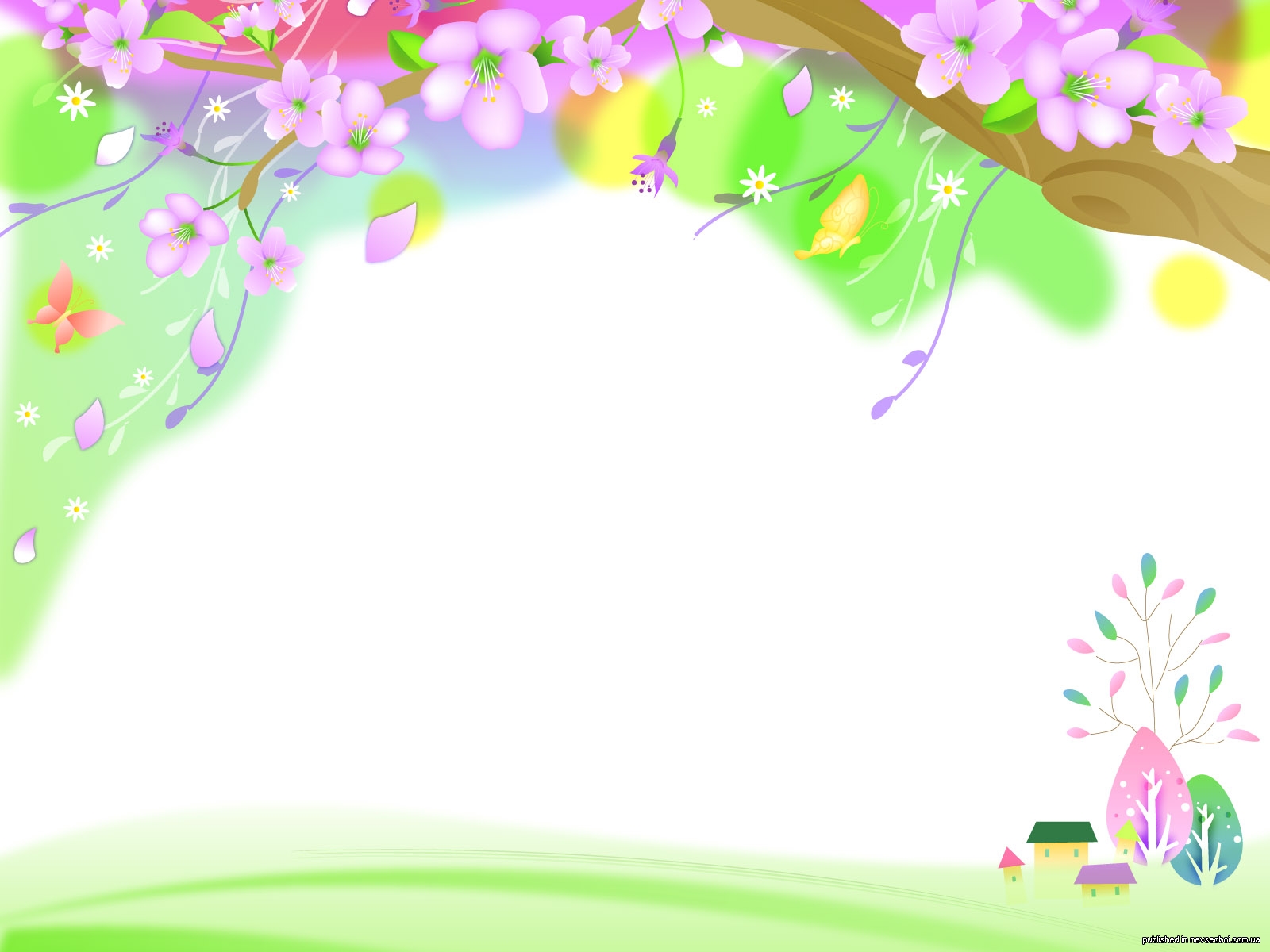 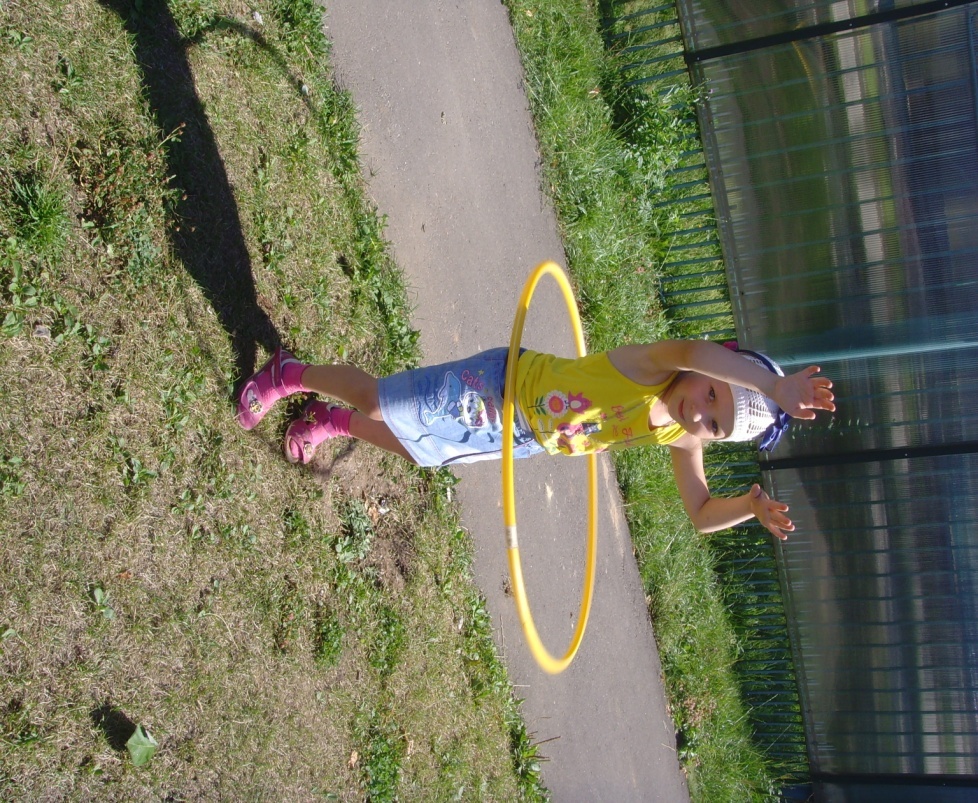 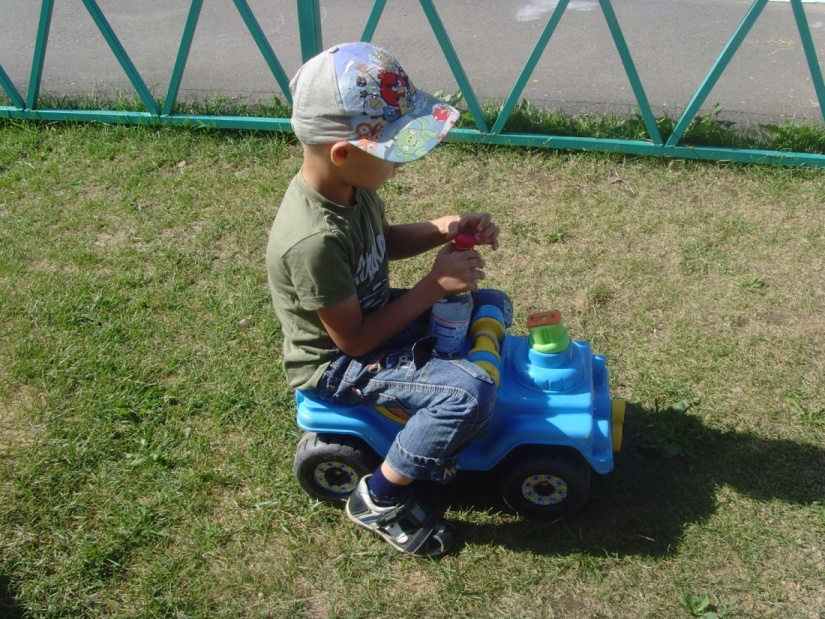 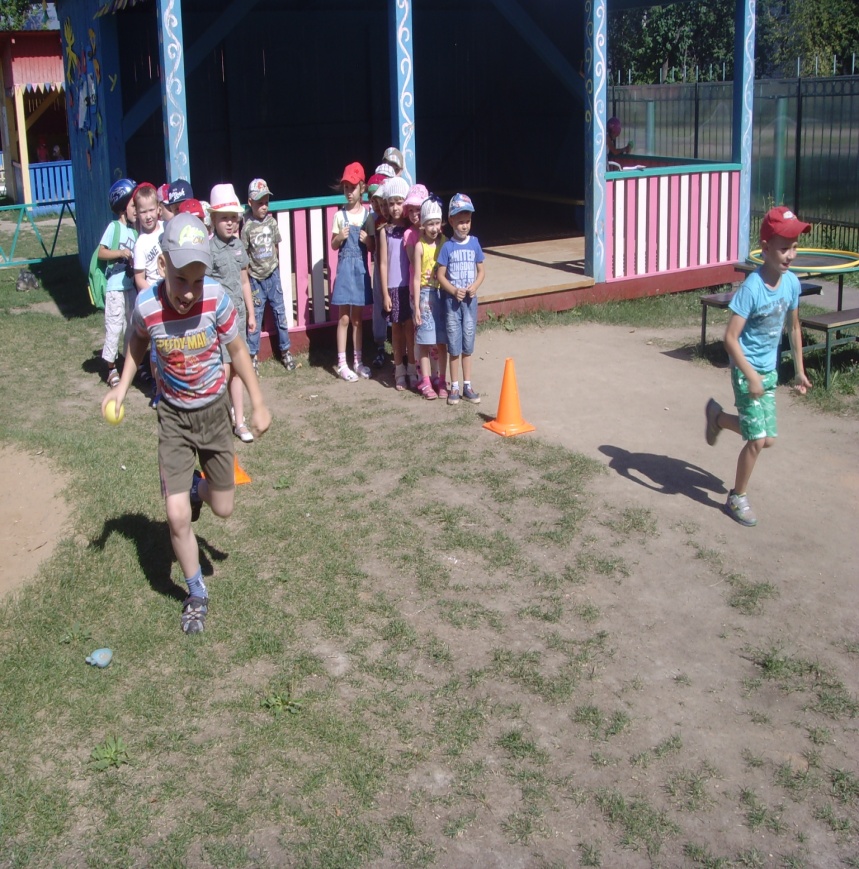 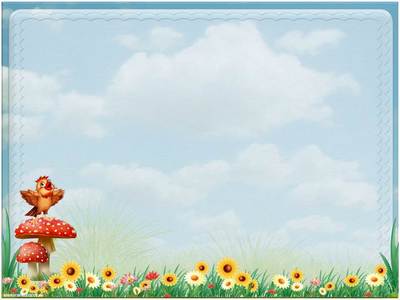 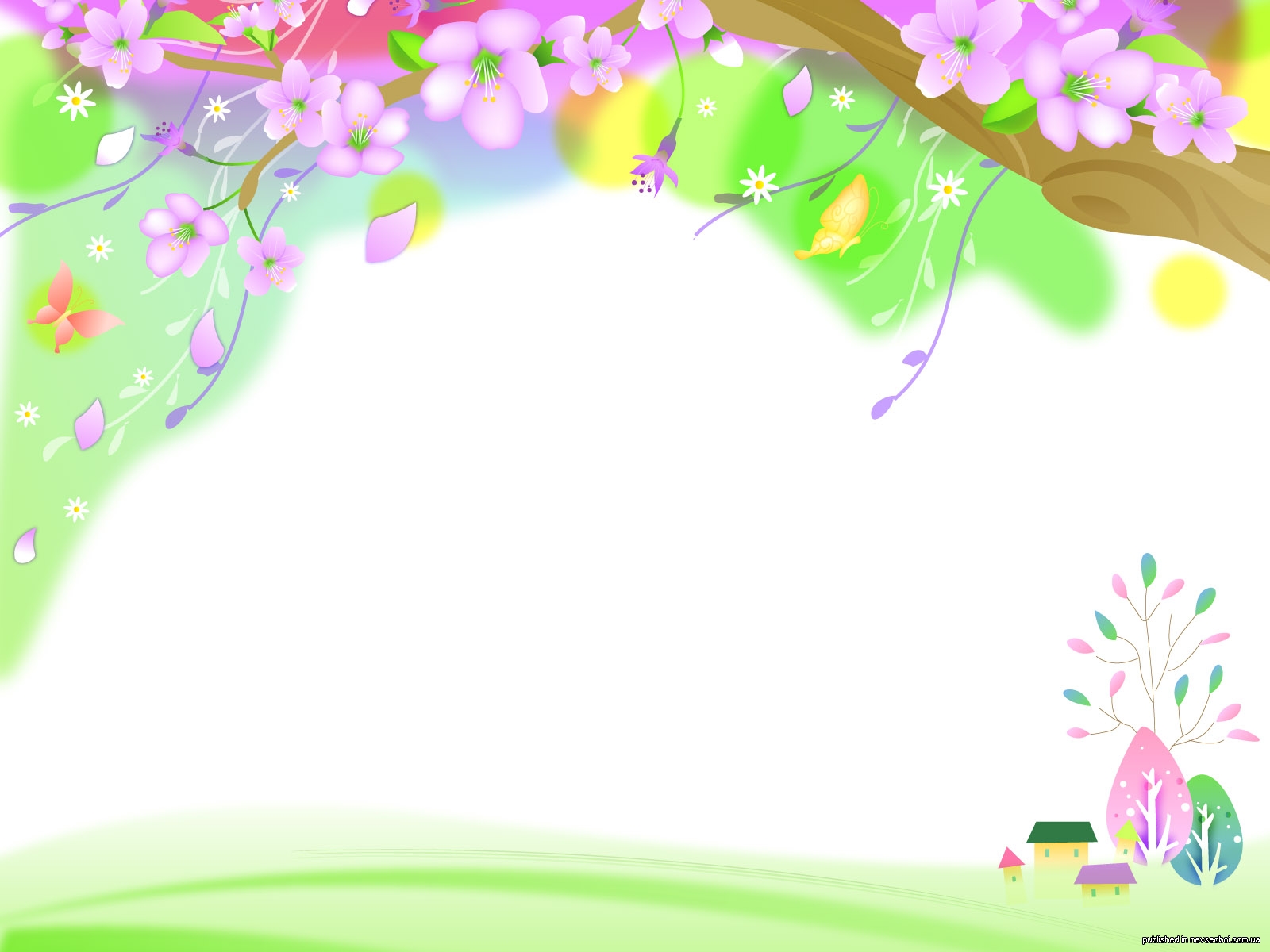 Мы в песочнице играем 
Строим домик из песка
И совсем не замечаем
Что носки полны песка!
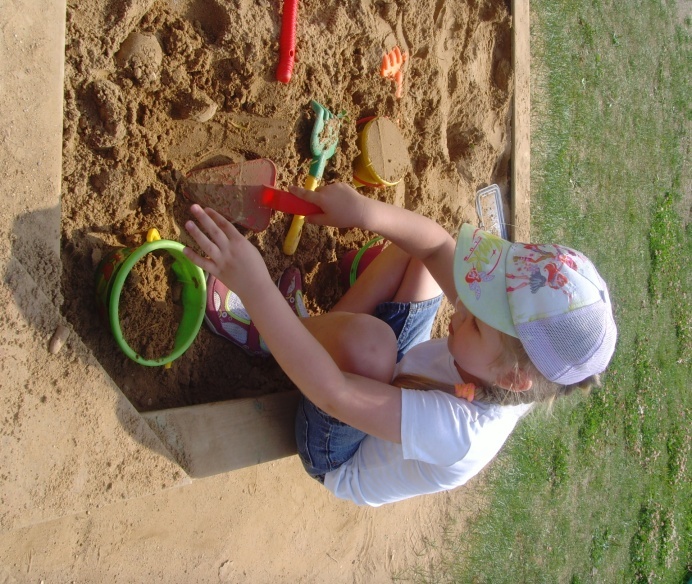 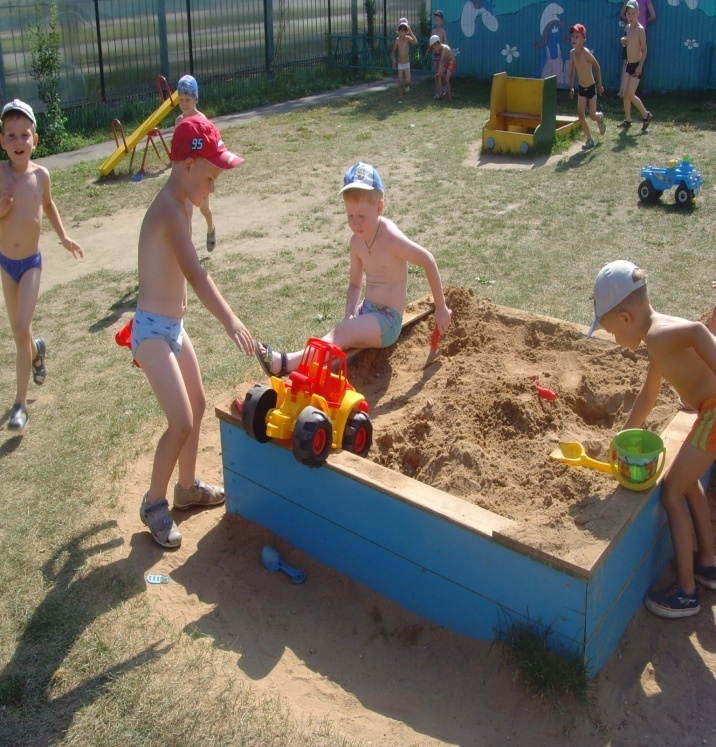 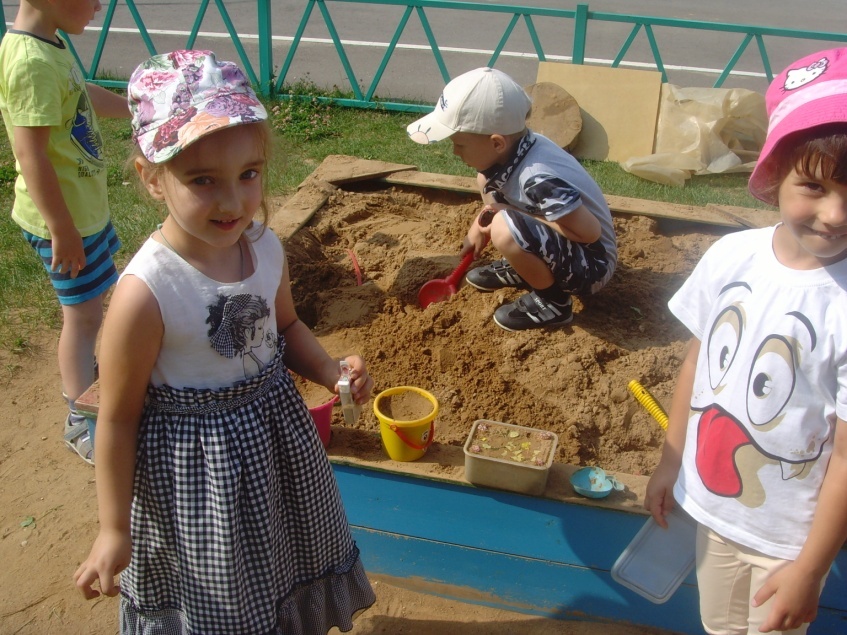 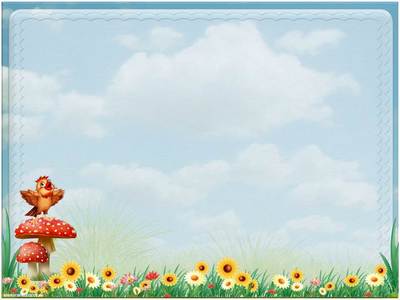 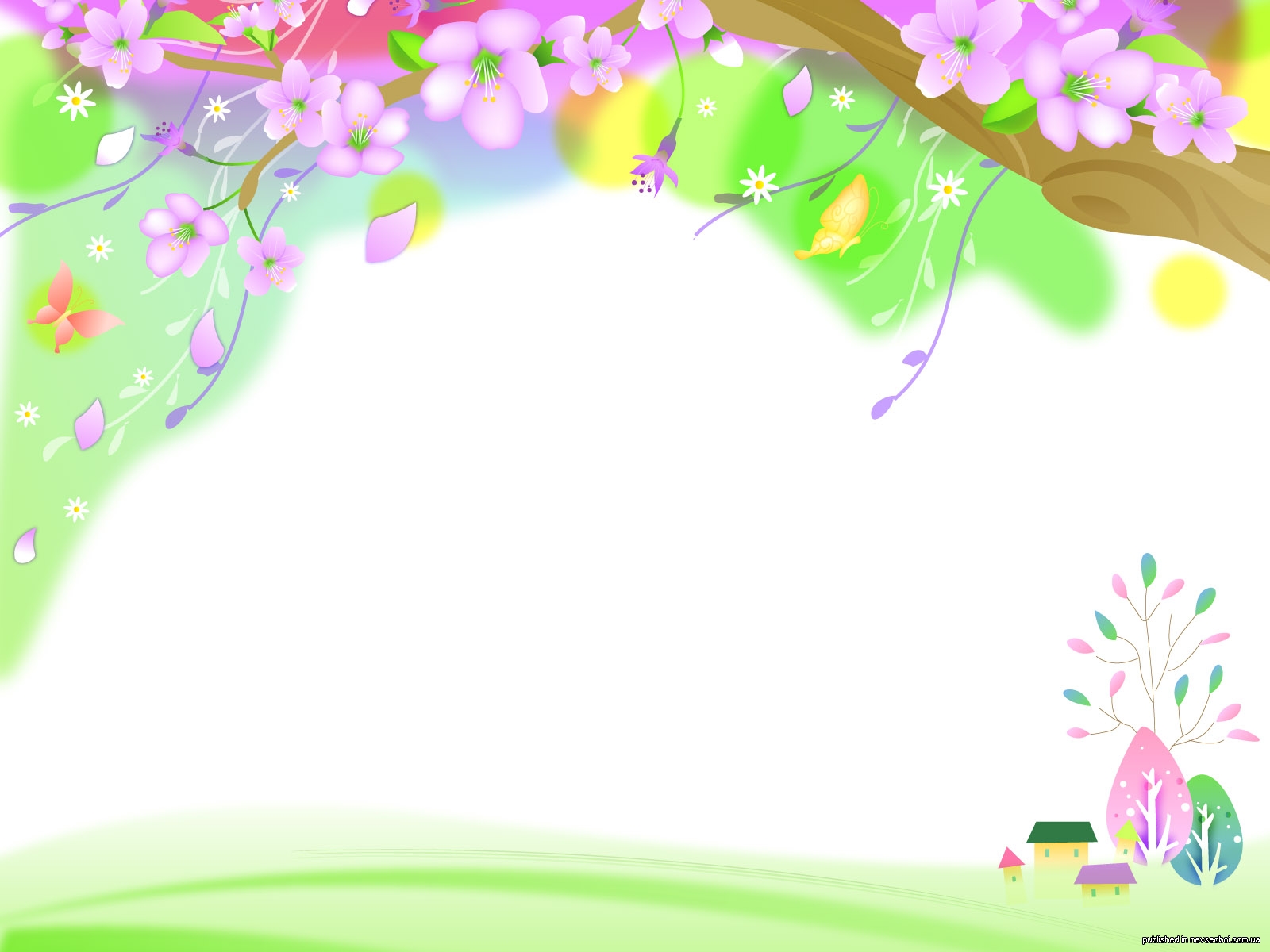 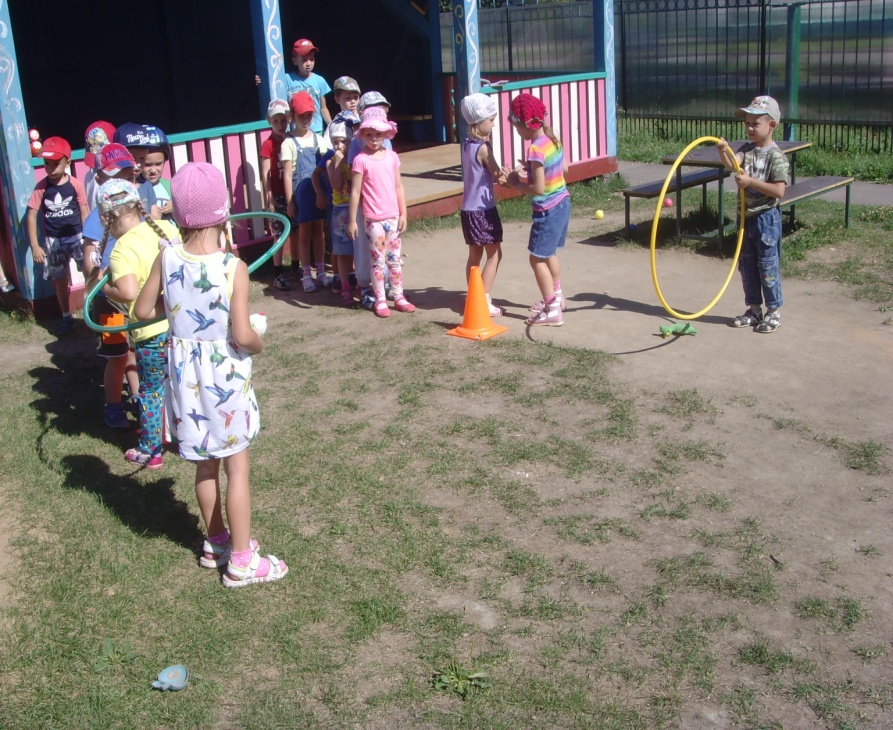 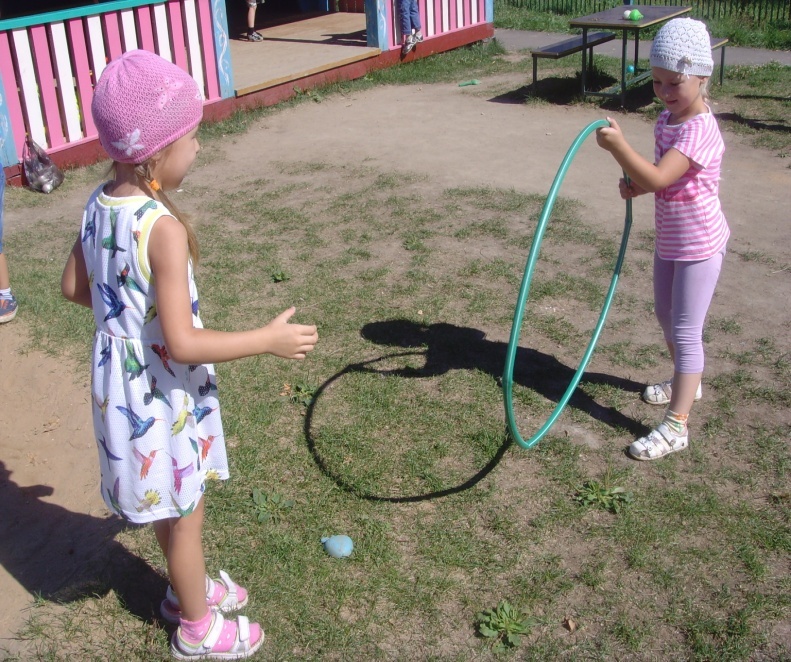 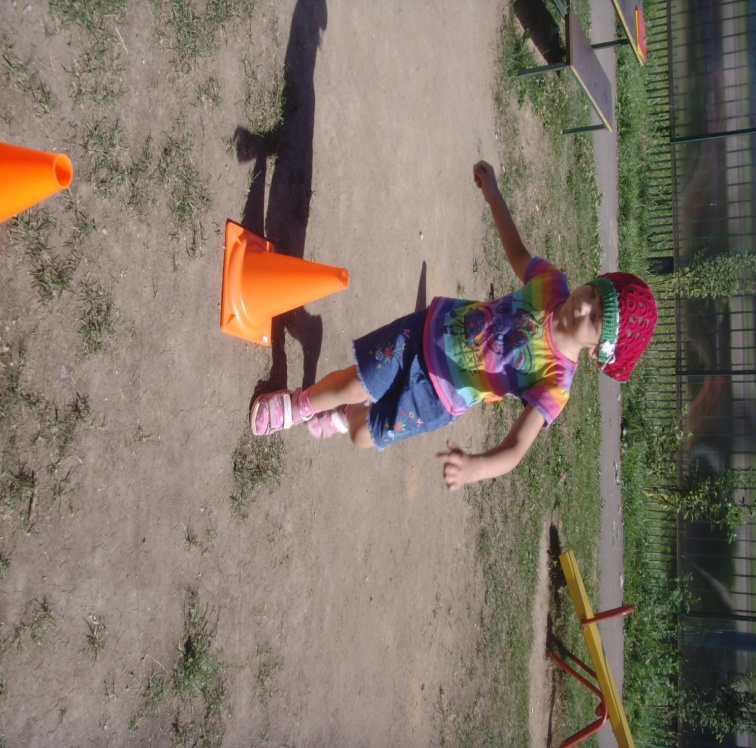 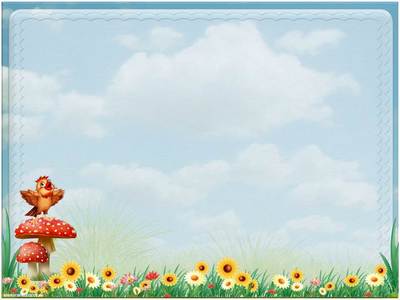 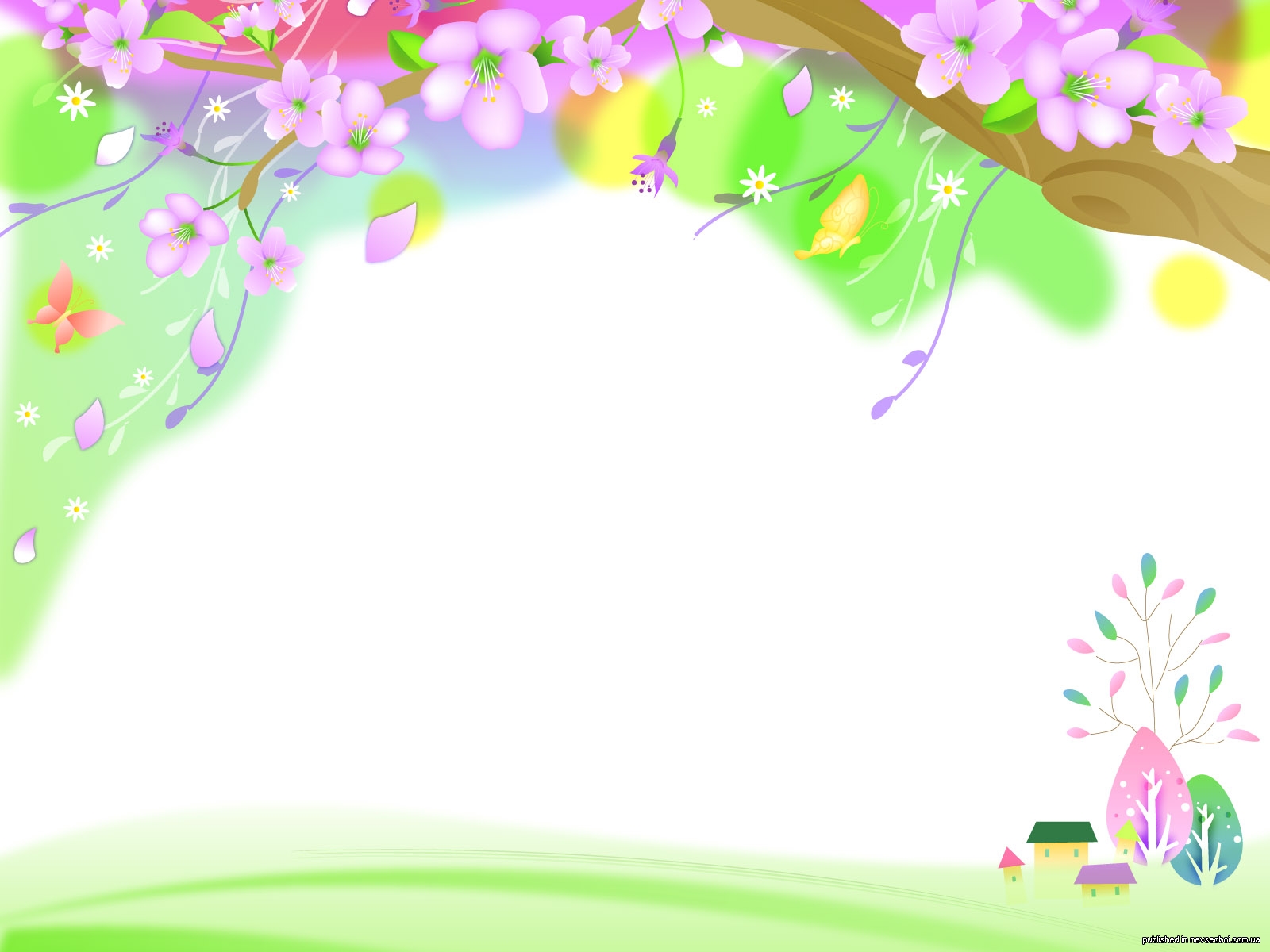 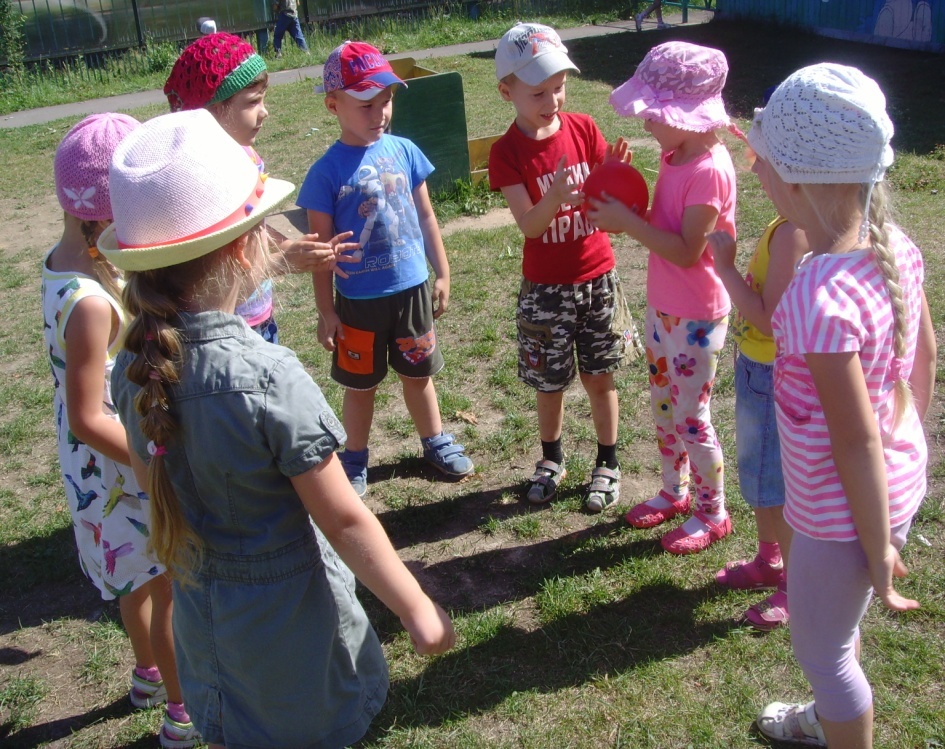 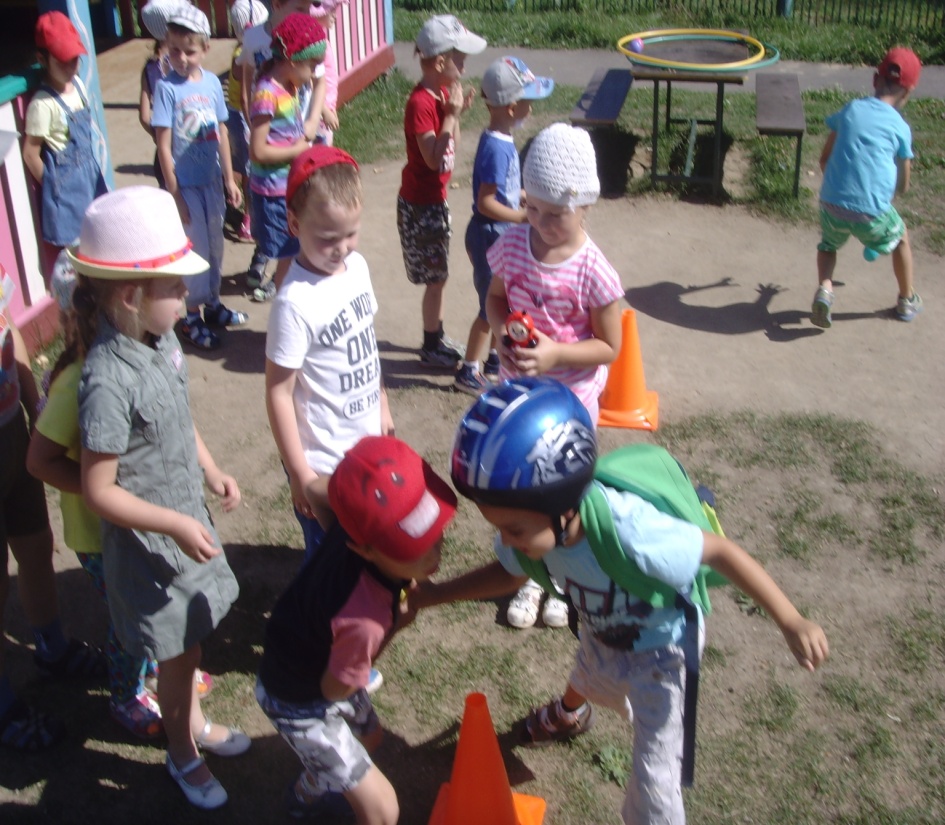 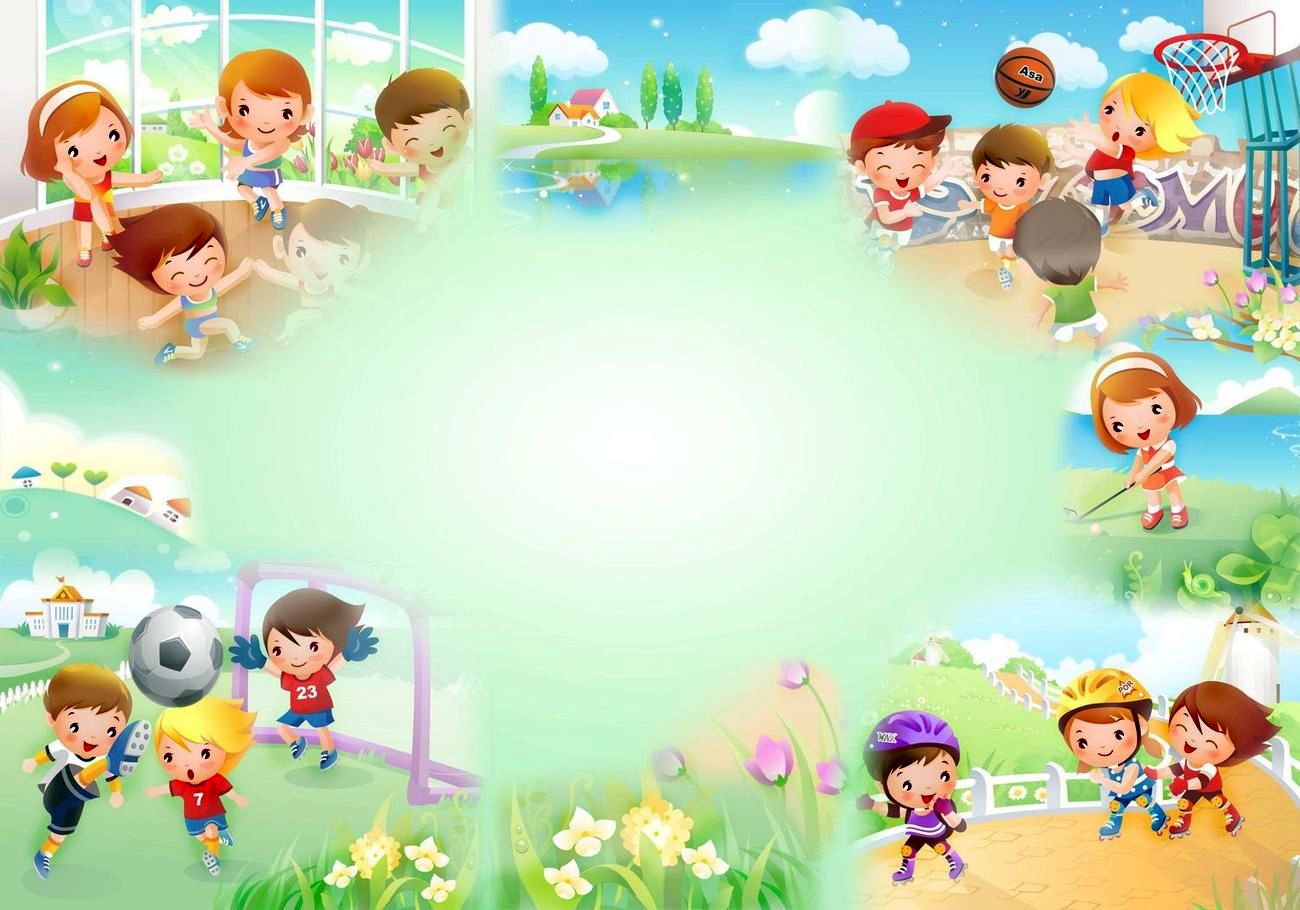 Неделя здоровья
                              Задачи: 
                  
 Приобщение дошкольников к  ЗОЖ

 Закреплять на доступном уровне необходимые знания в  области физкультуры и спорта 

Выявить способности детей
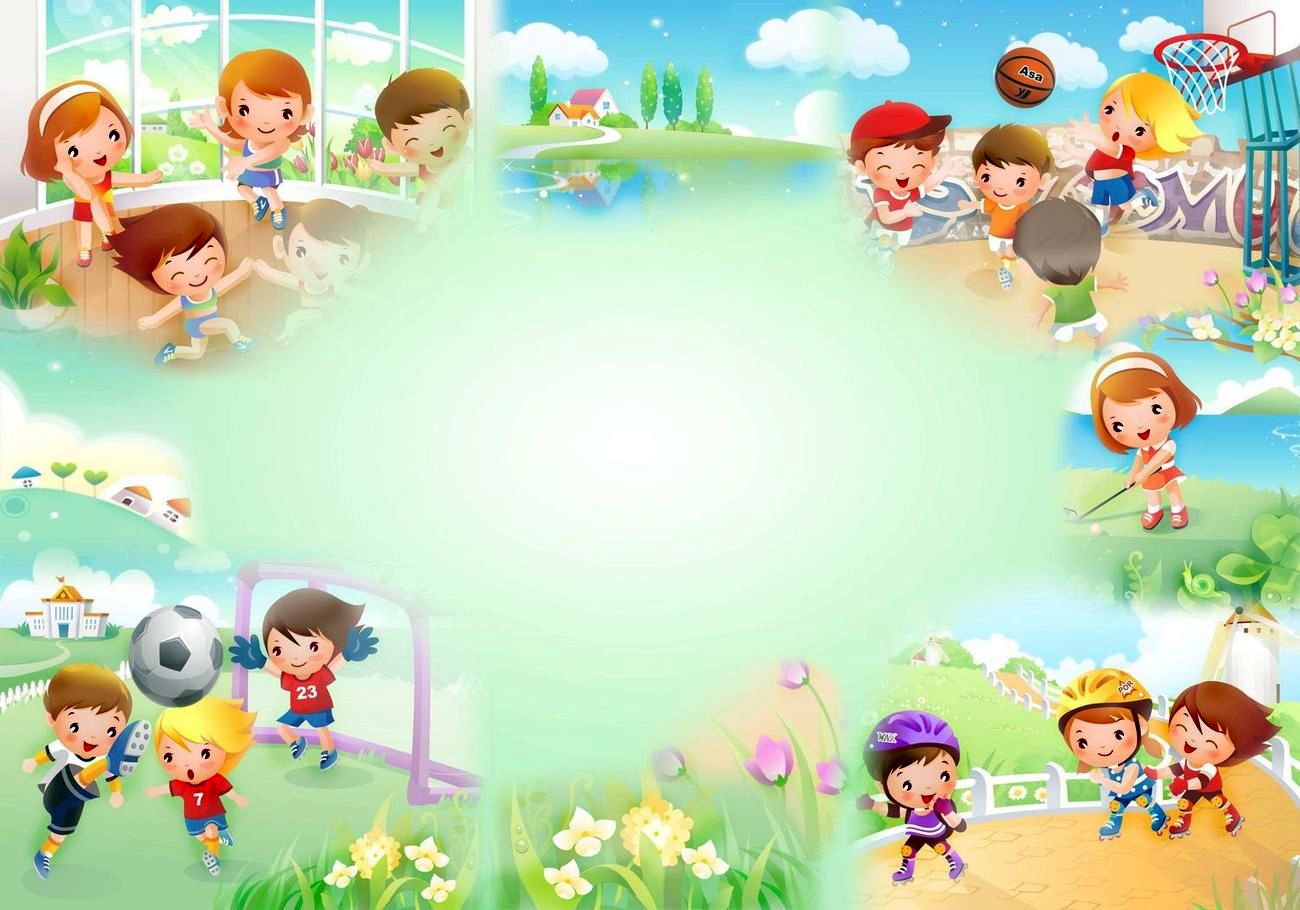 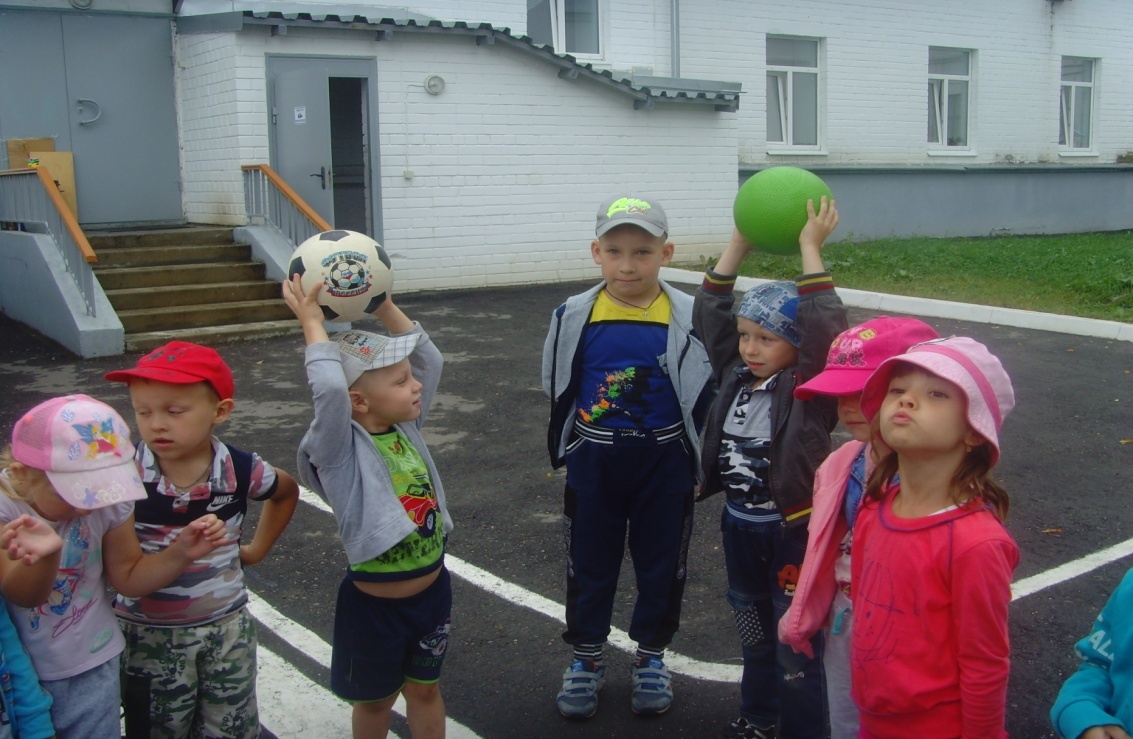 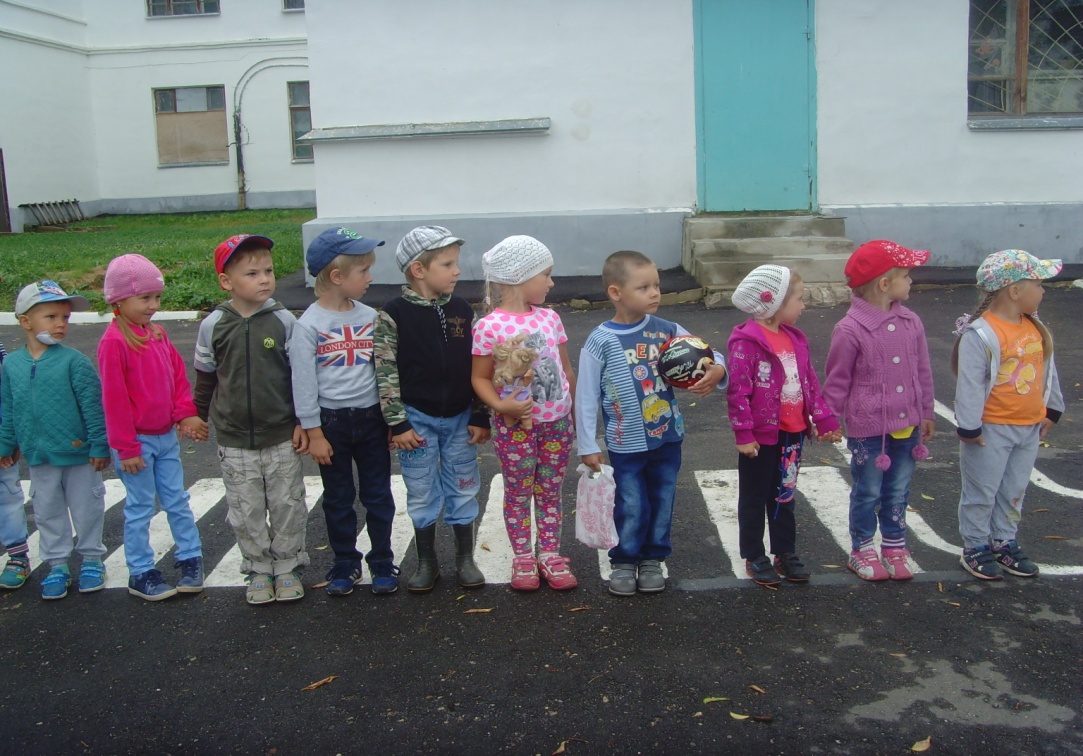 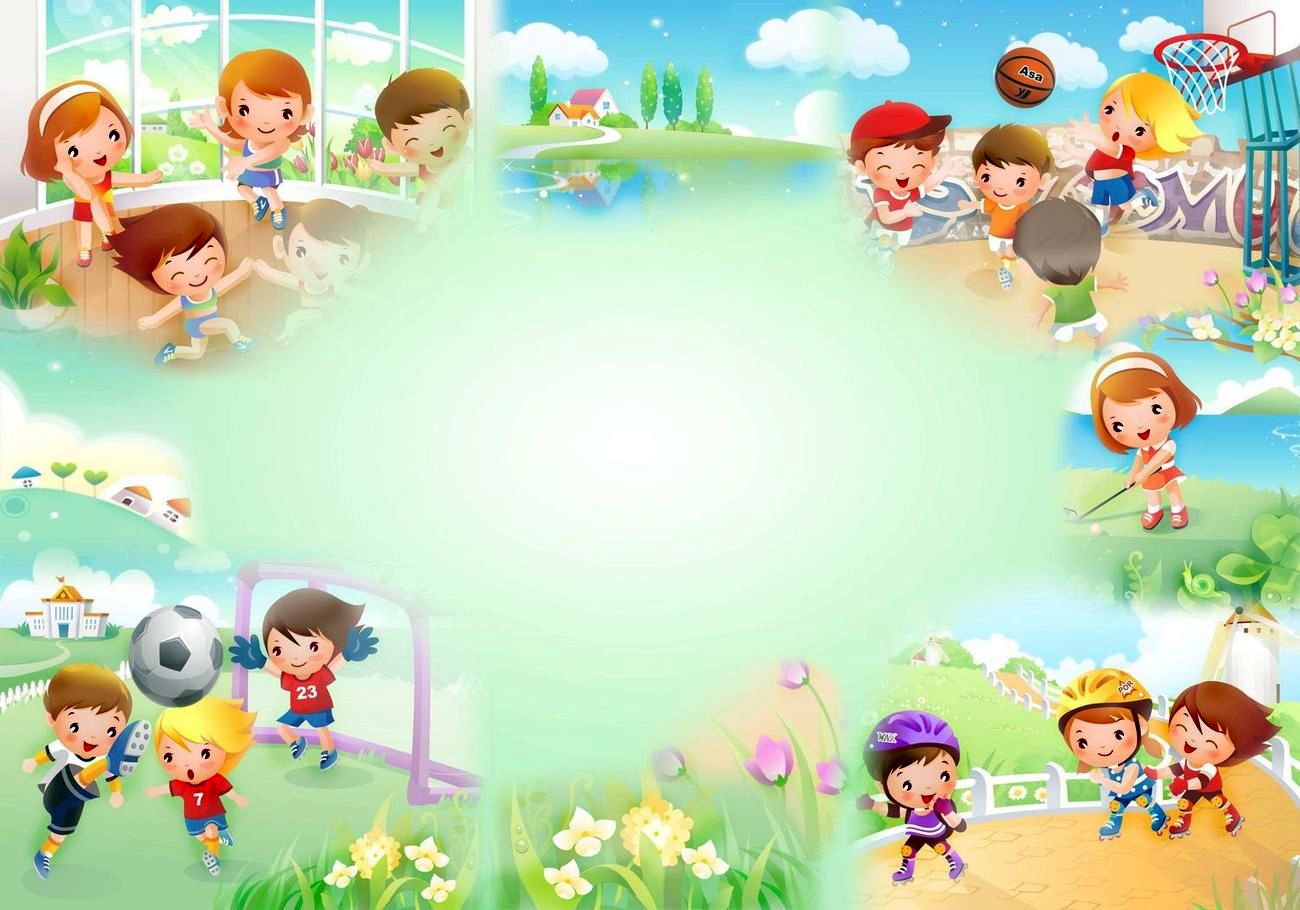 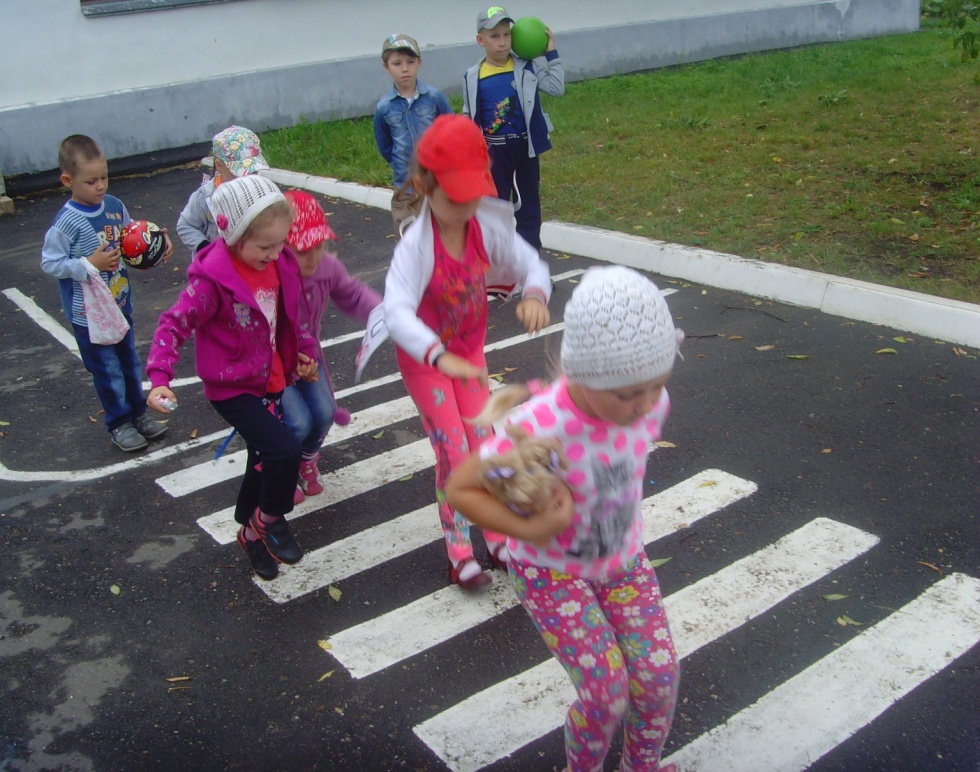 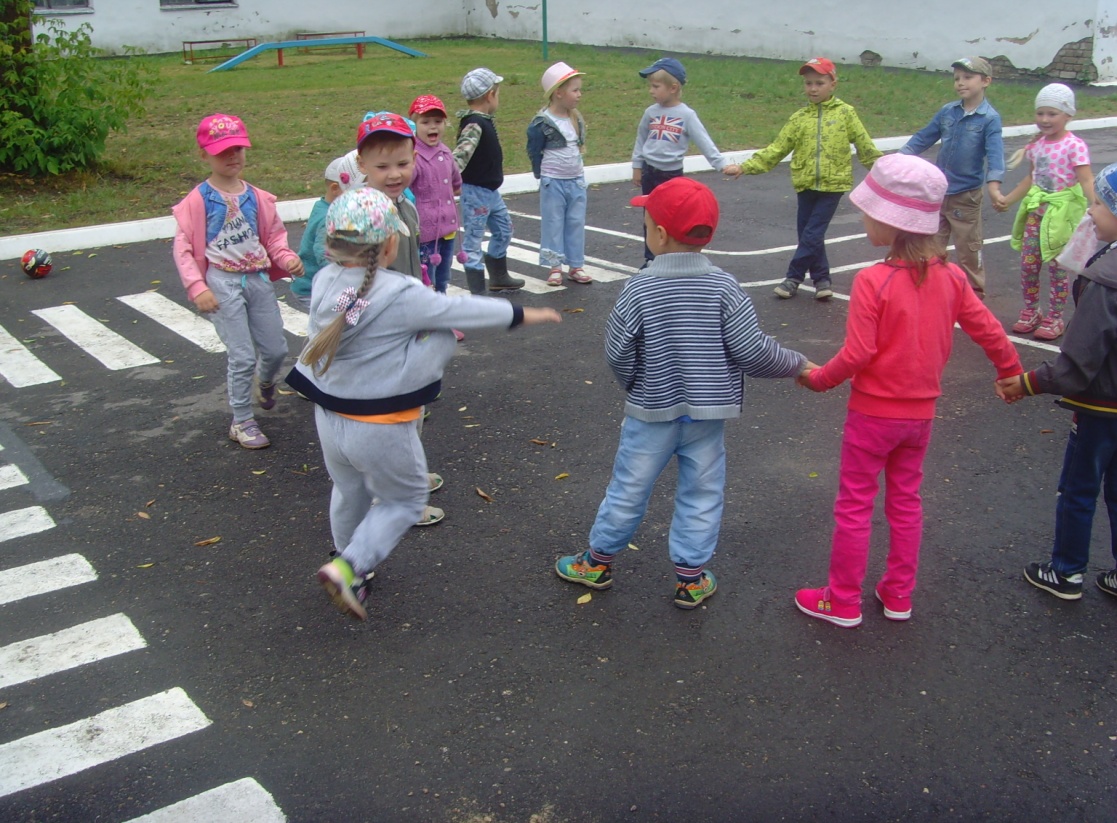 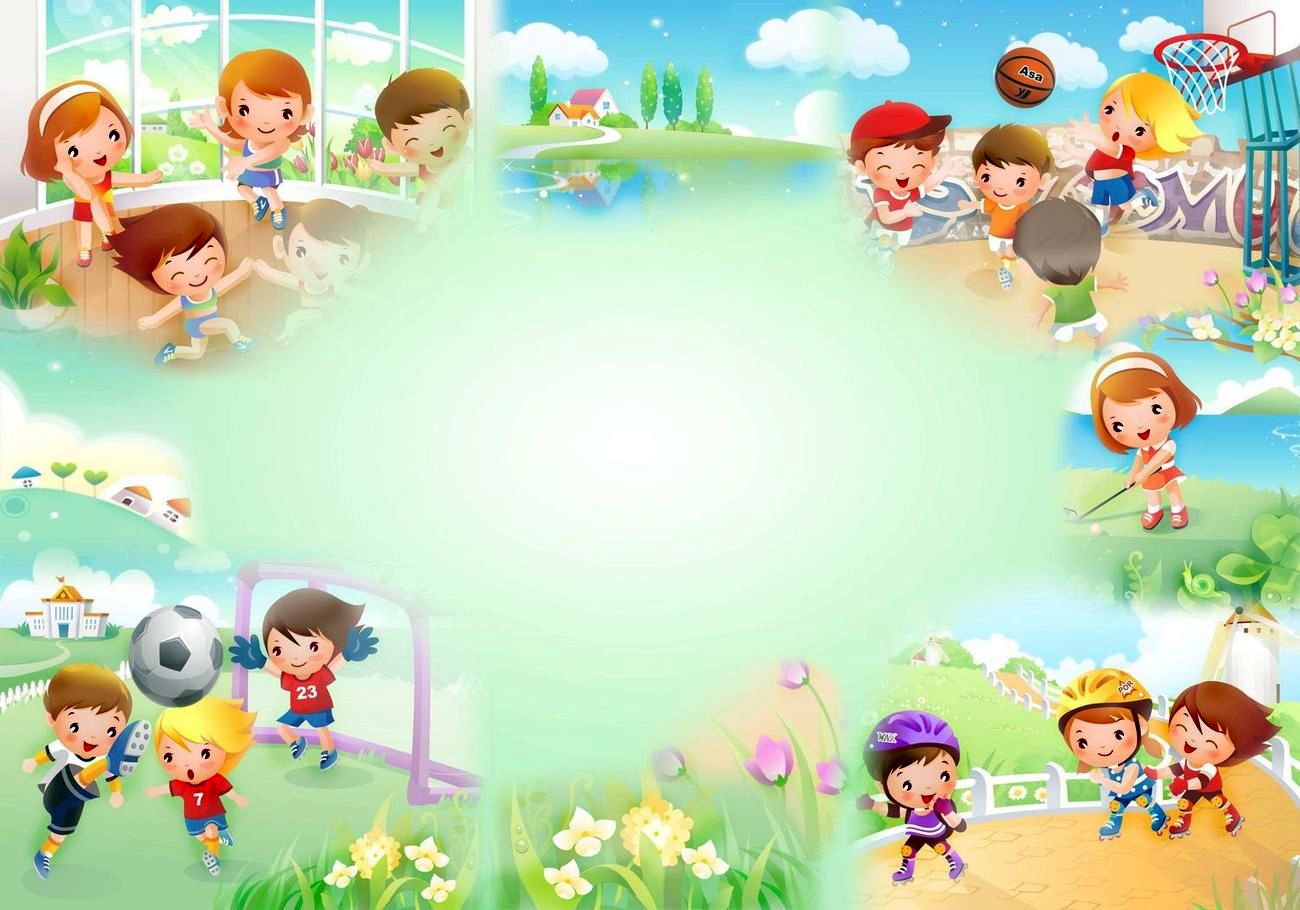 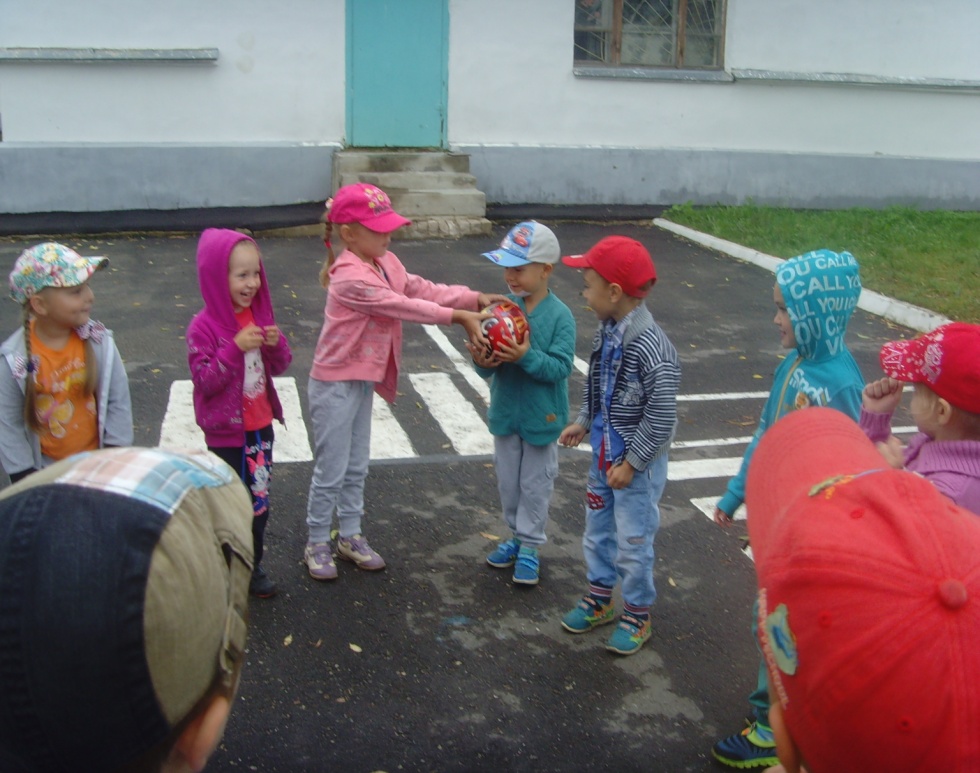 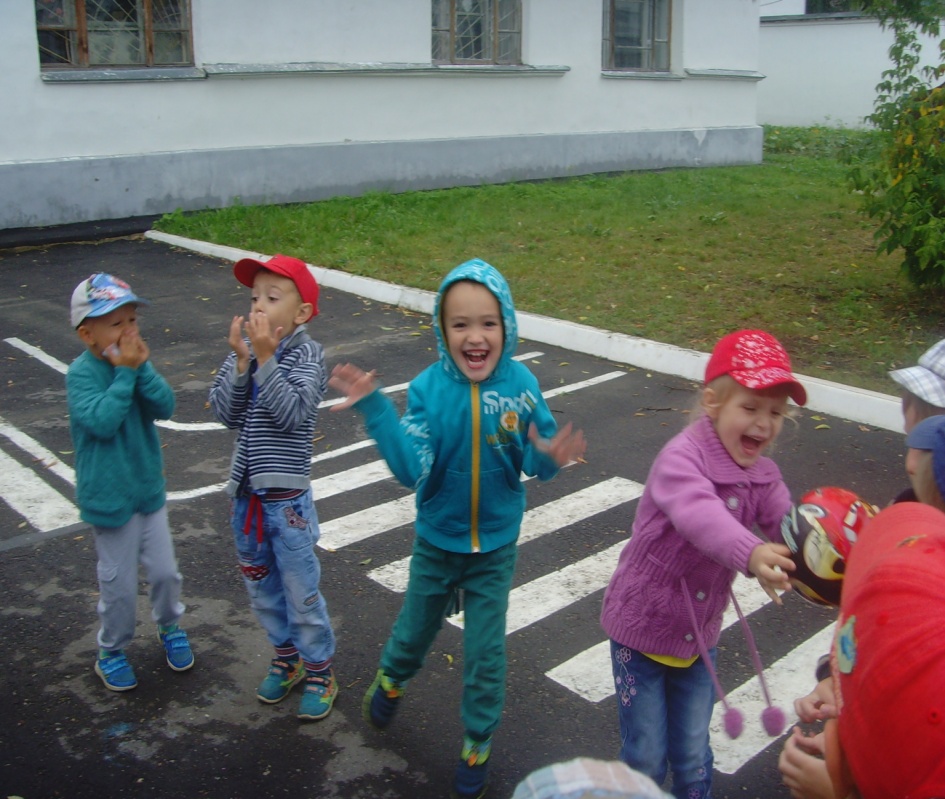 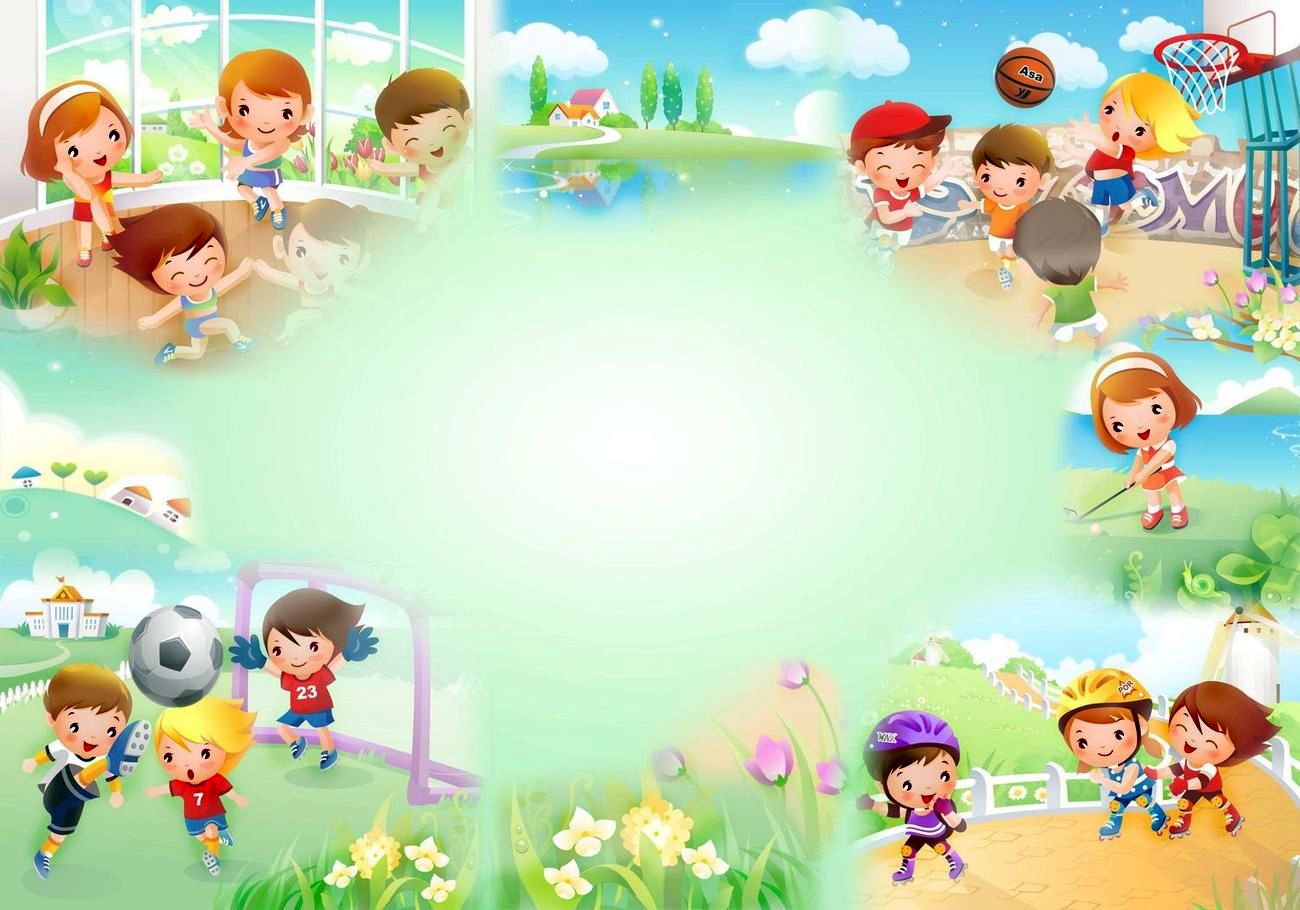 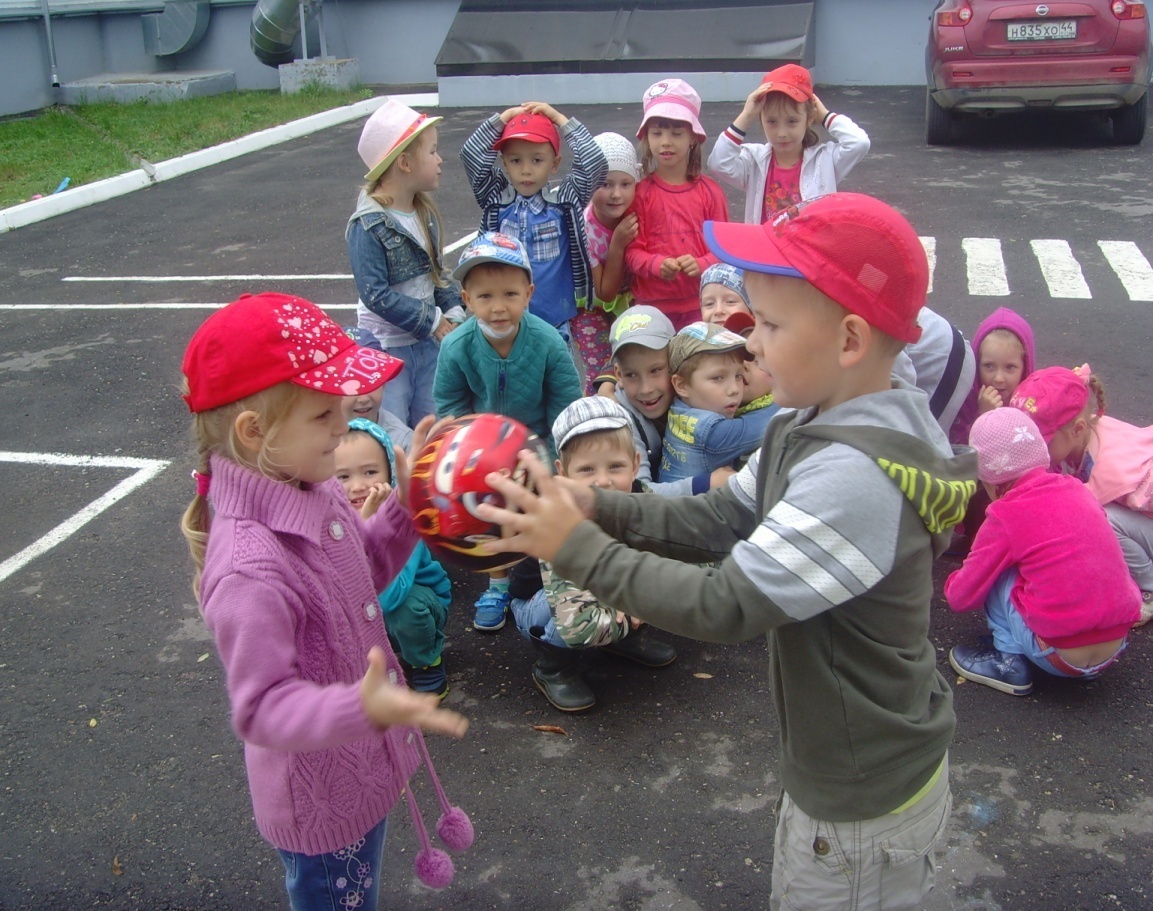 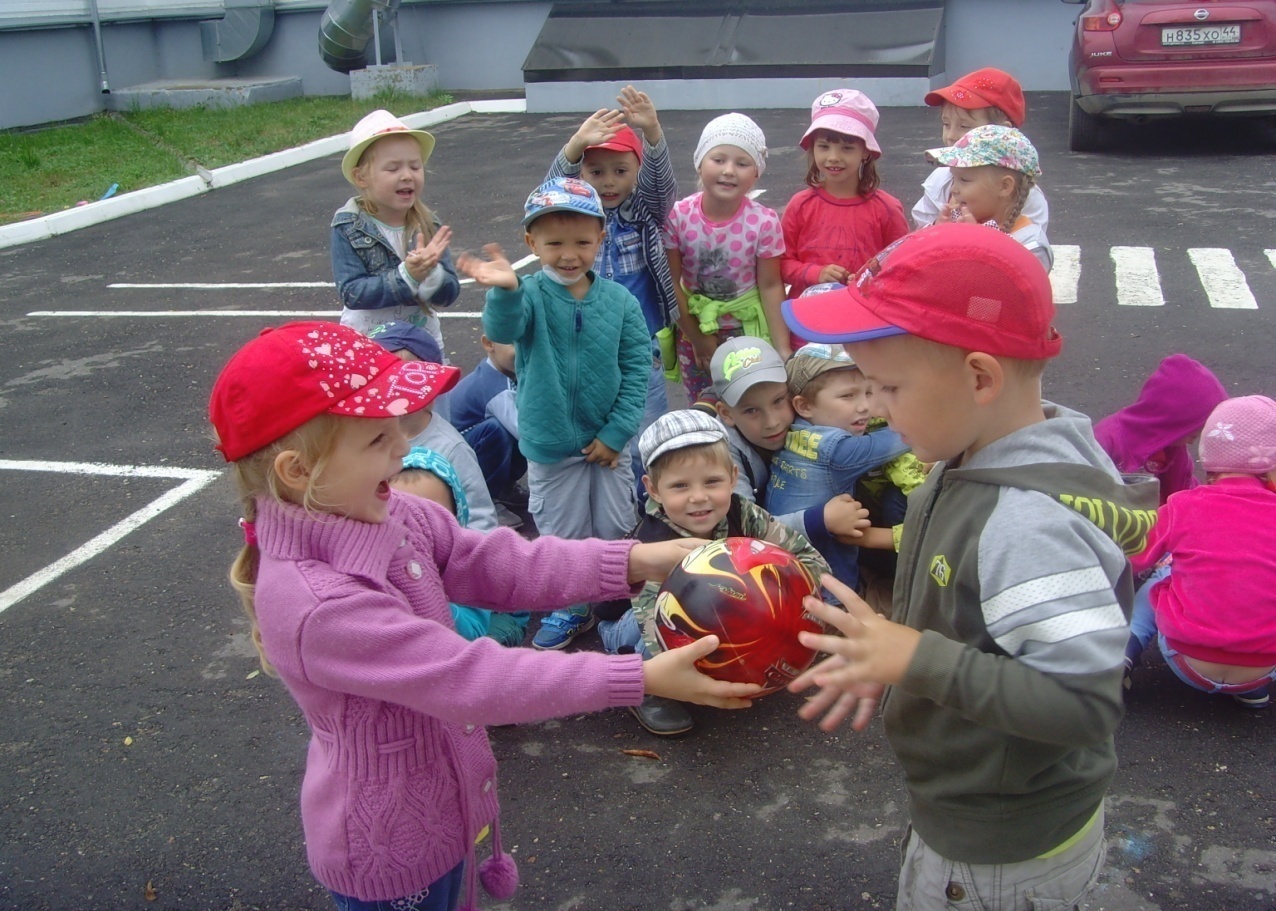 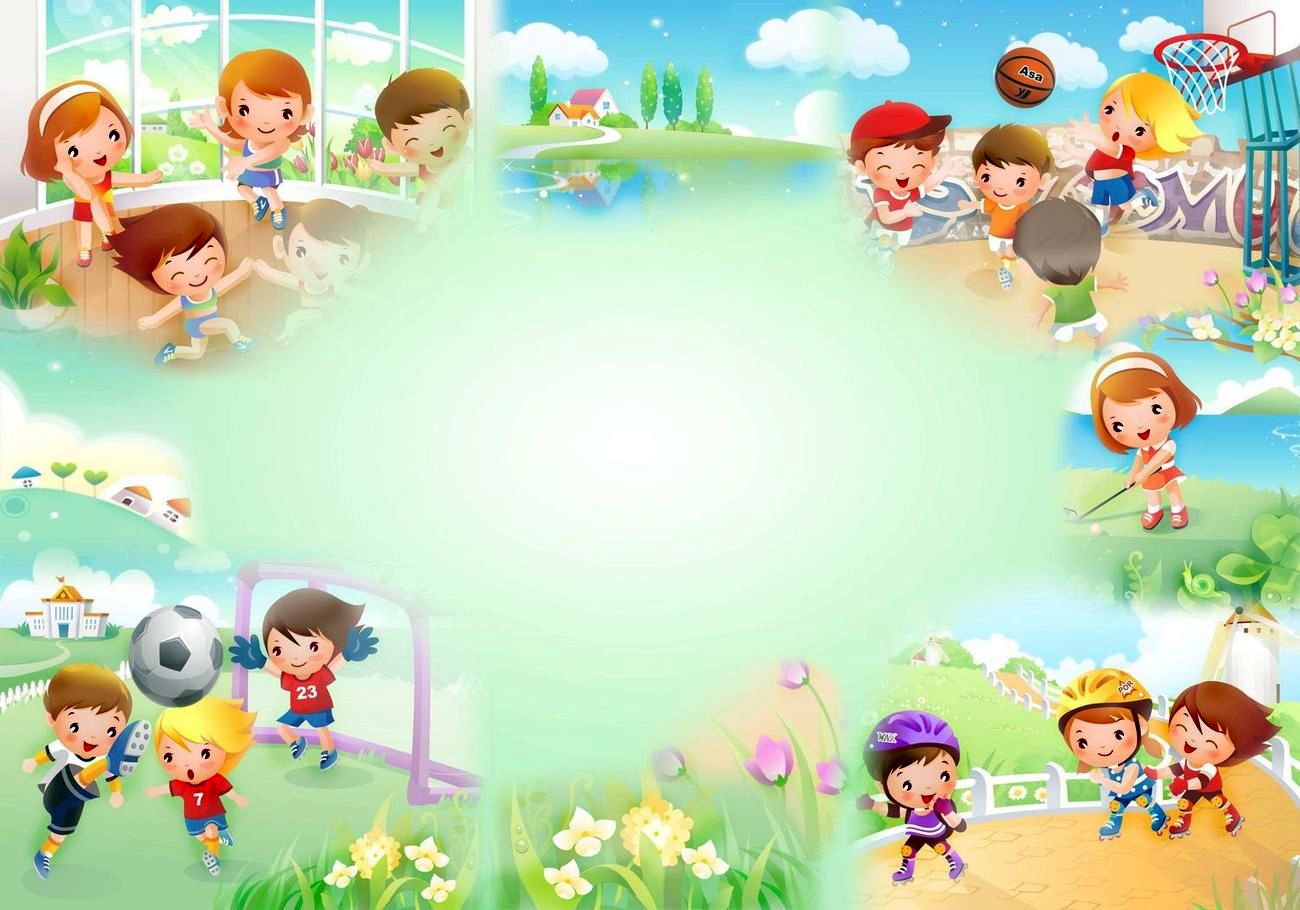 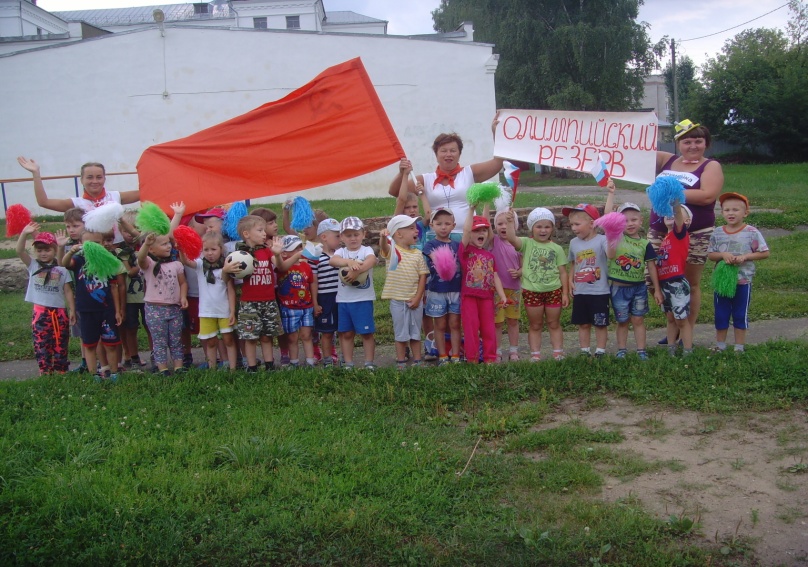 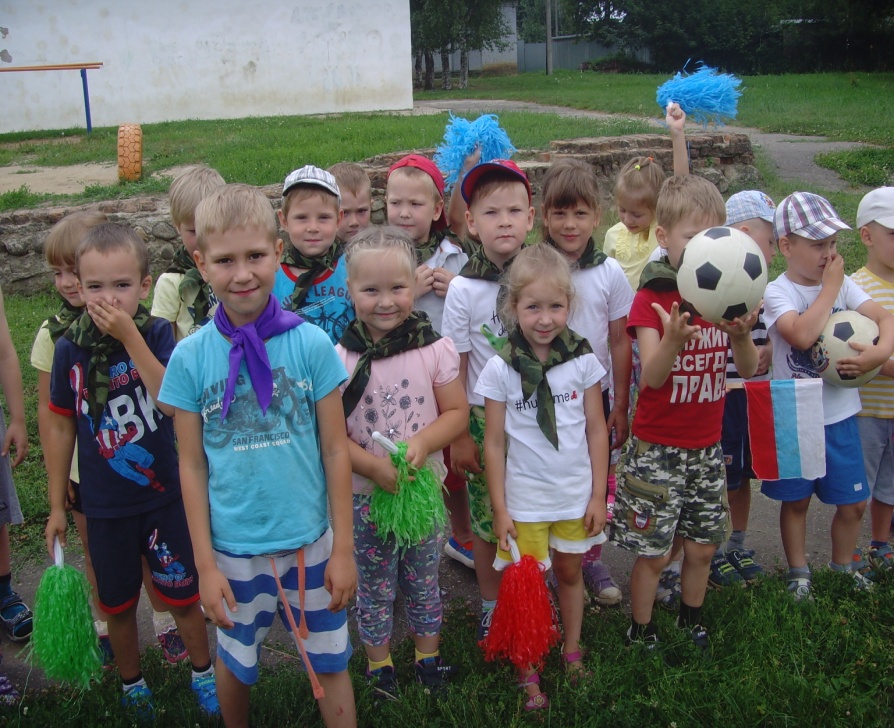 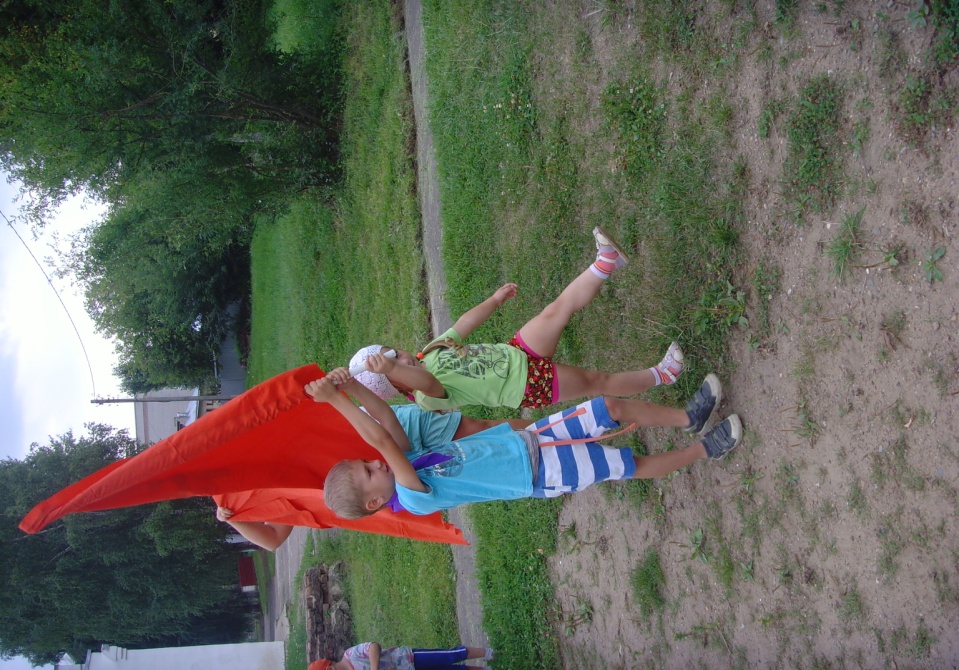 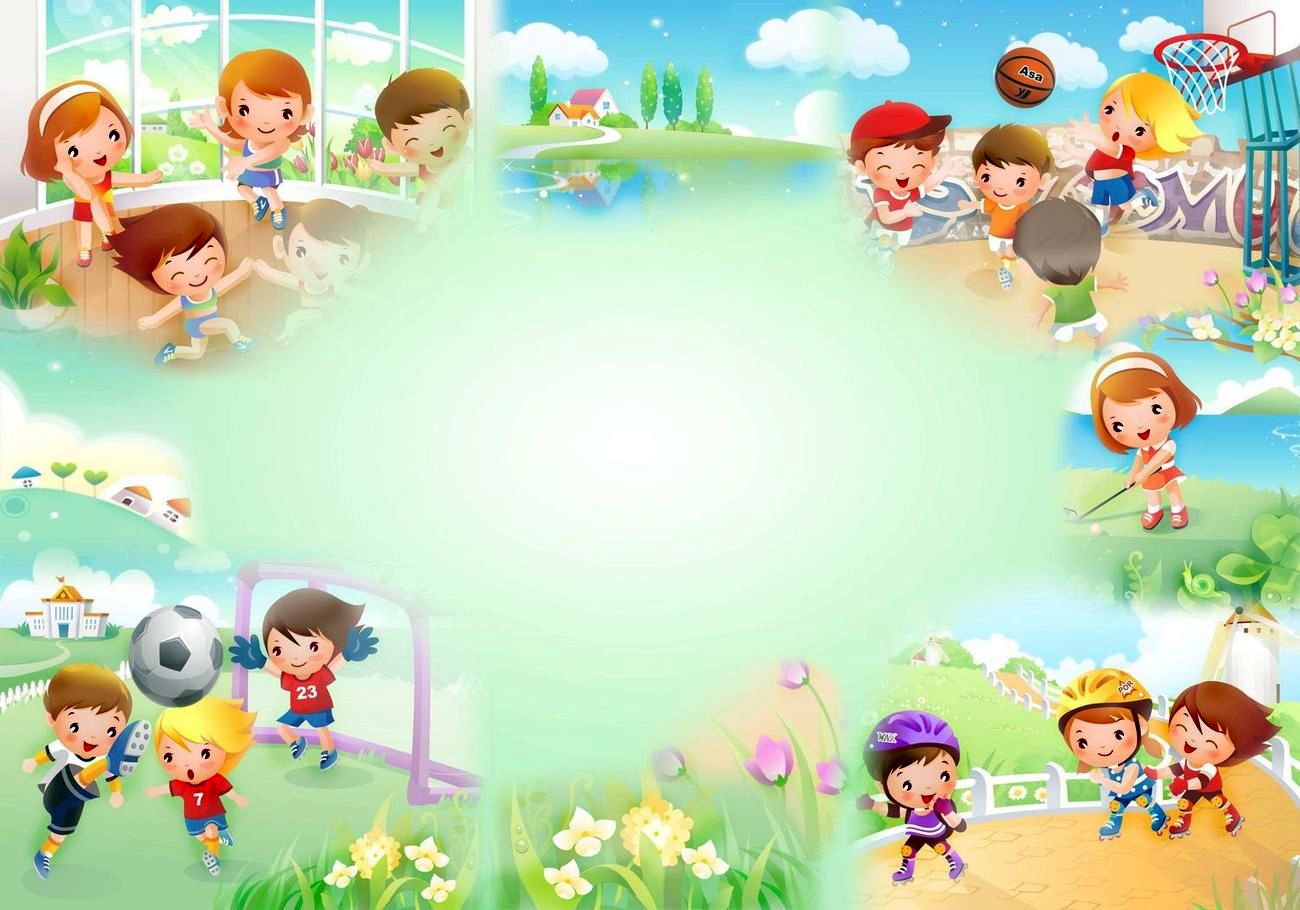 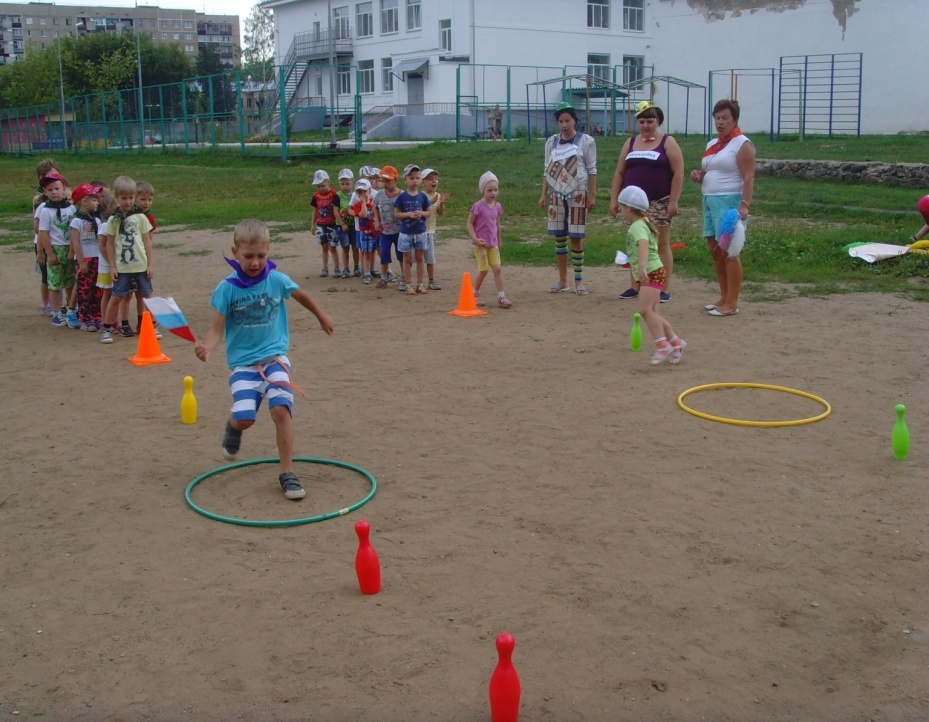 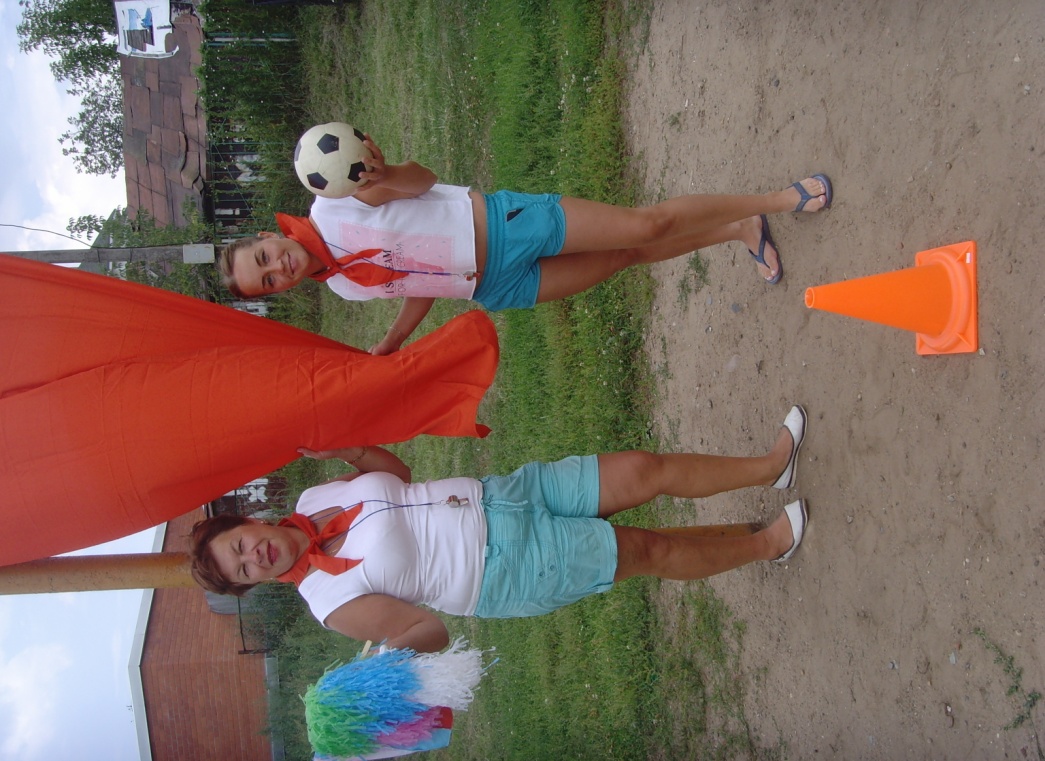 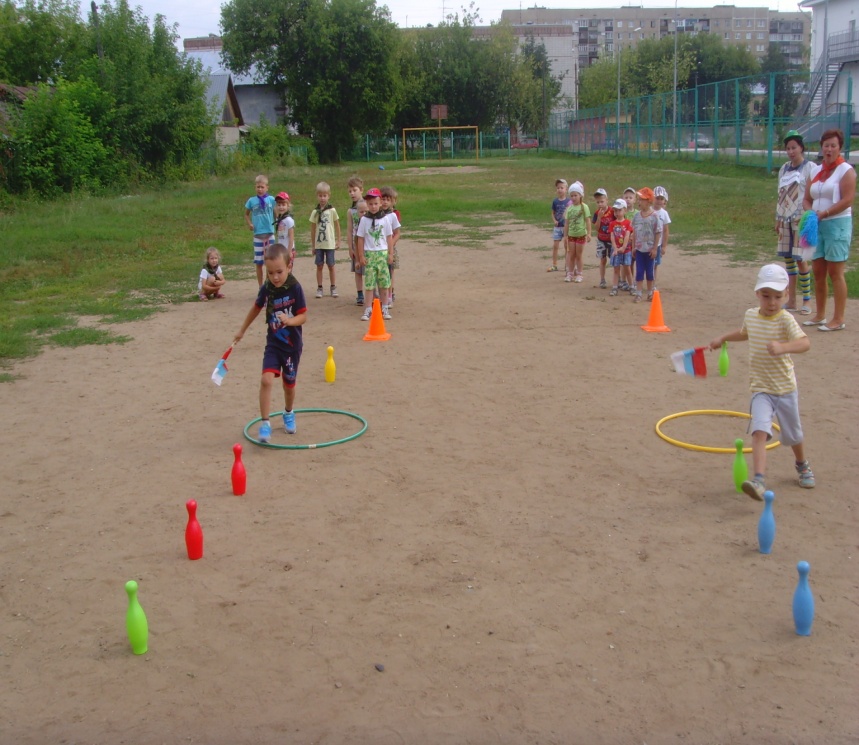 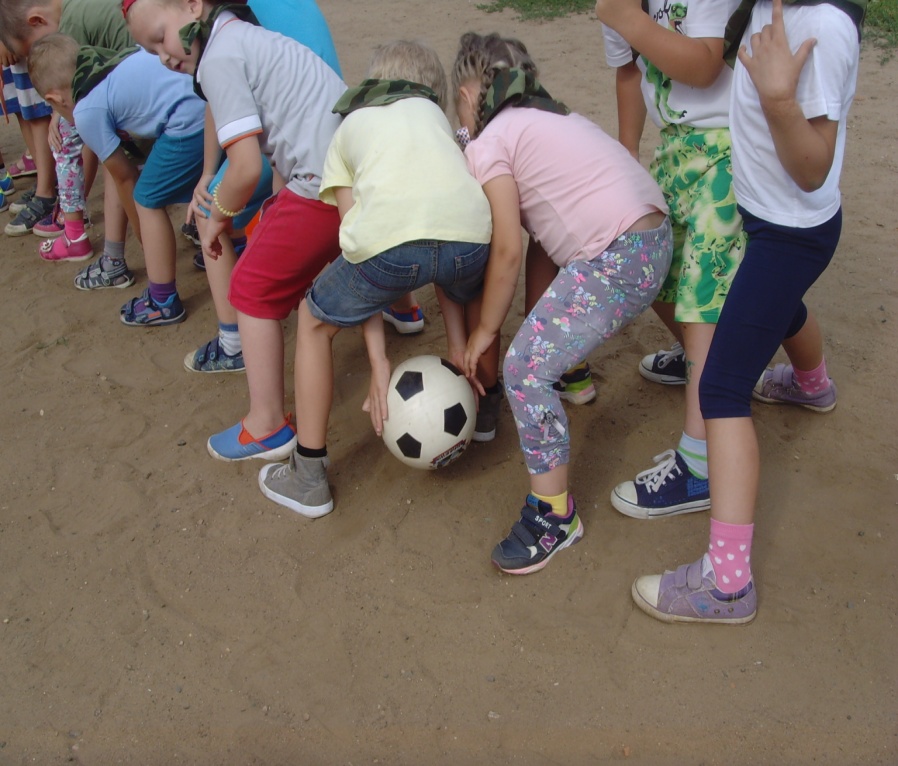 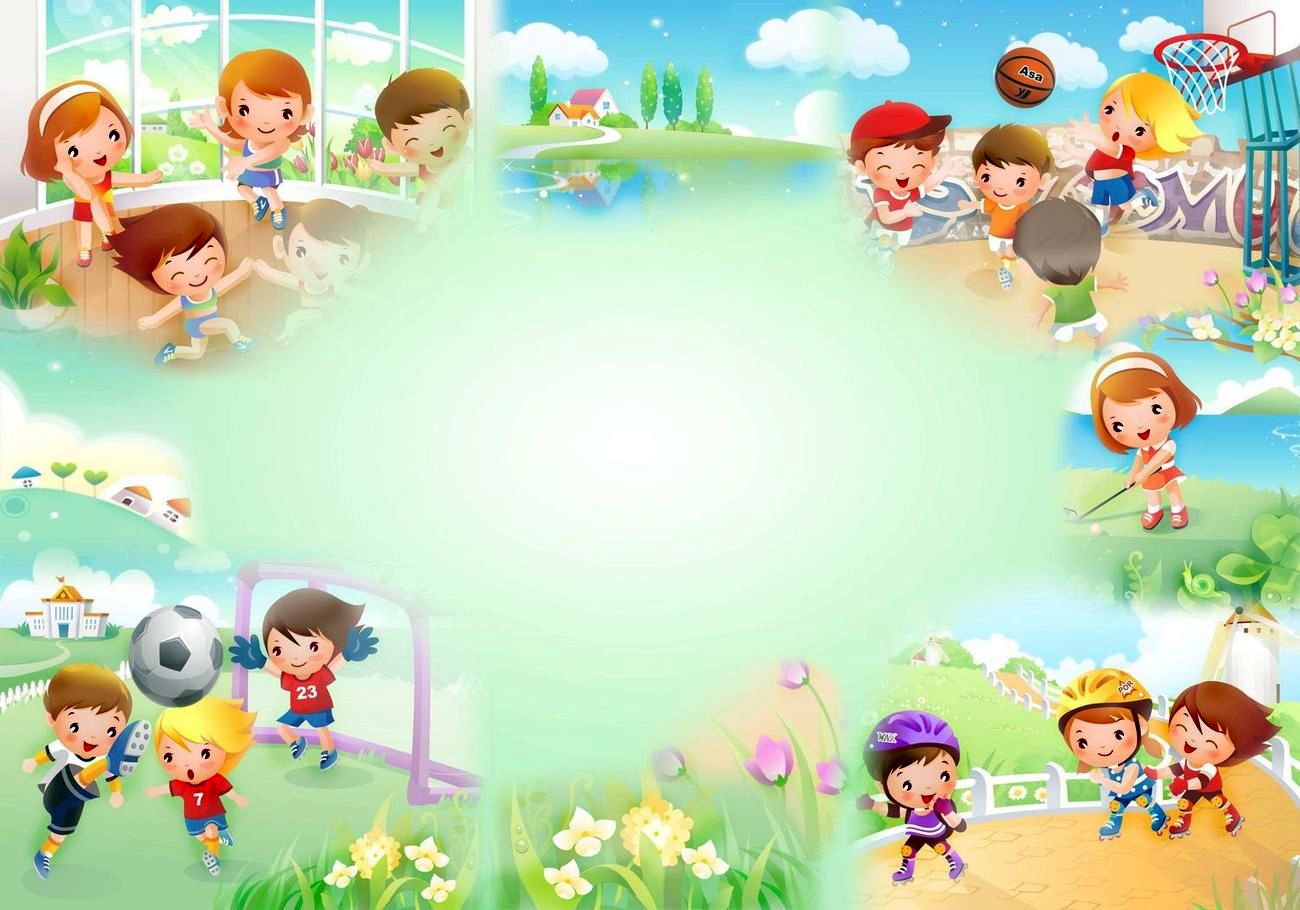 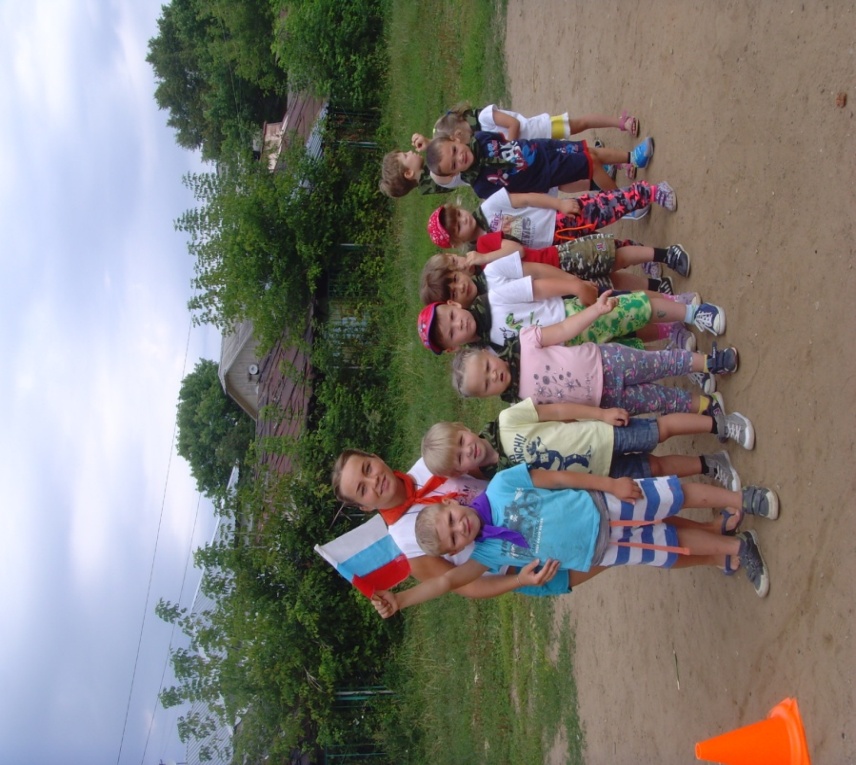 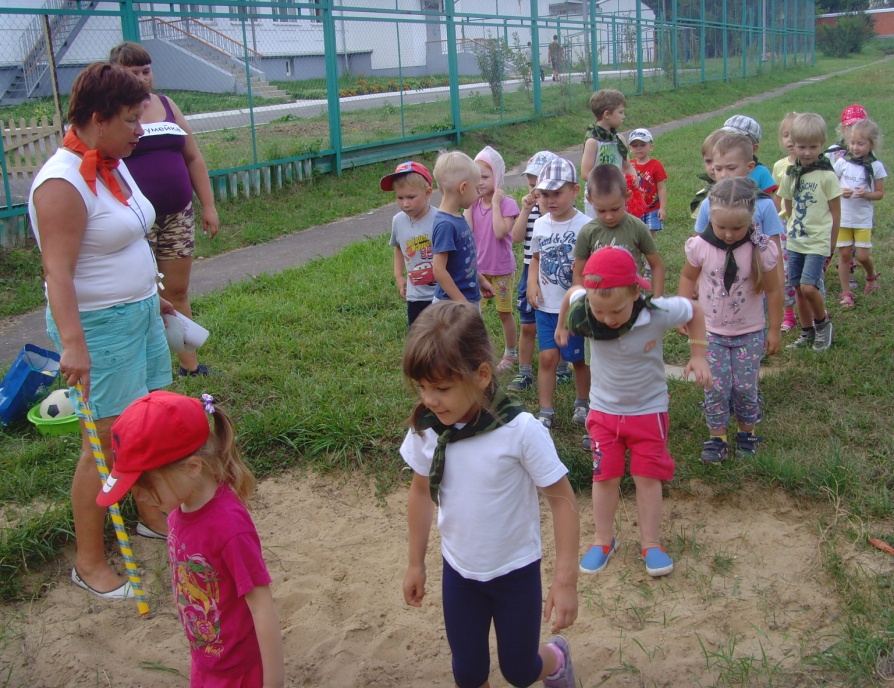 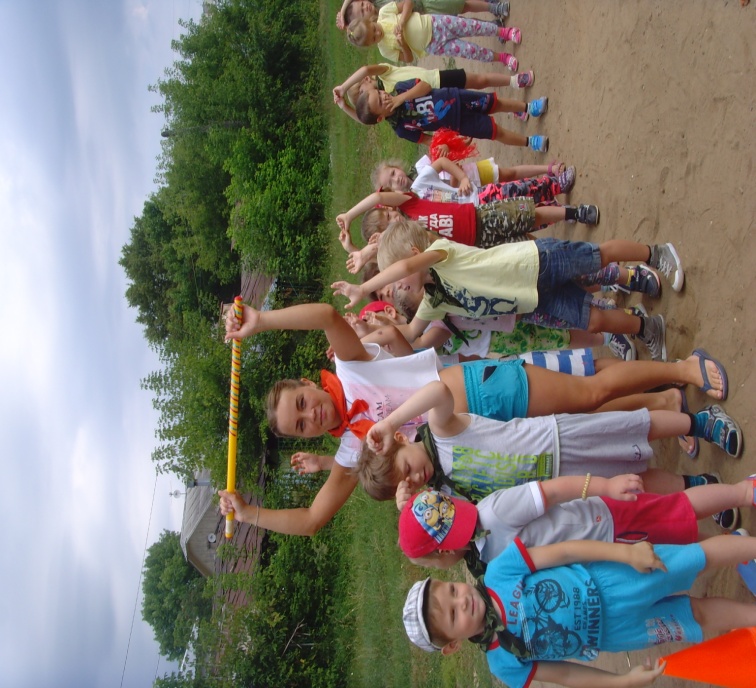 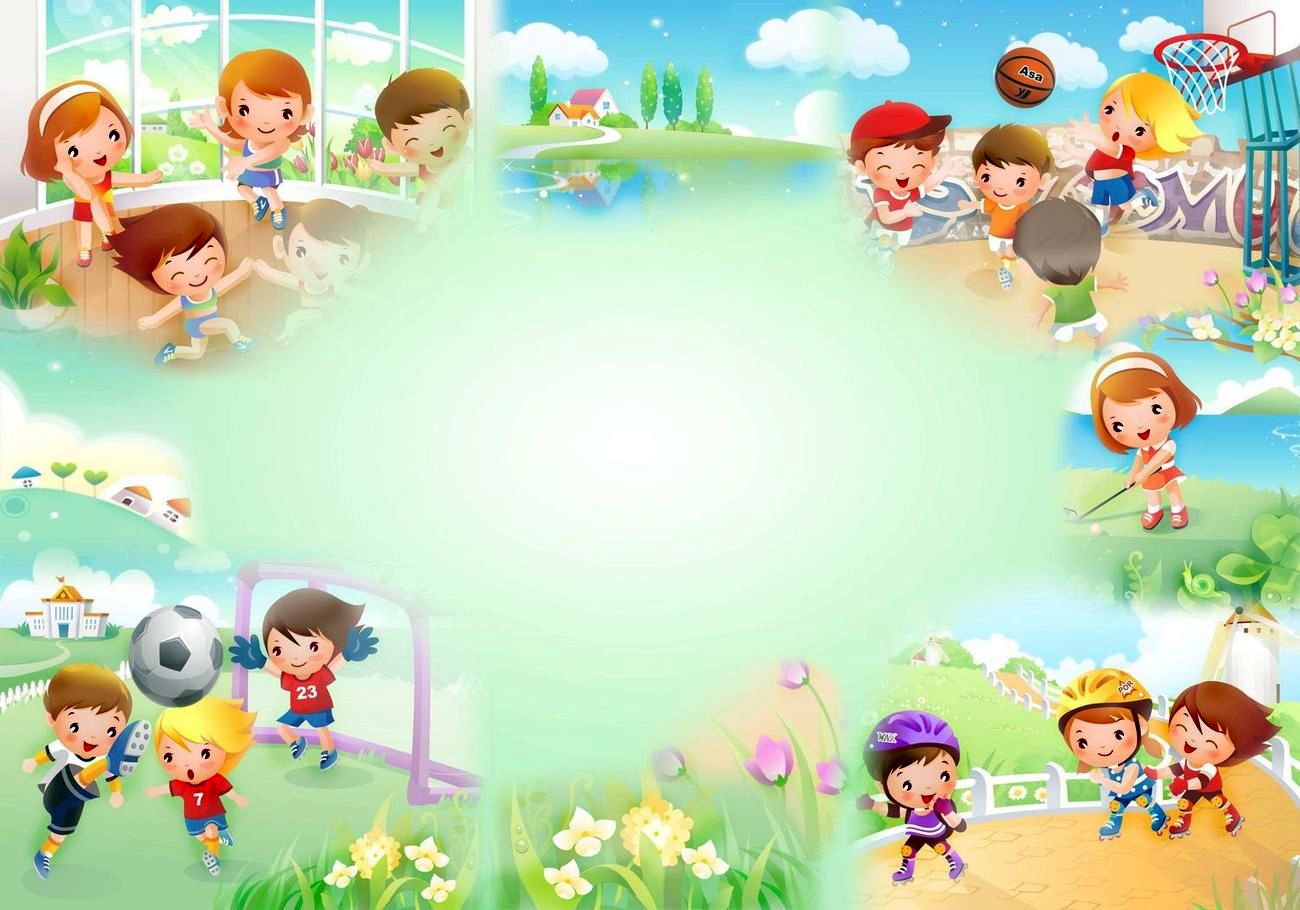 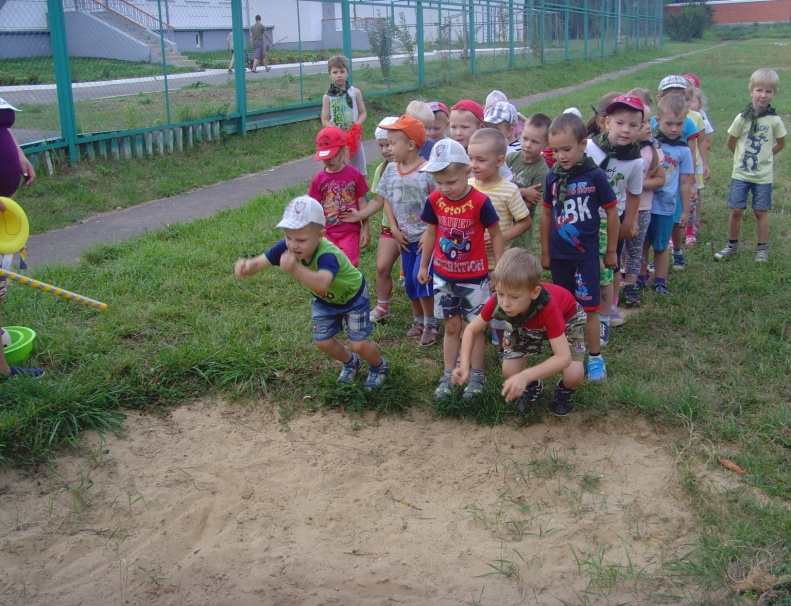 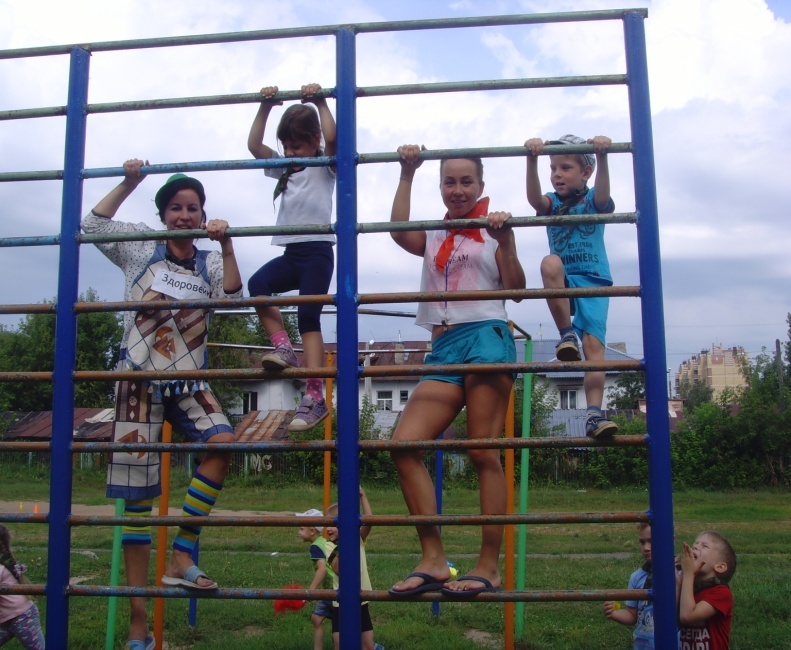 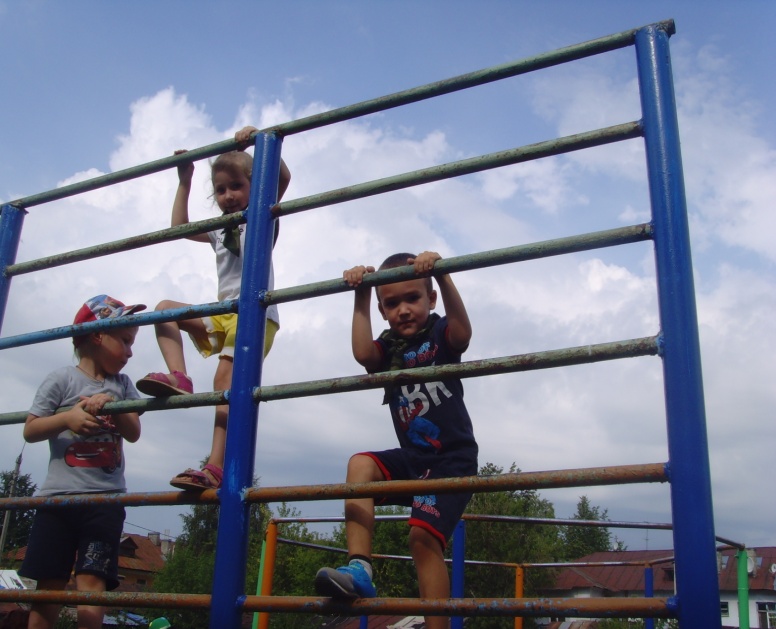 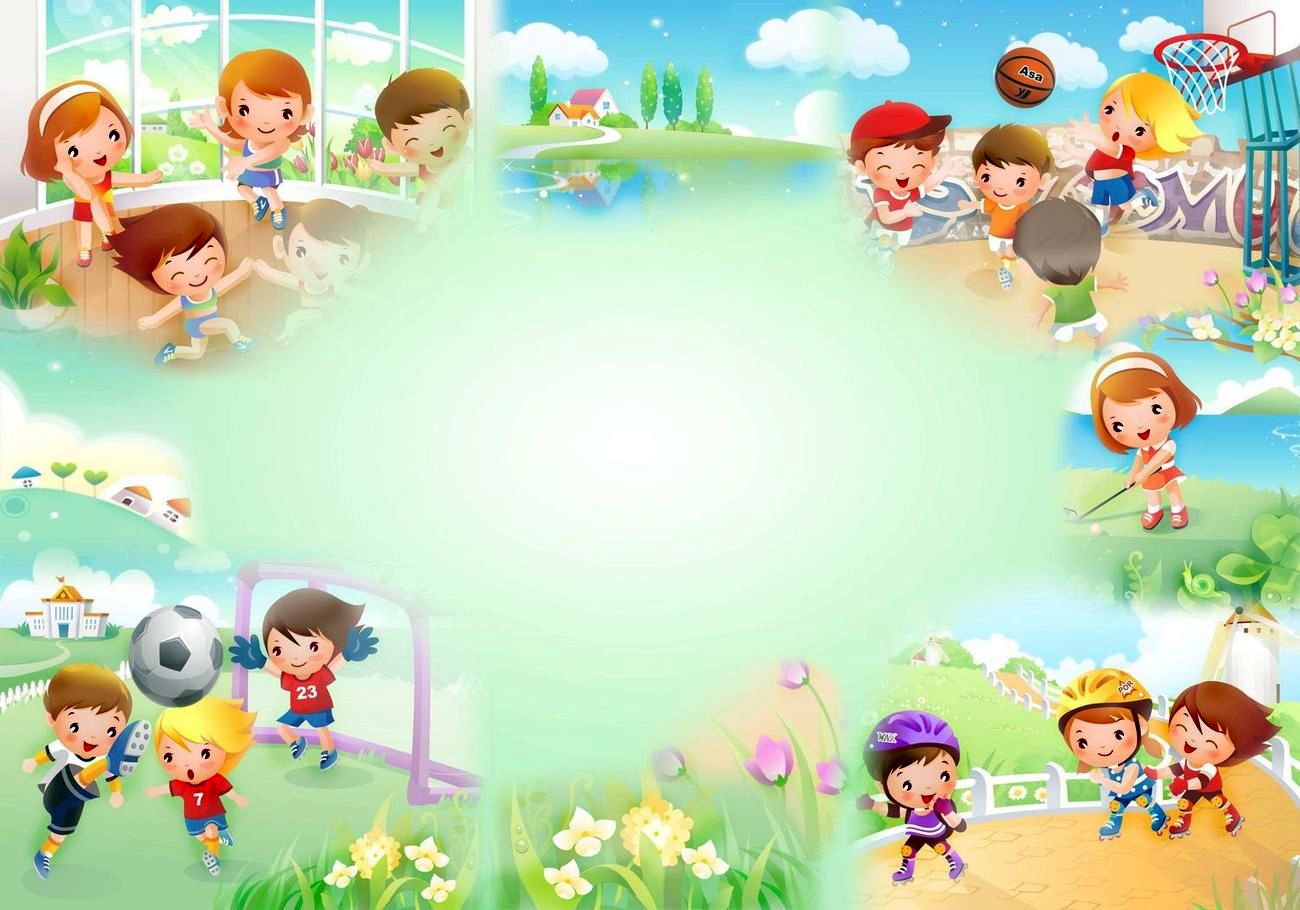 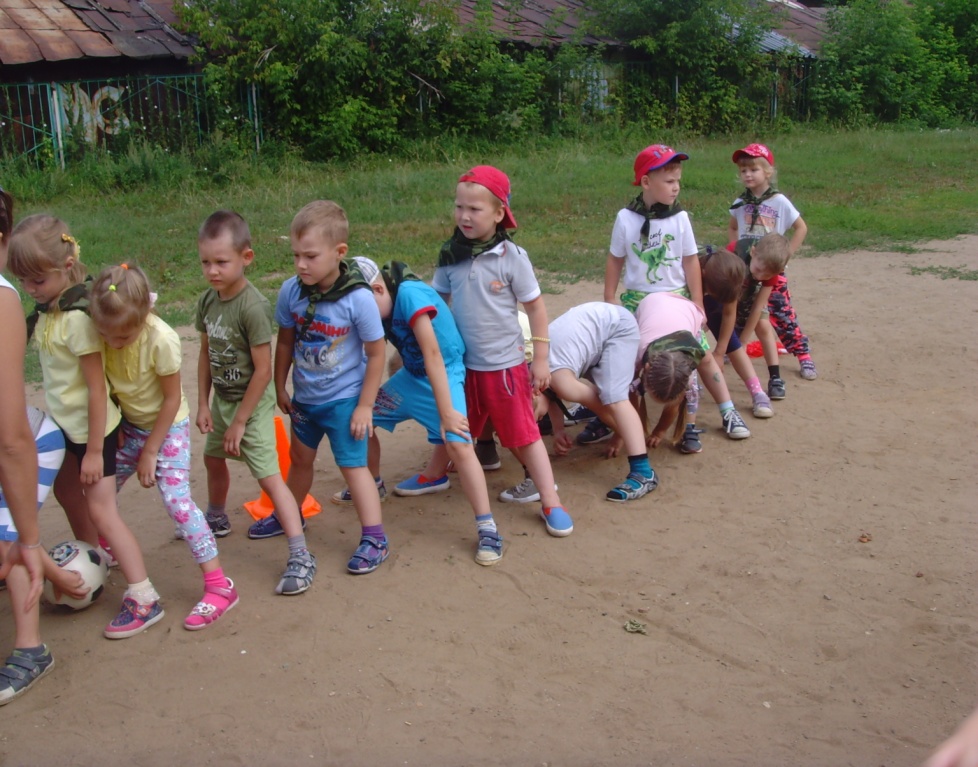 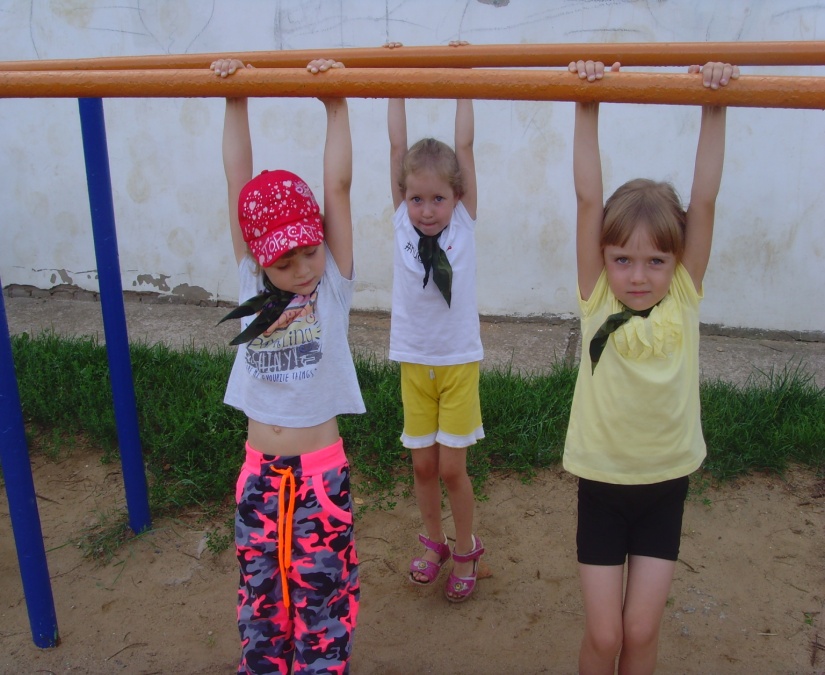 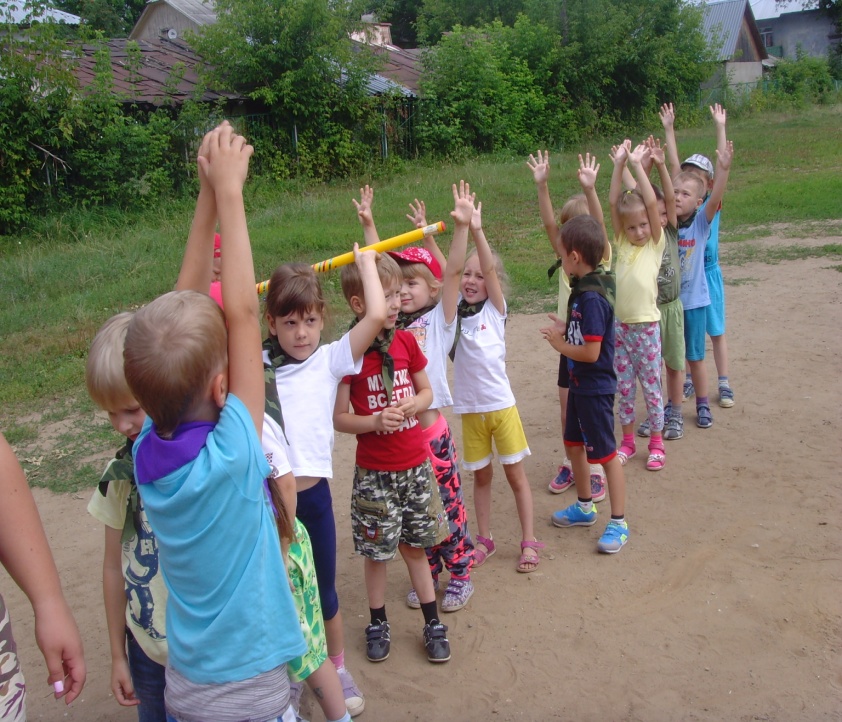 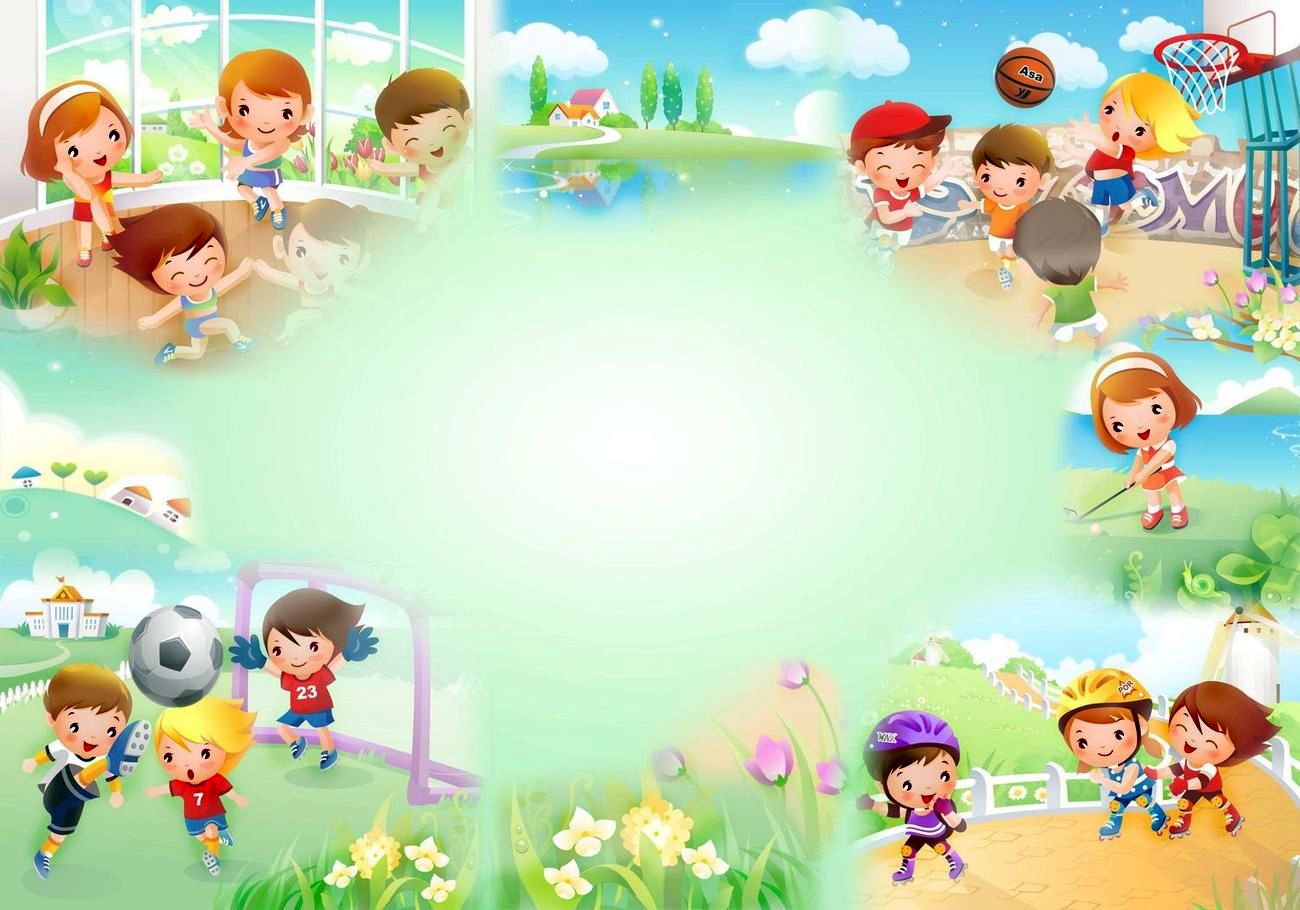 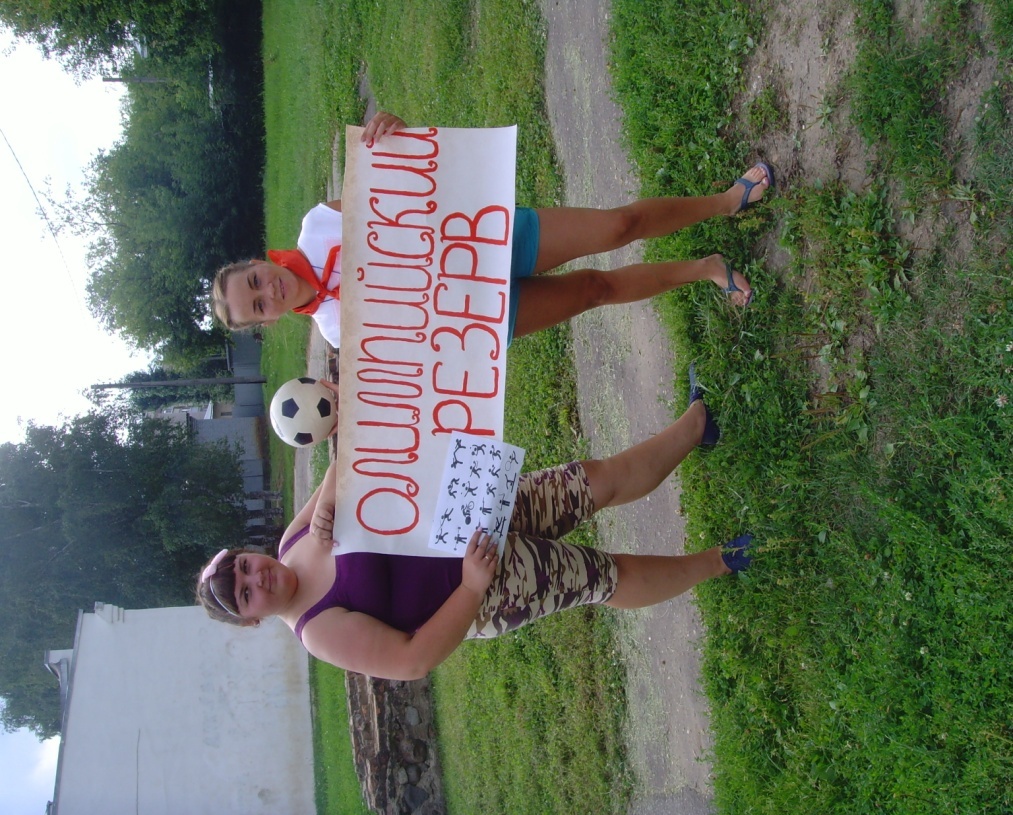 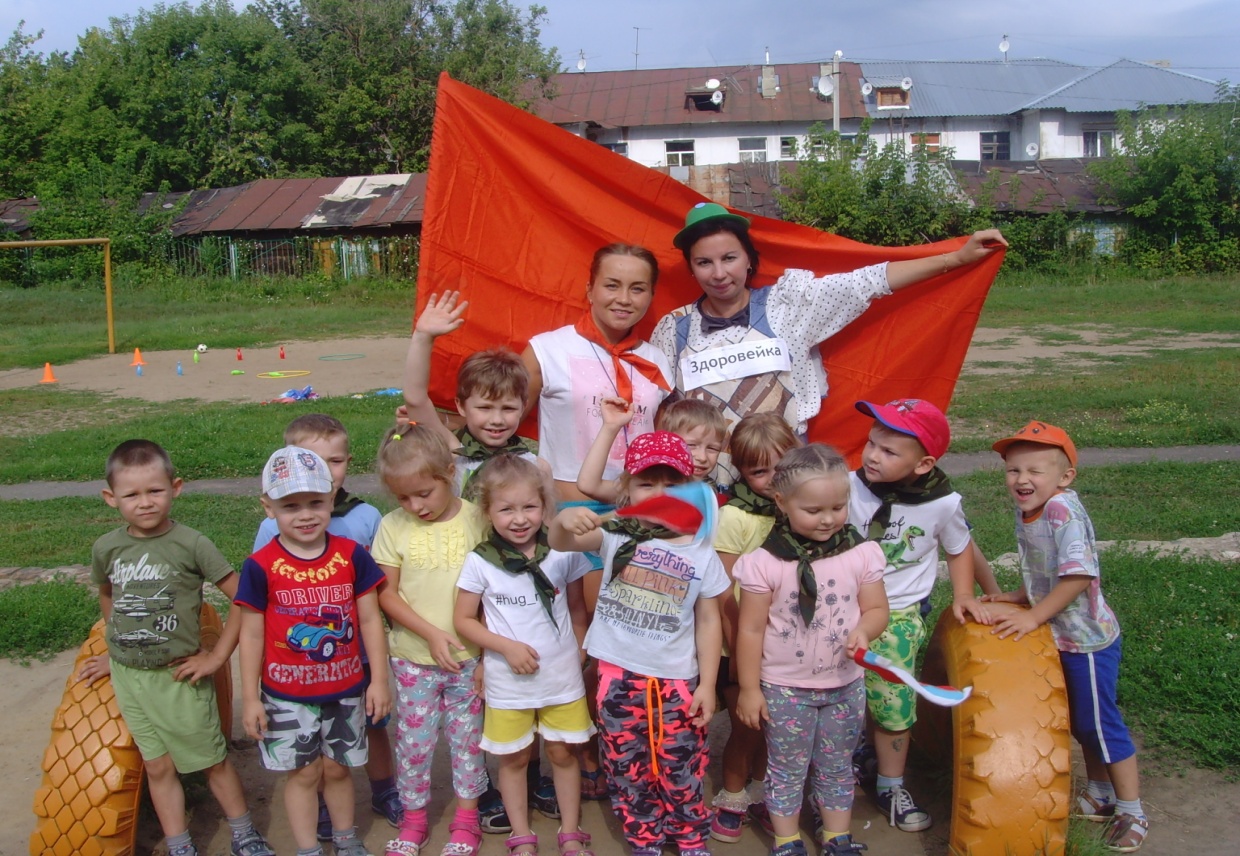 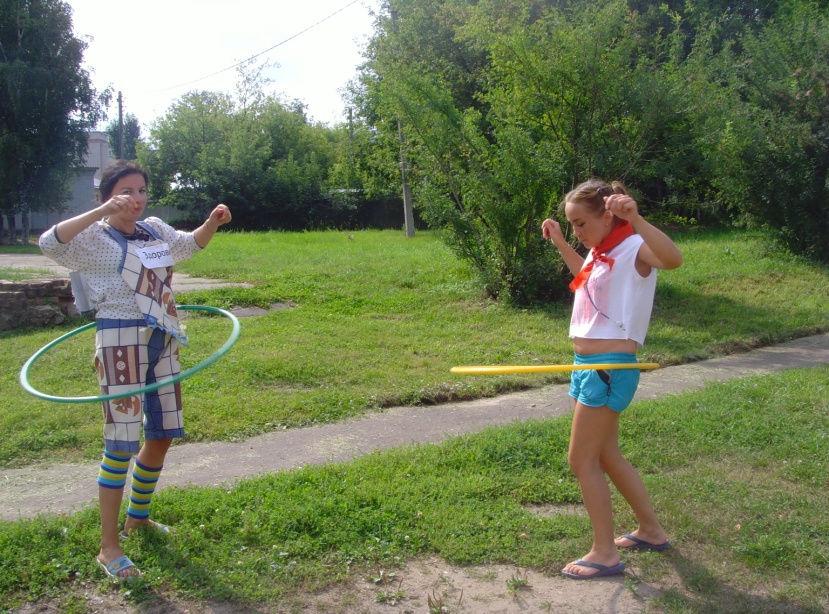 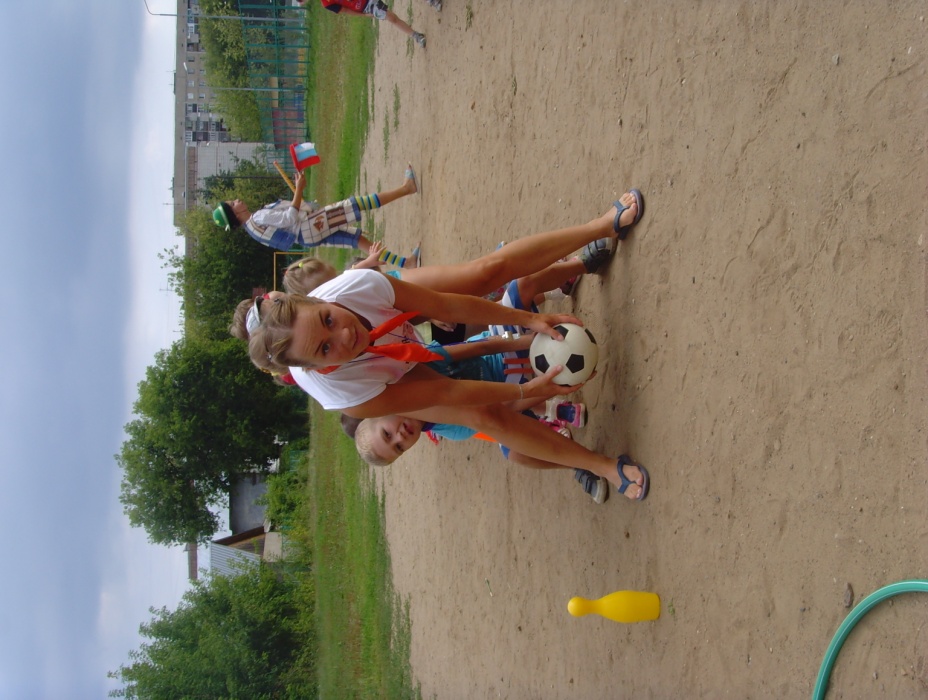 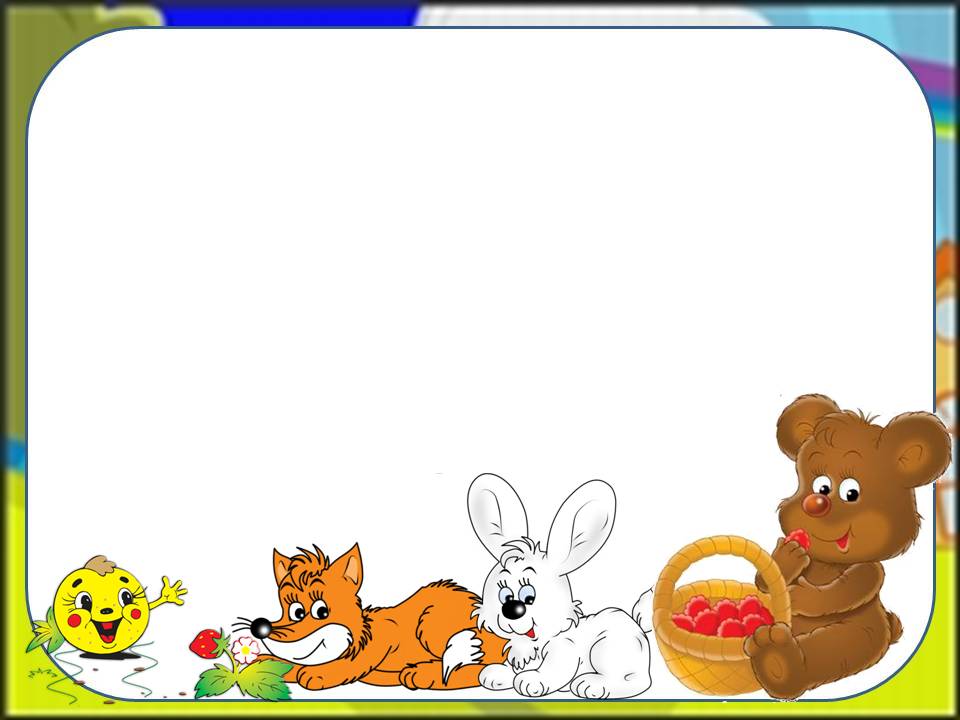 В гостях у ЛЕТА!
          Задачи:
         Дать представление детям о важности солнца 
     для жизни человека, растений и животных
     
     Вызвать положительные эмоции у детей
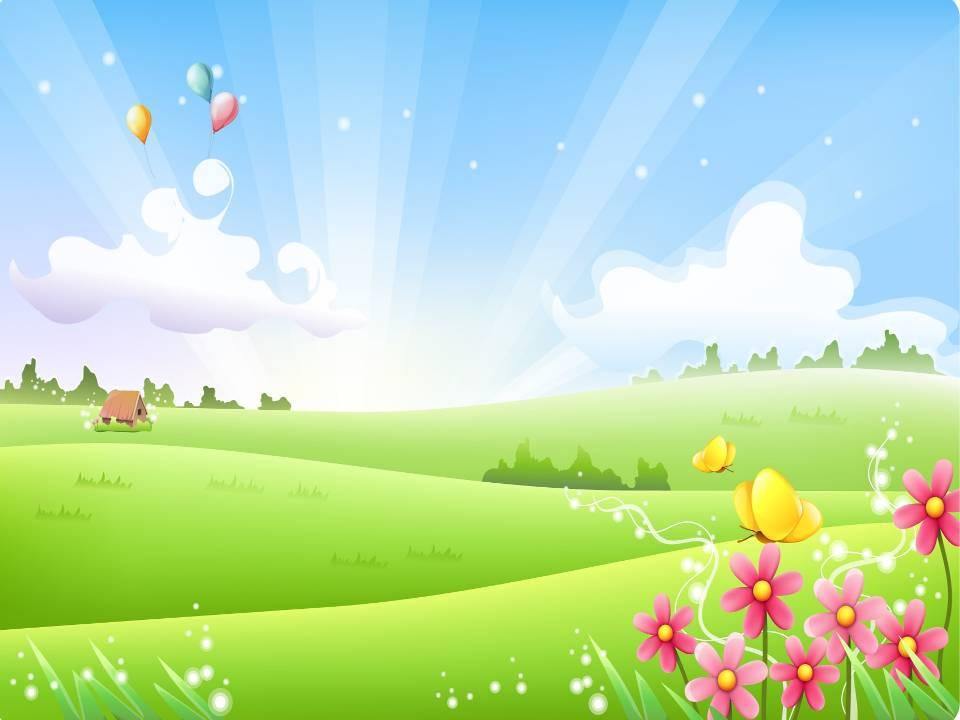 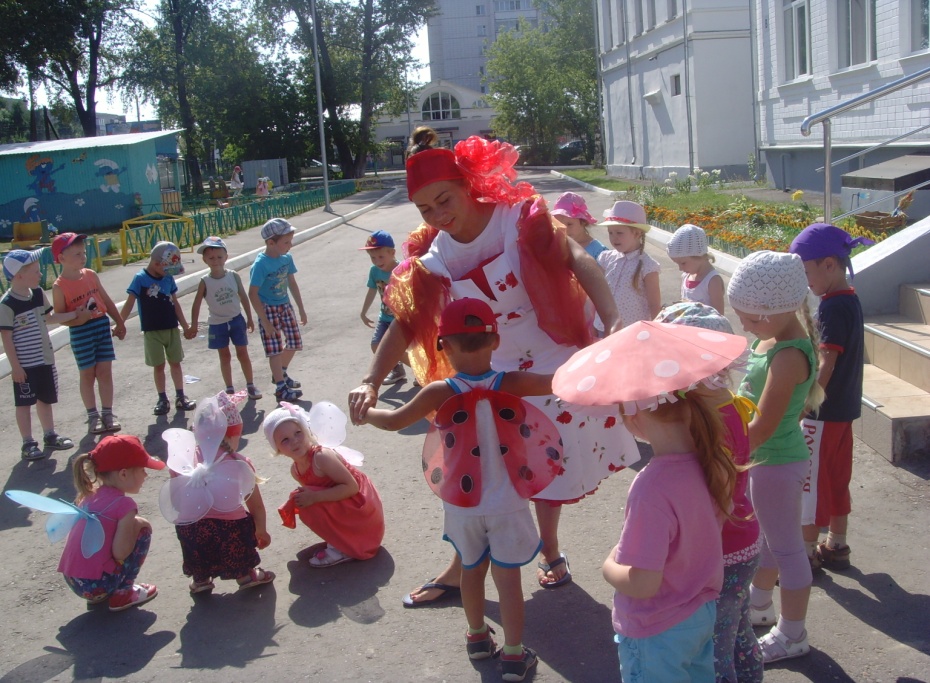 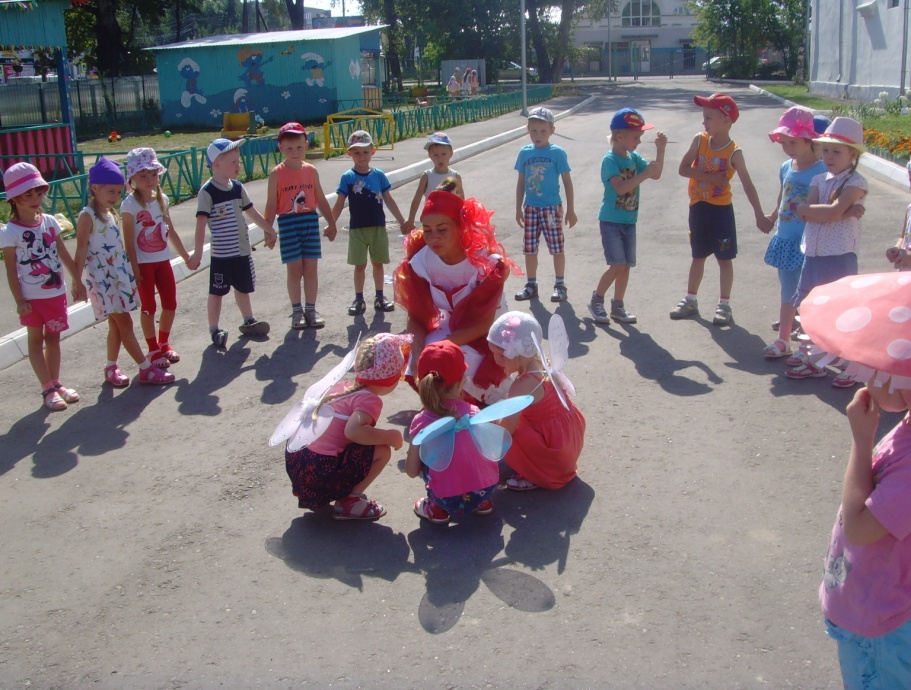 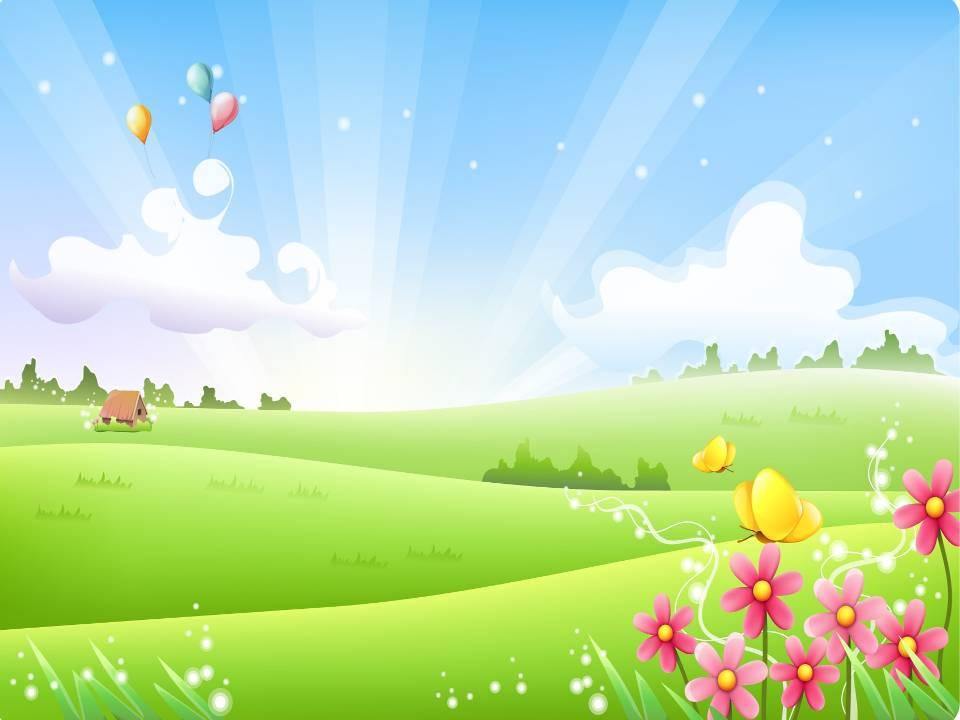 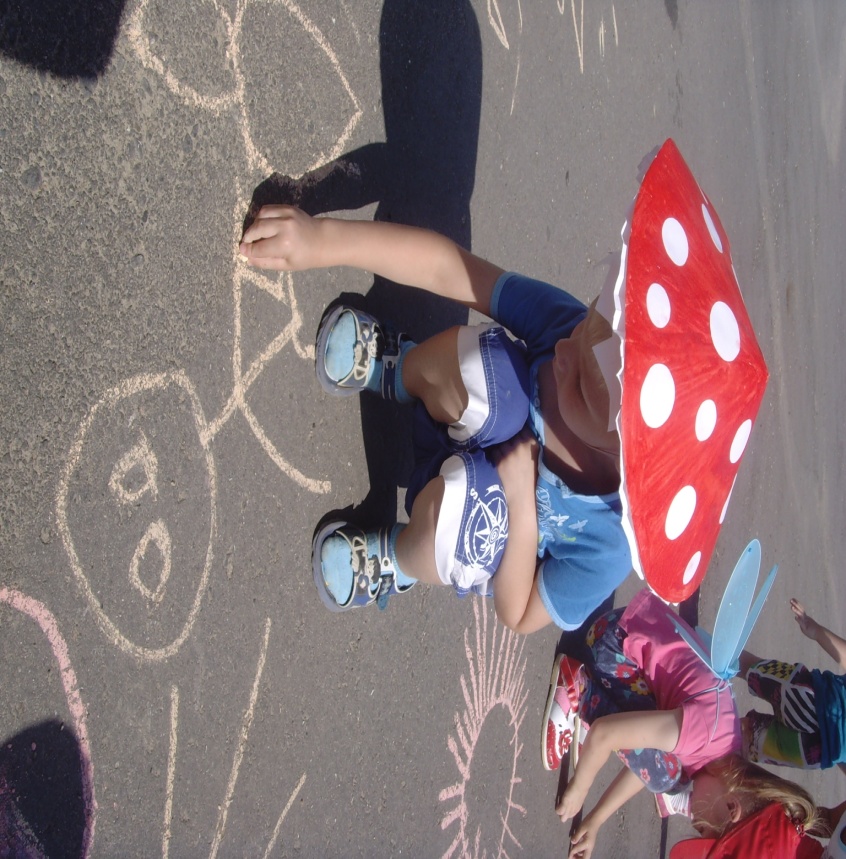 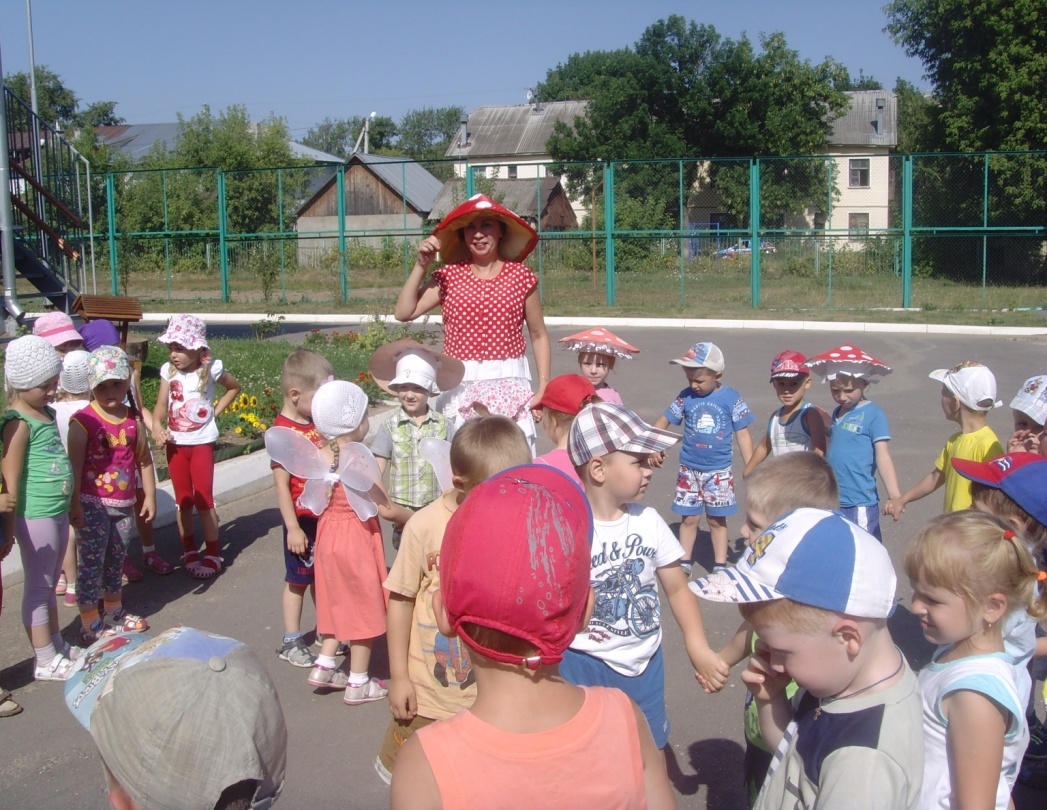 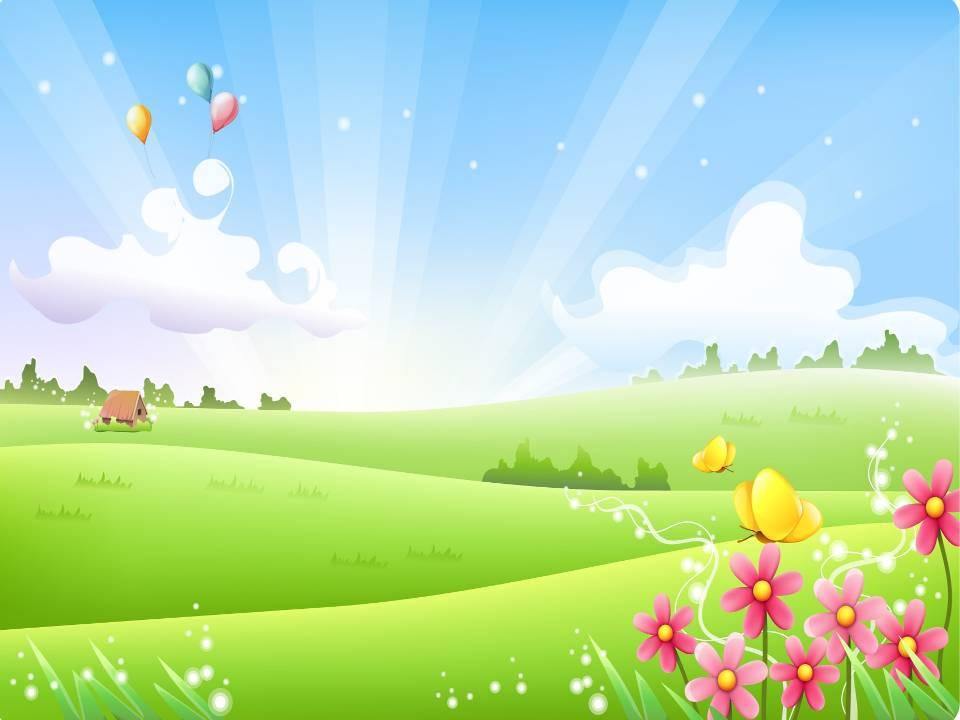 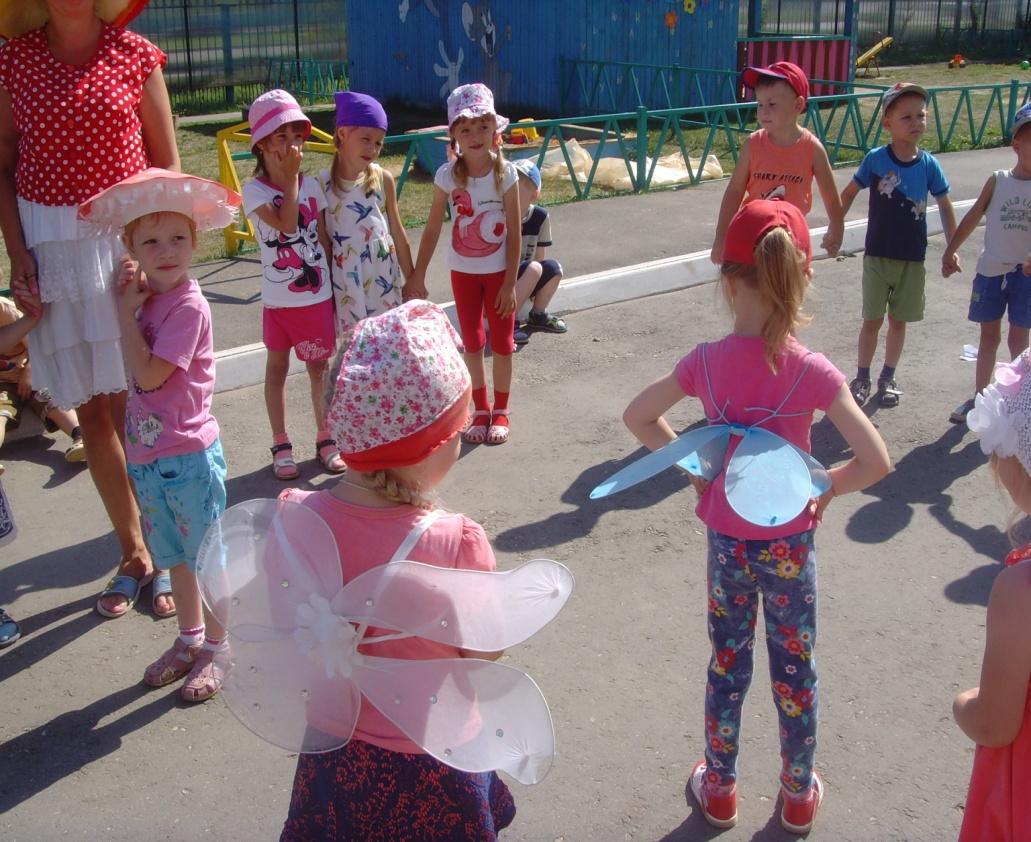 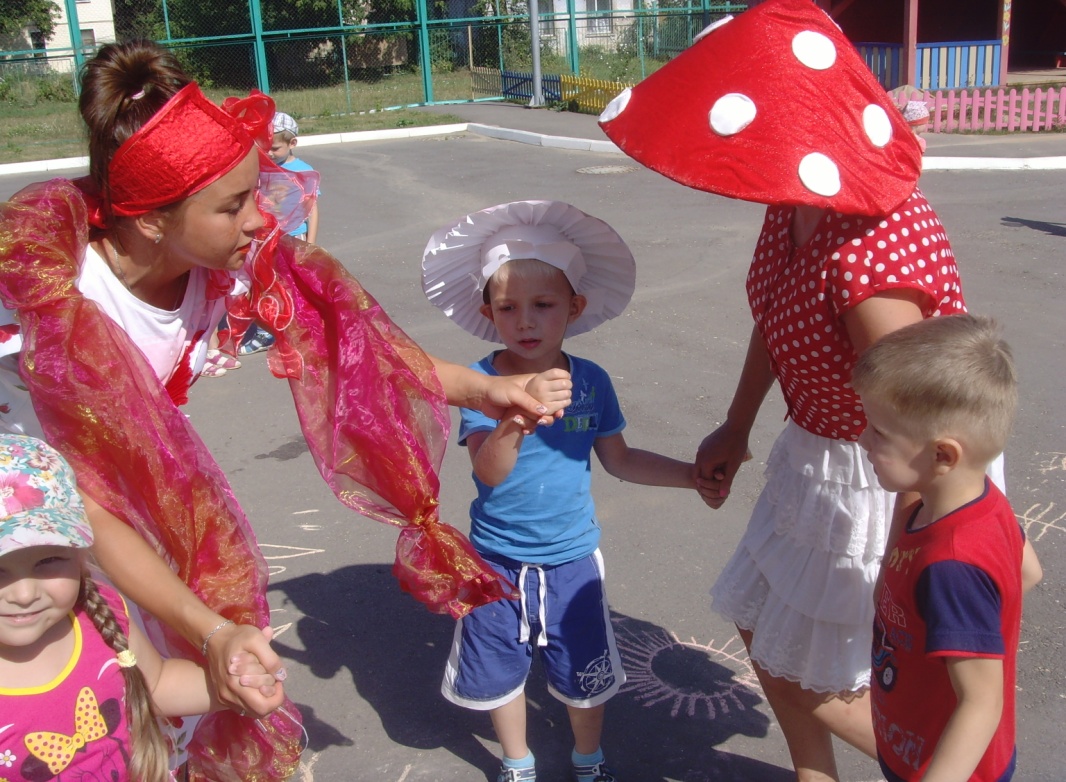 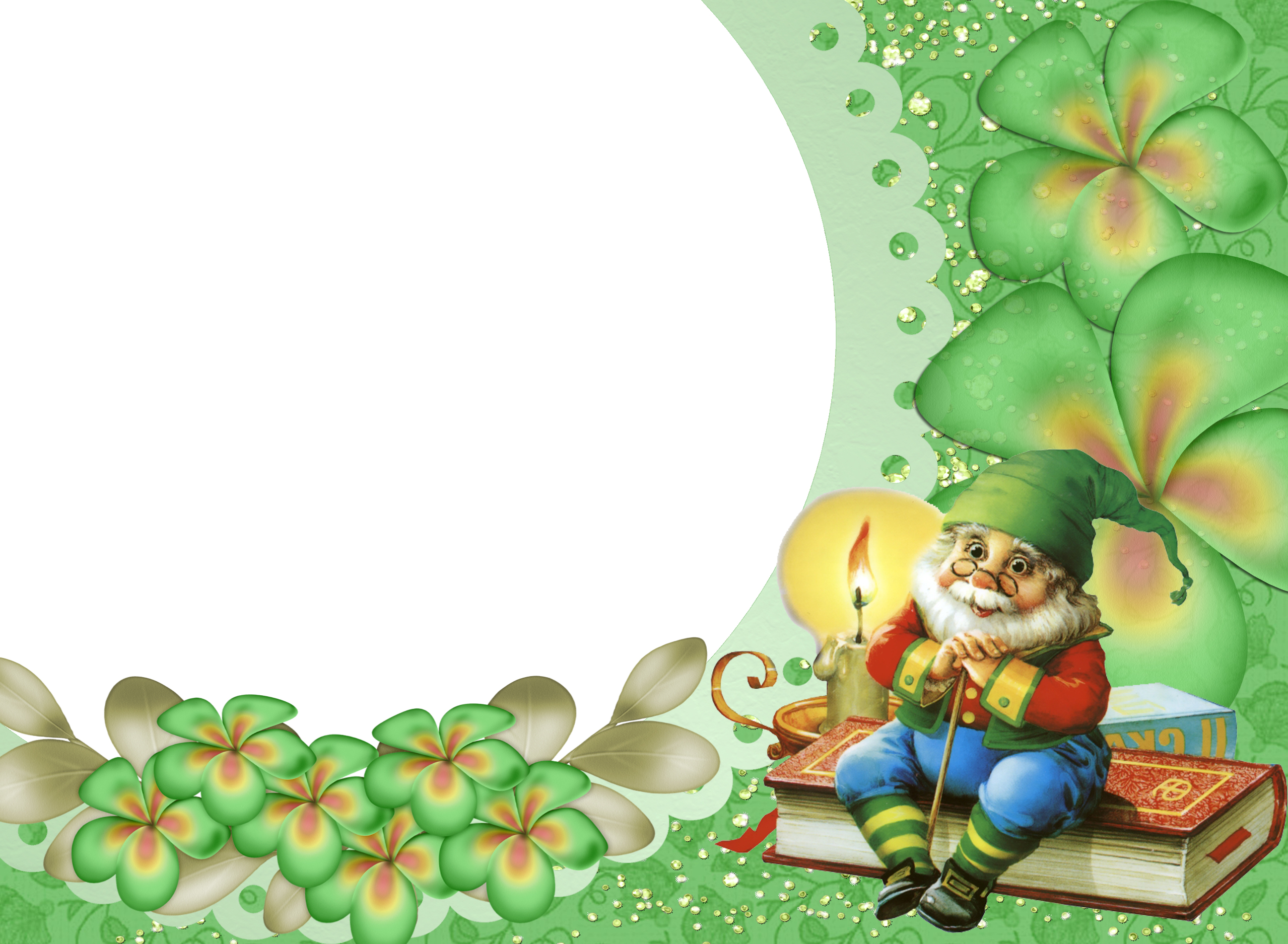 Русская  старина

Задачи:
Познакомить детей с богатством русской народной культуры, бытом, творчеством и традициями русского народа
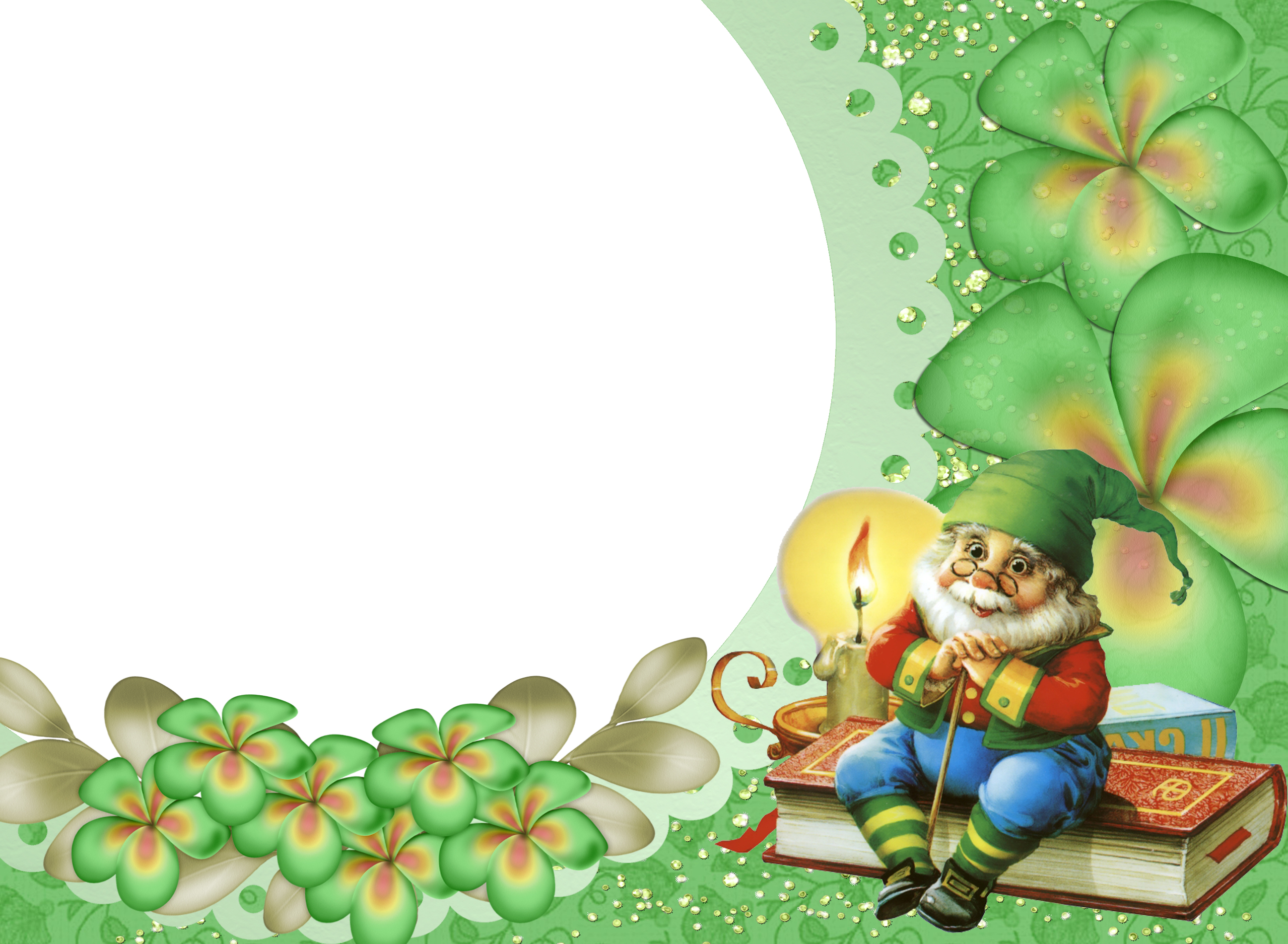 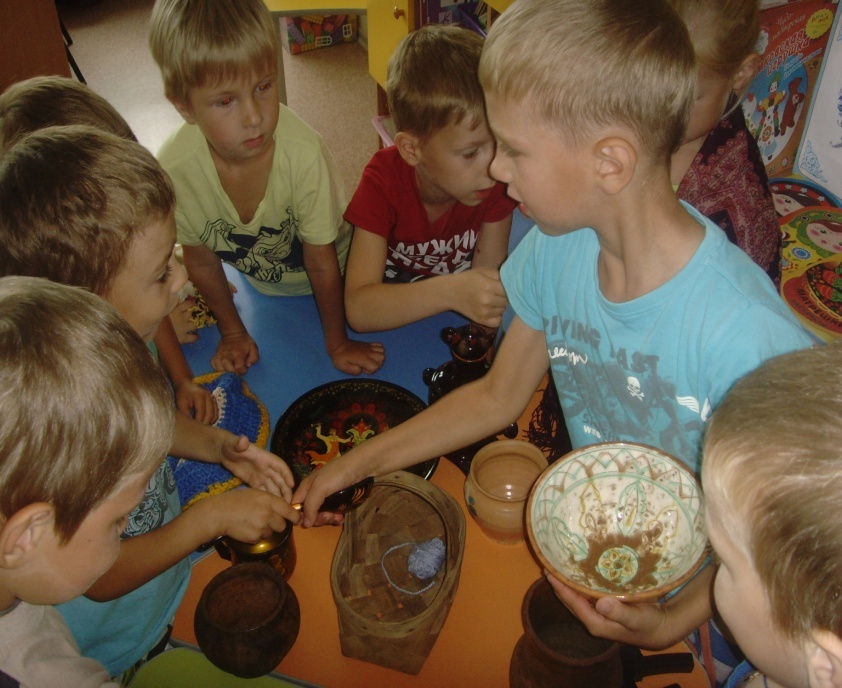 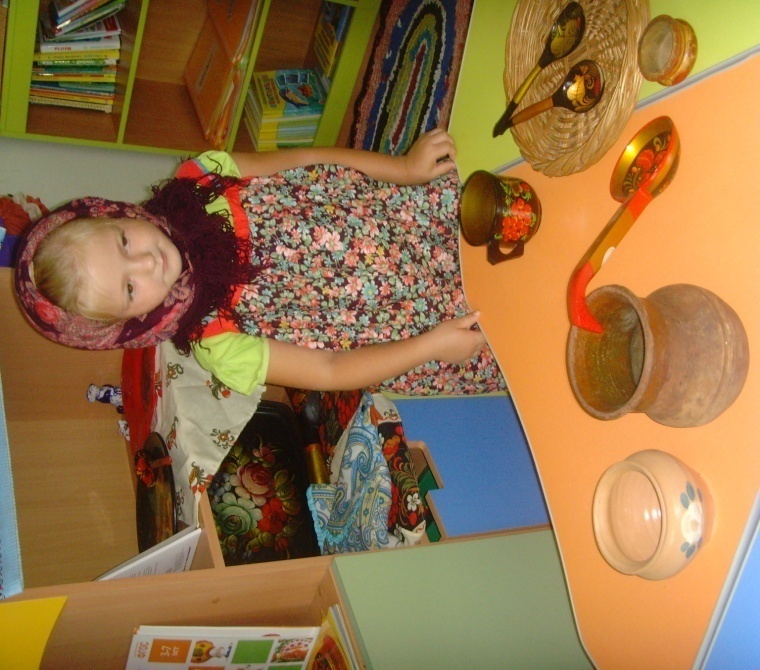 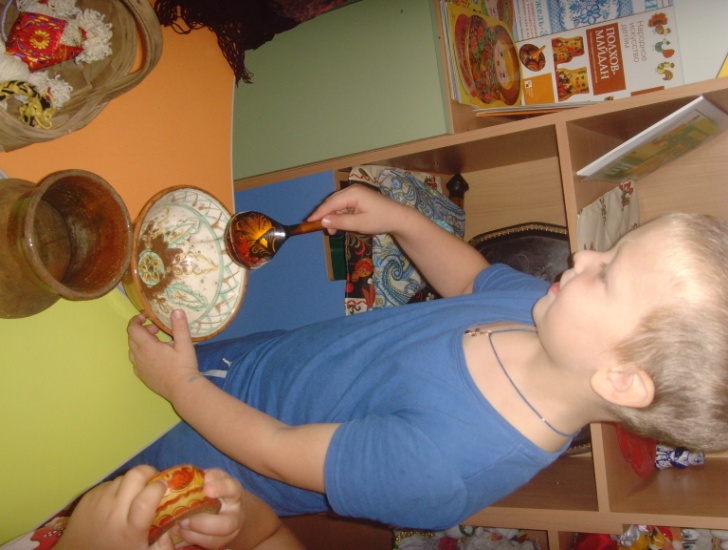 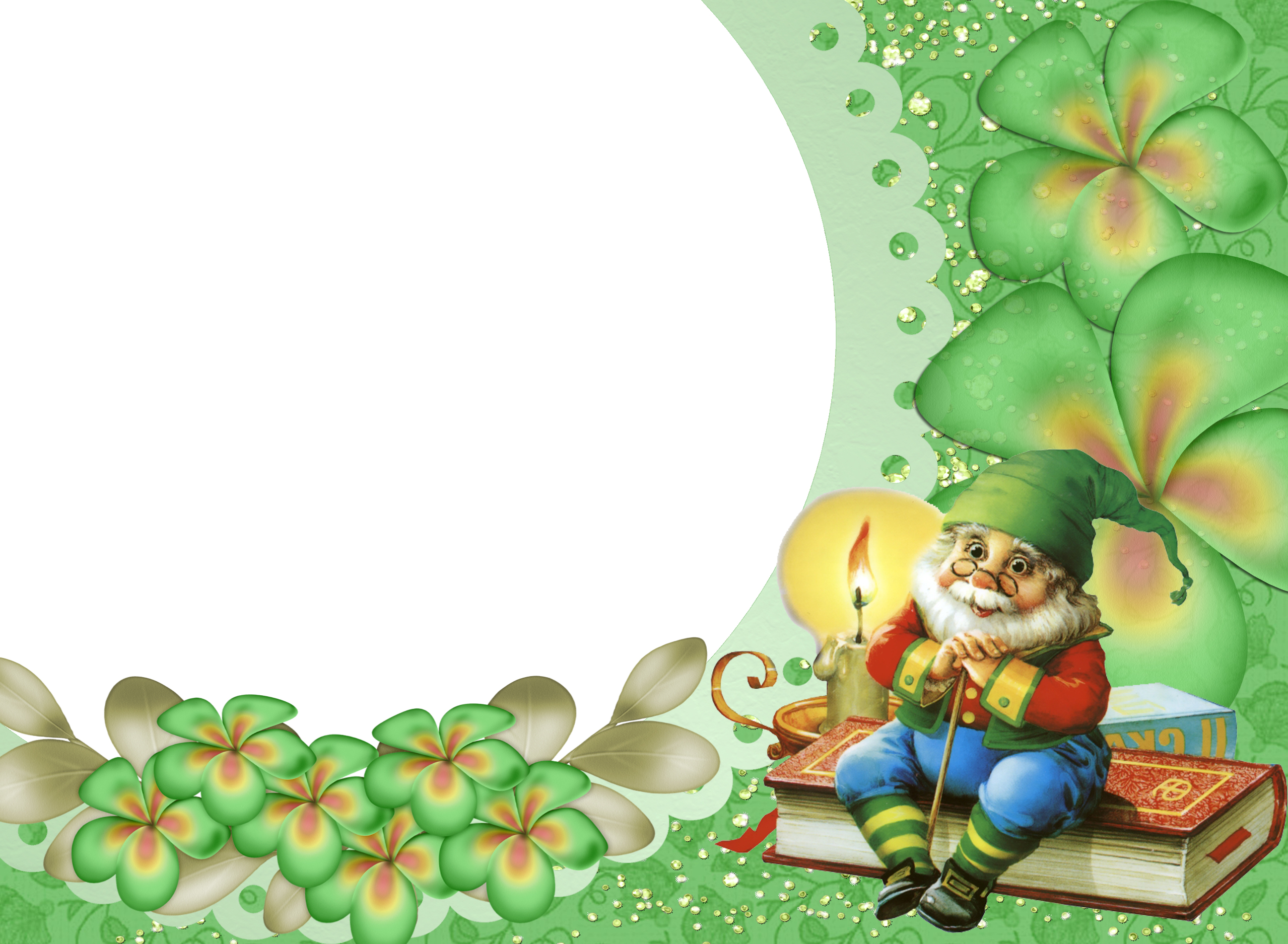 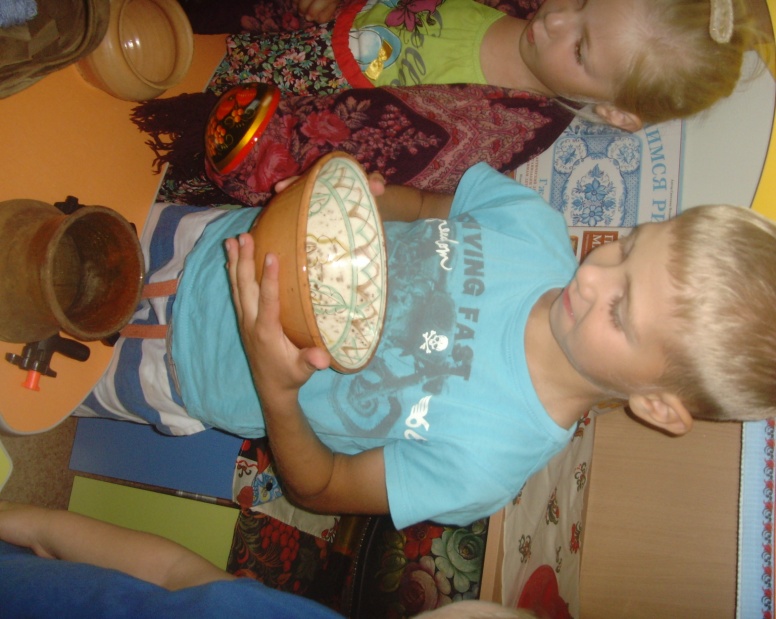 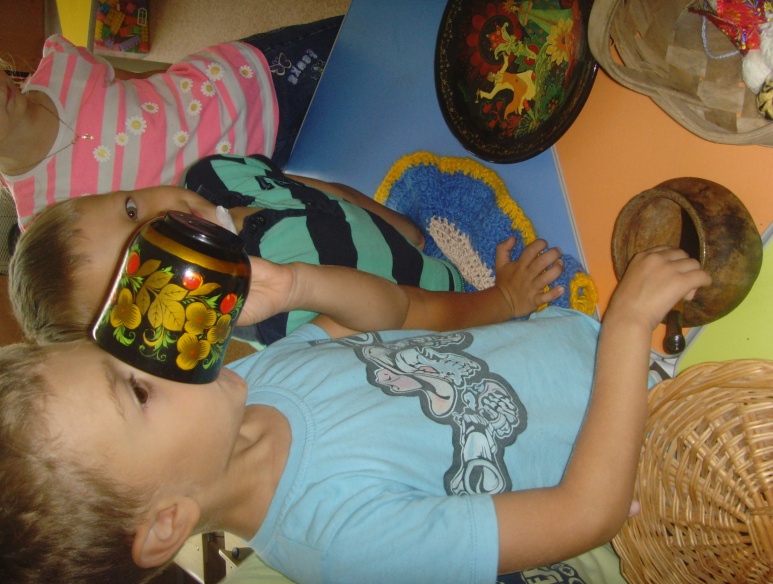 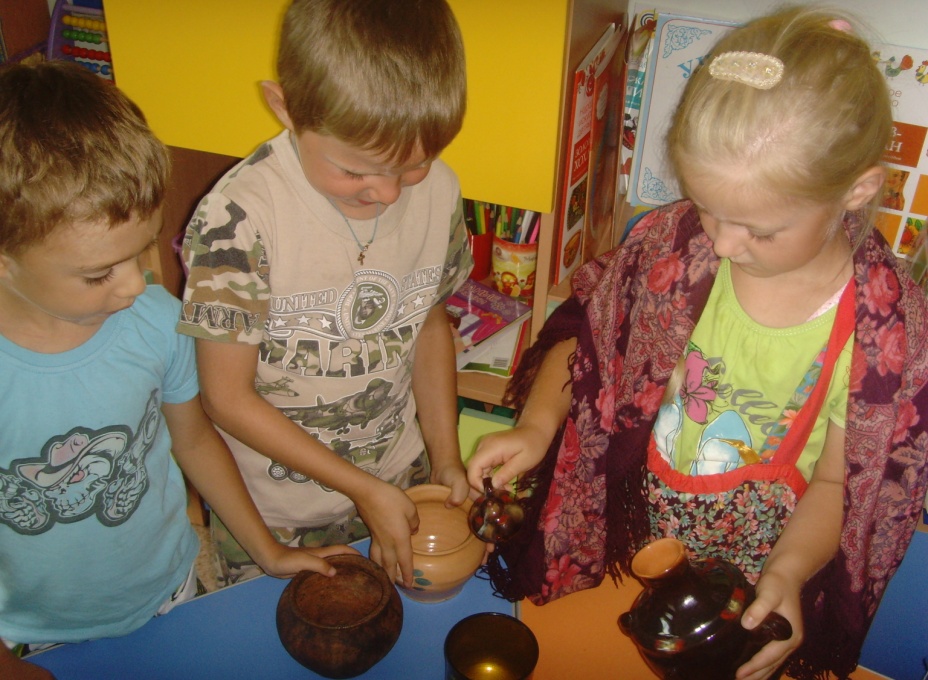 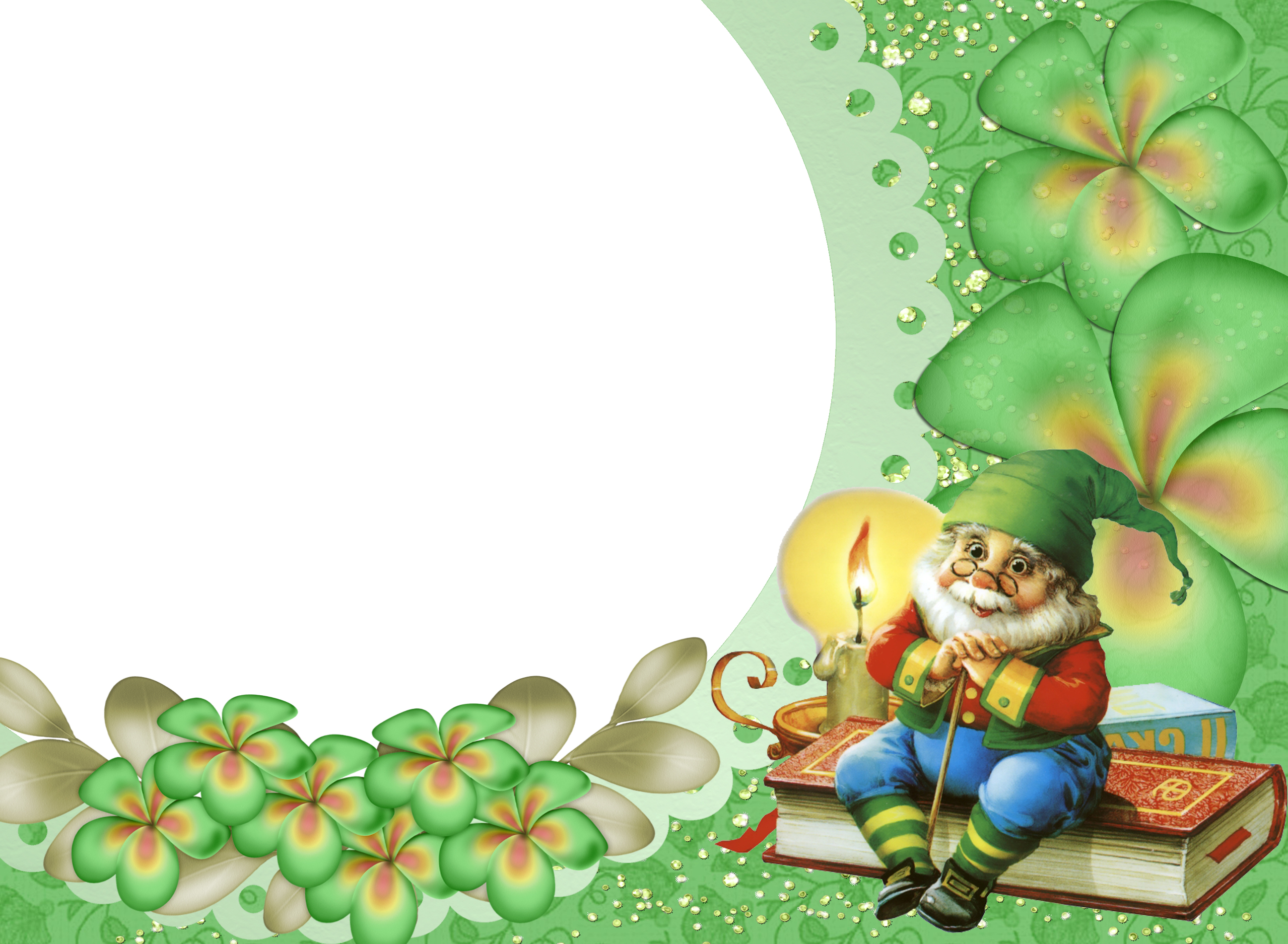 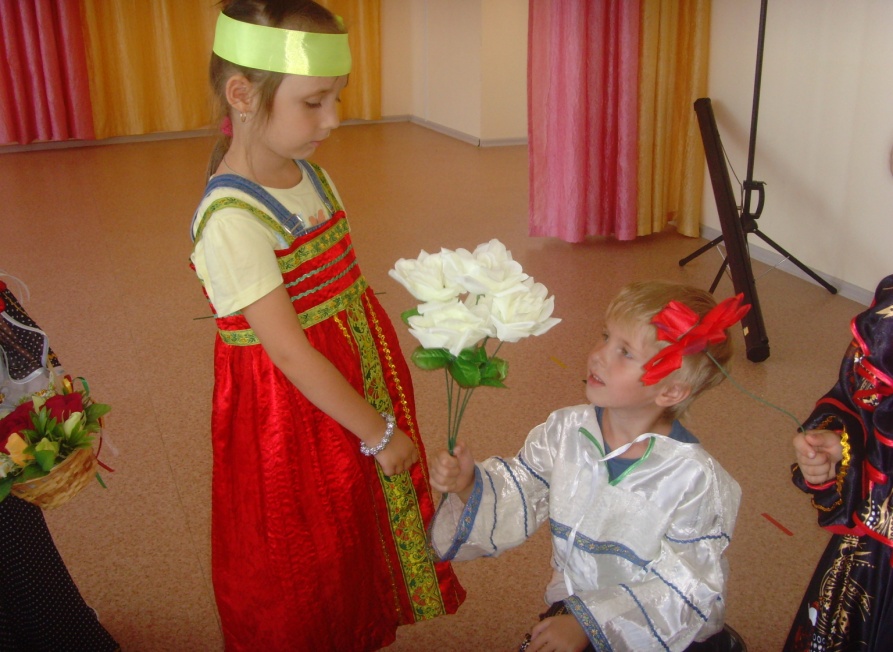 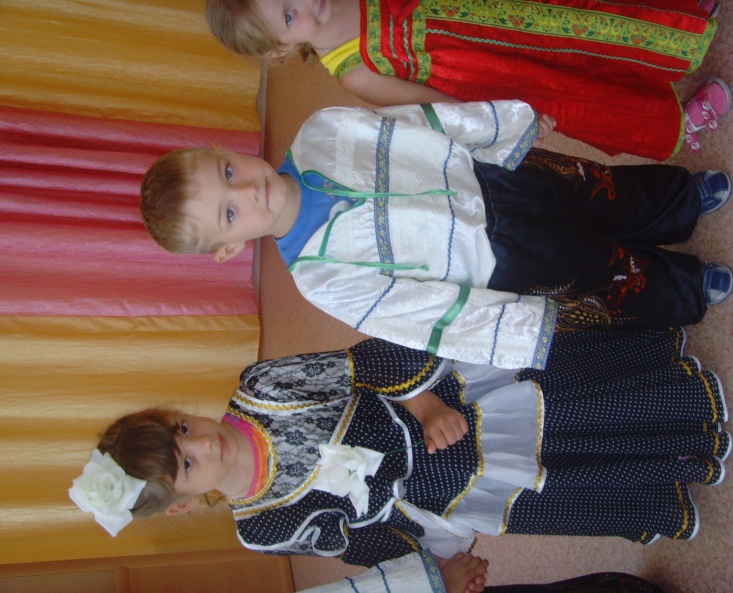 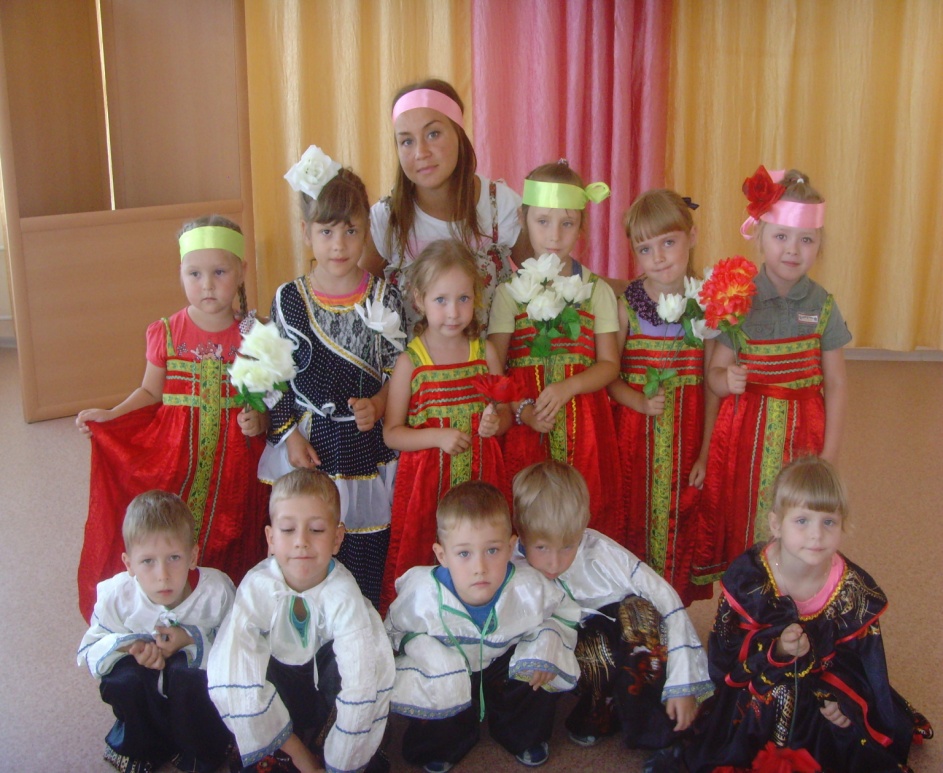 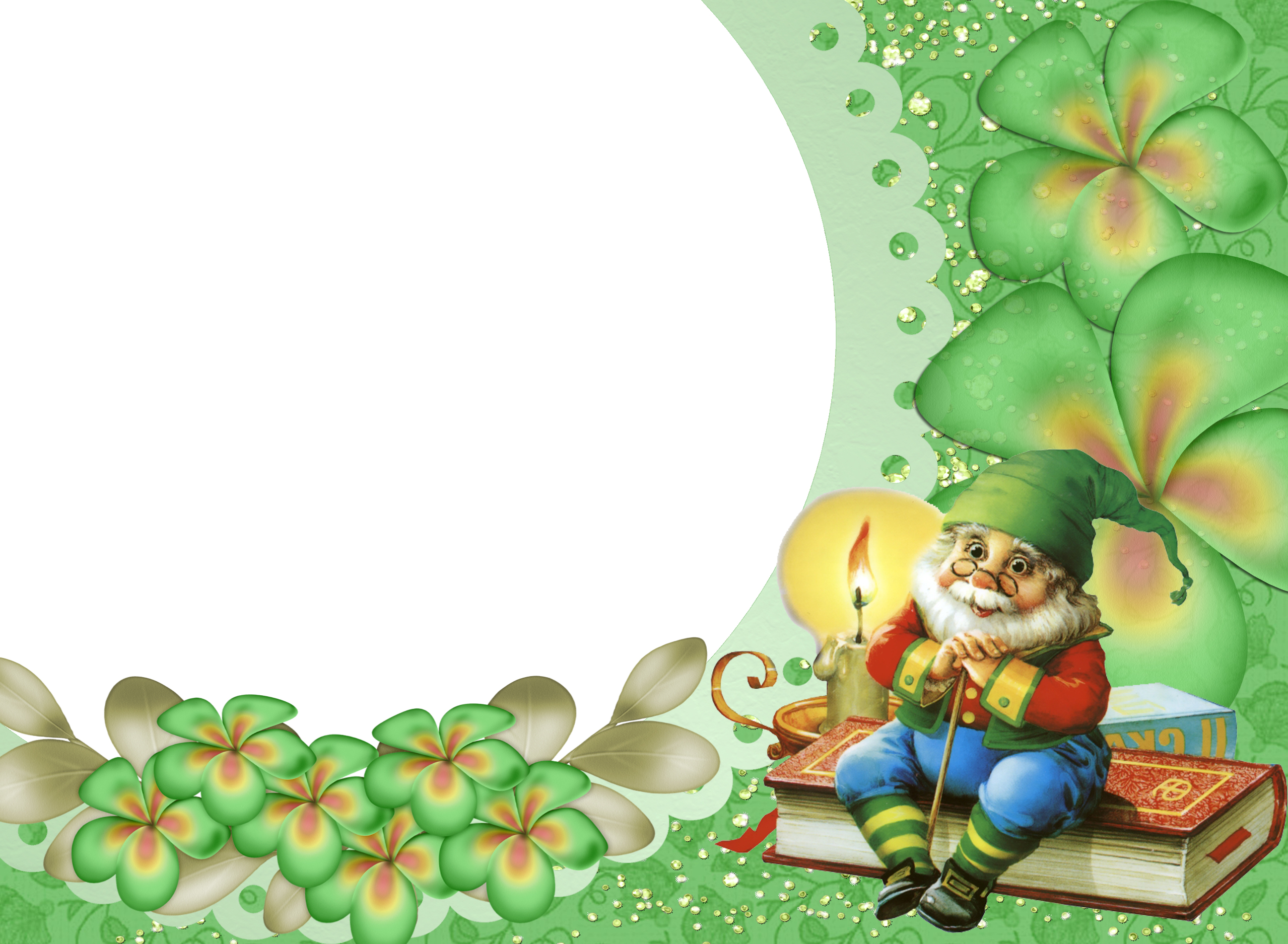 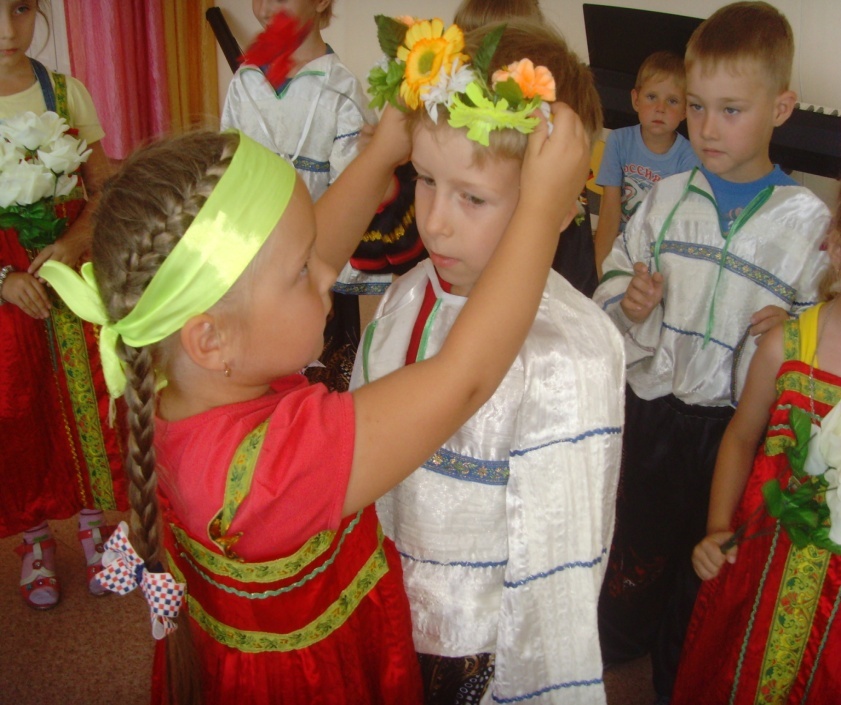 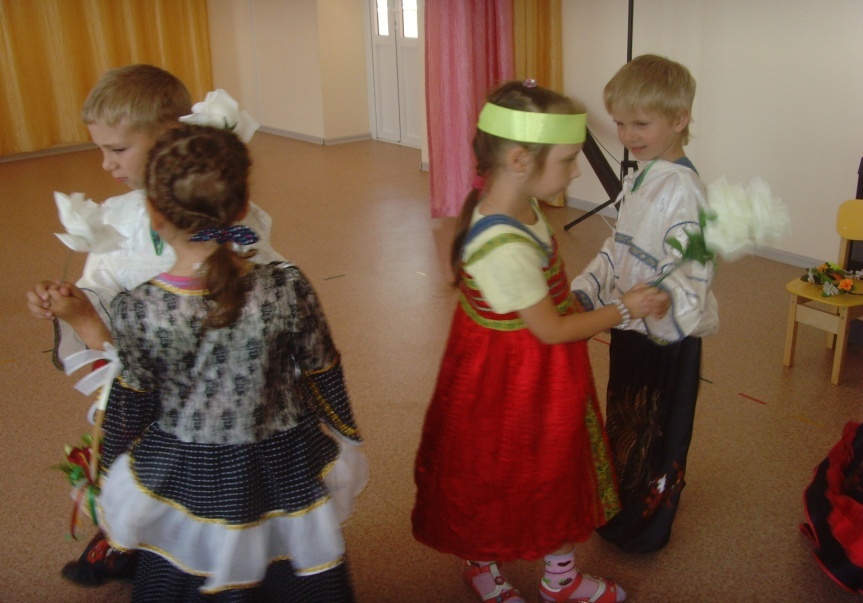 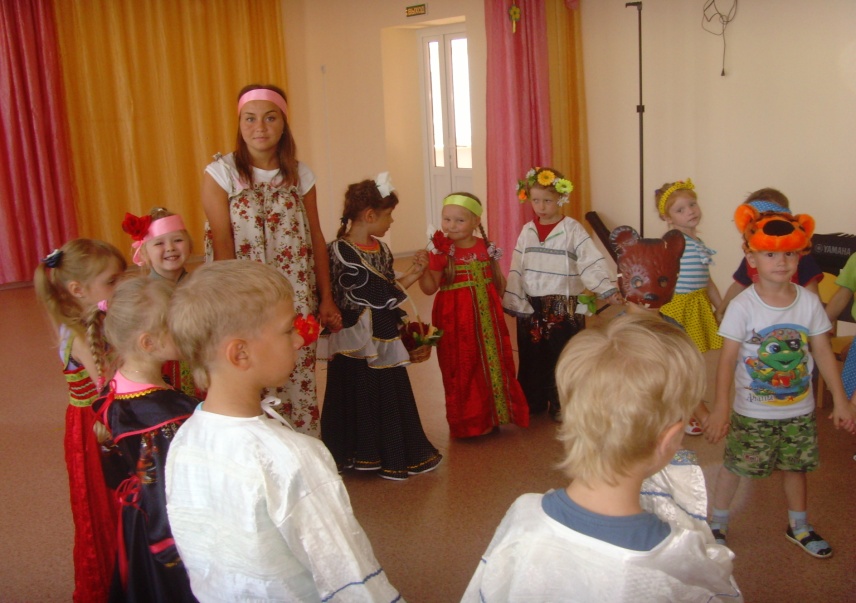 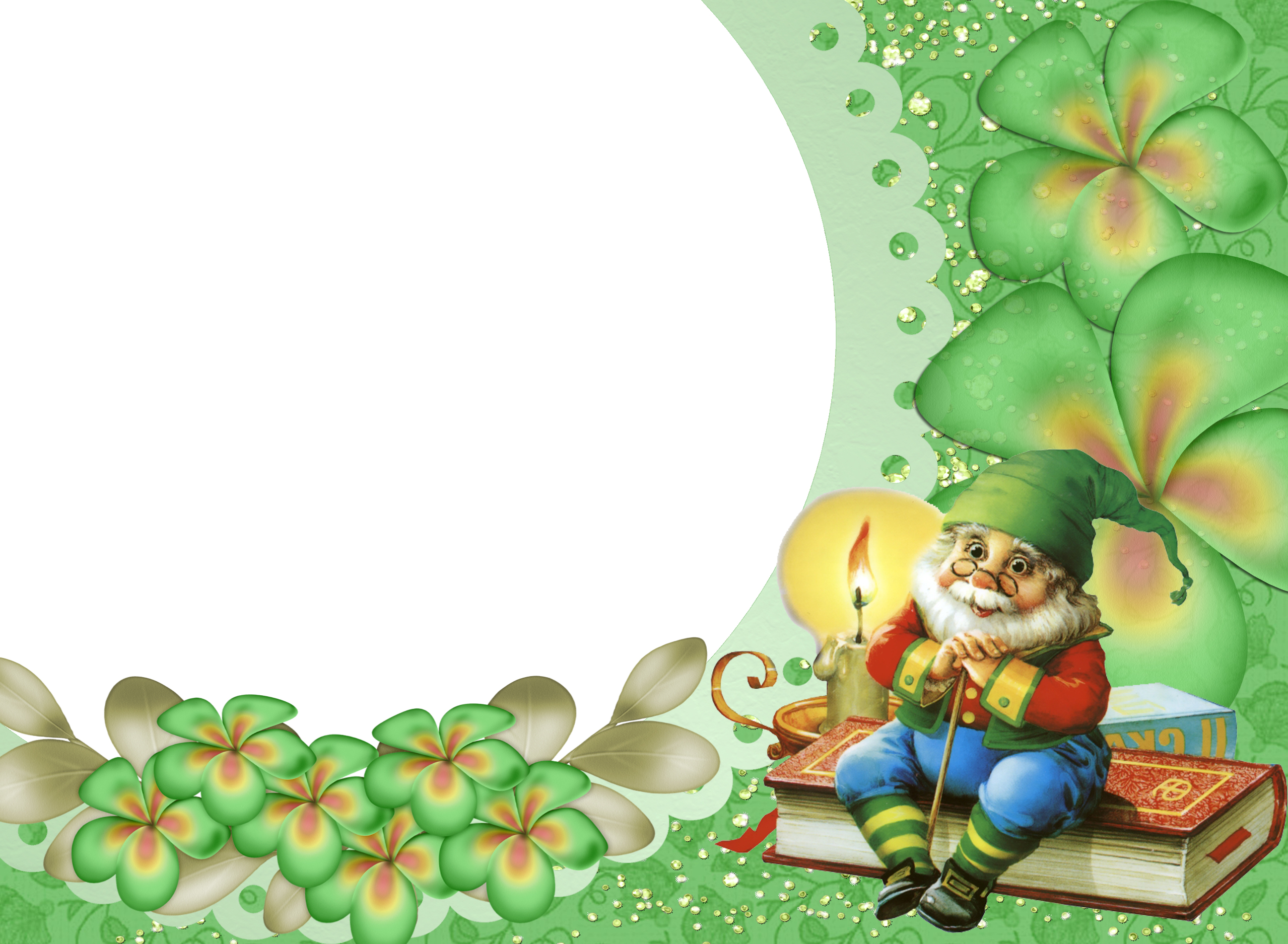 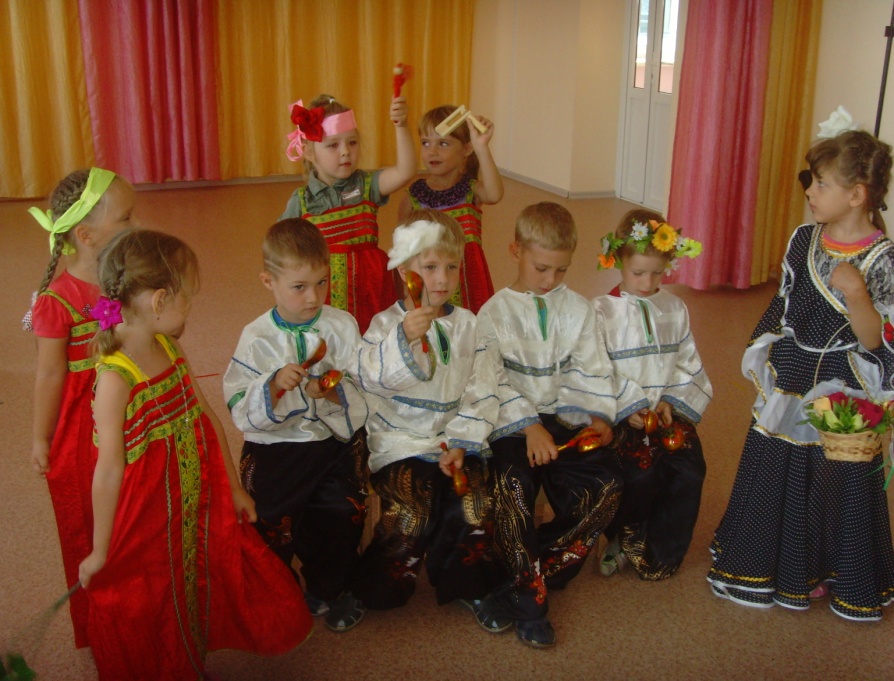 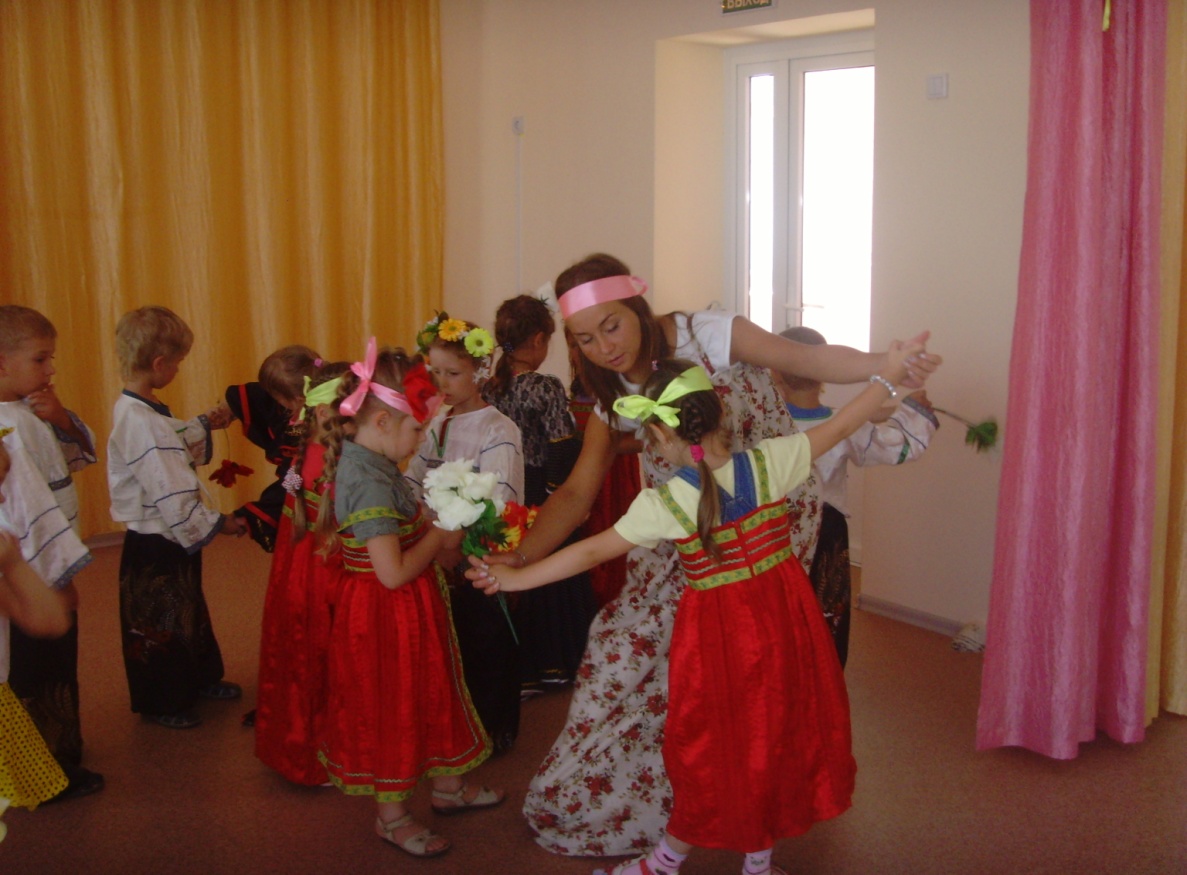 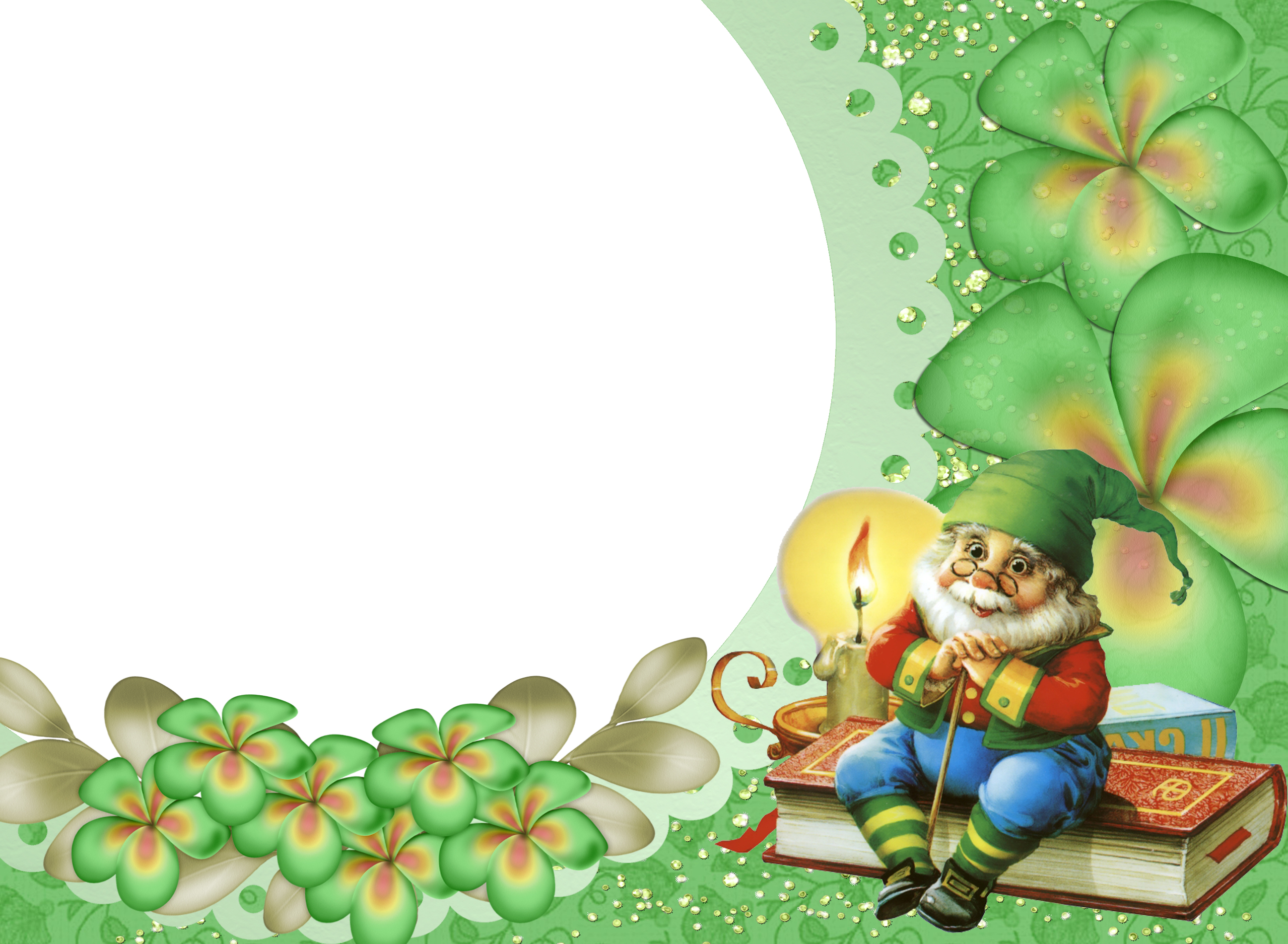 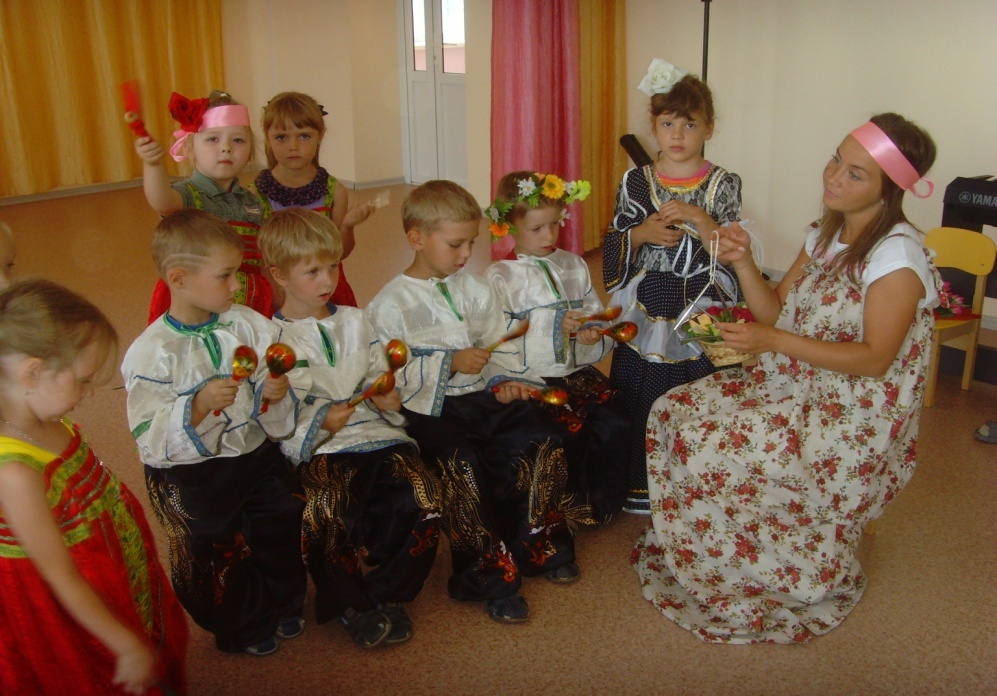 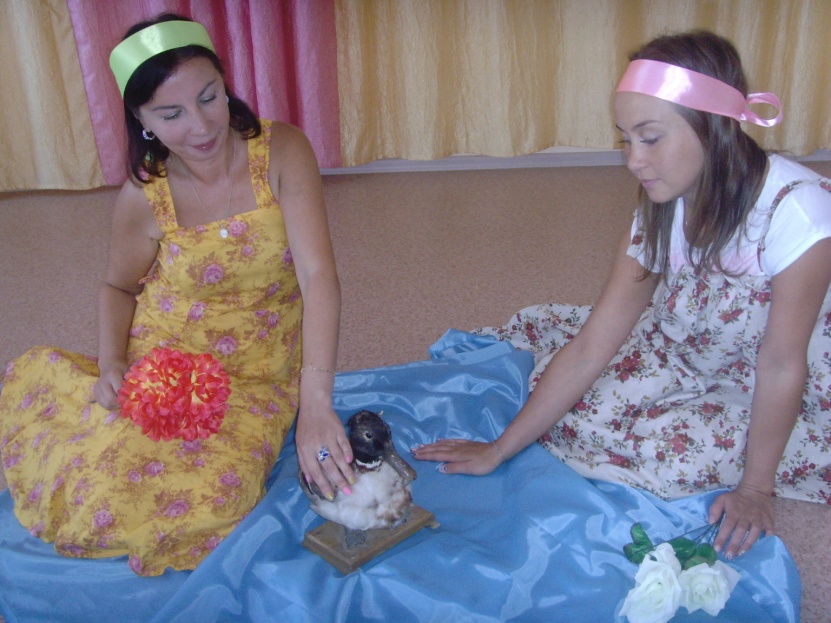 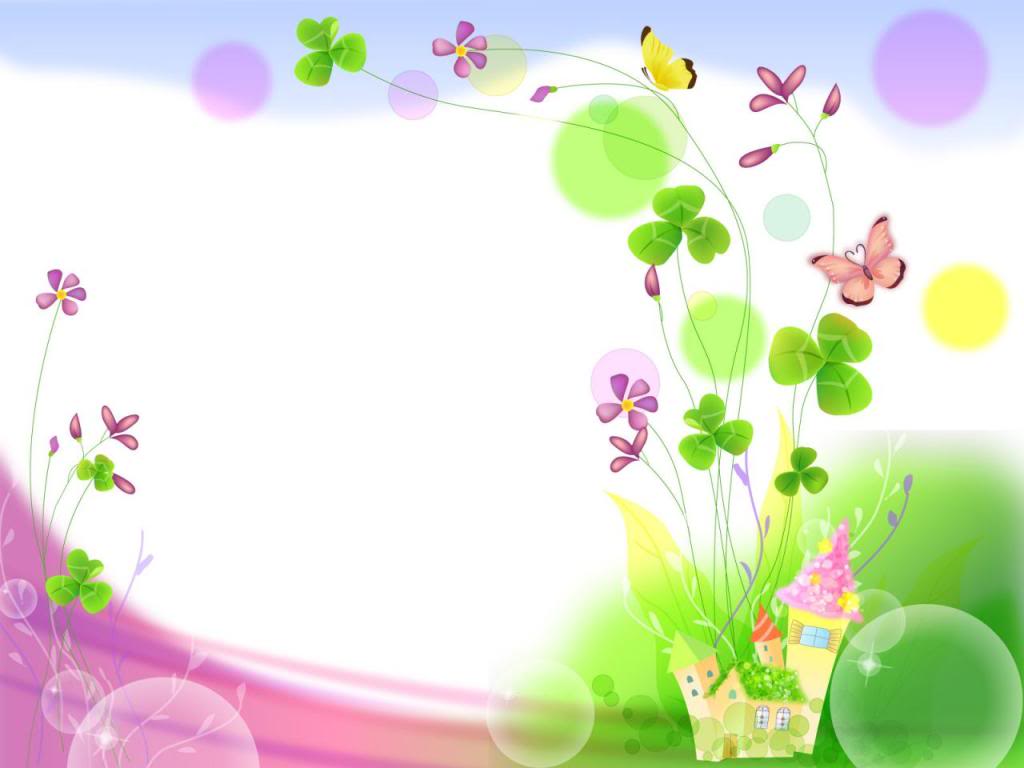 Спасибо за внимание!
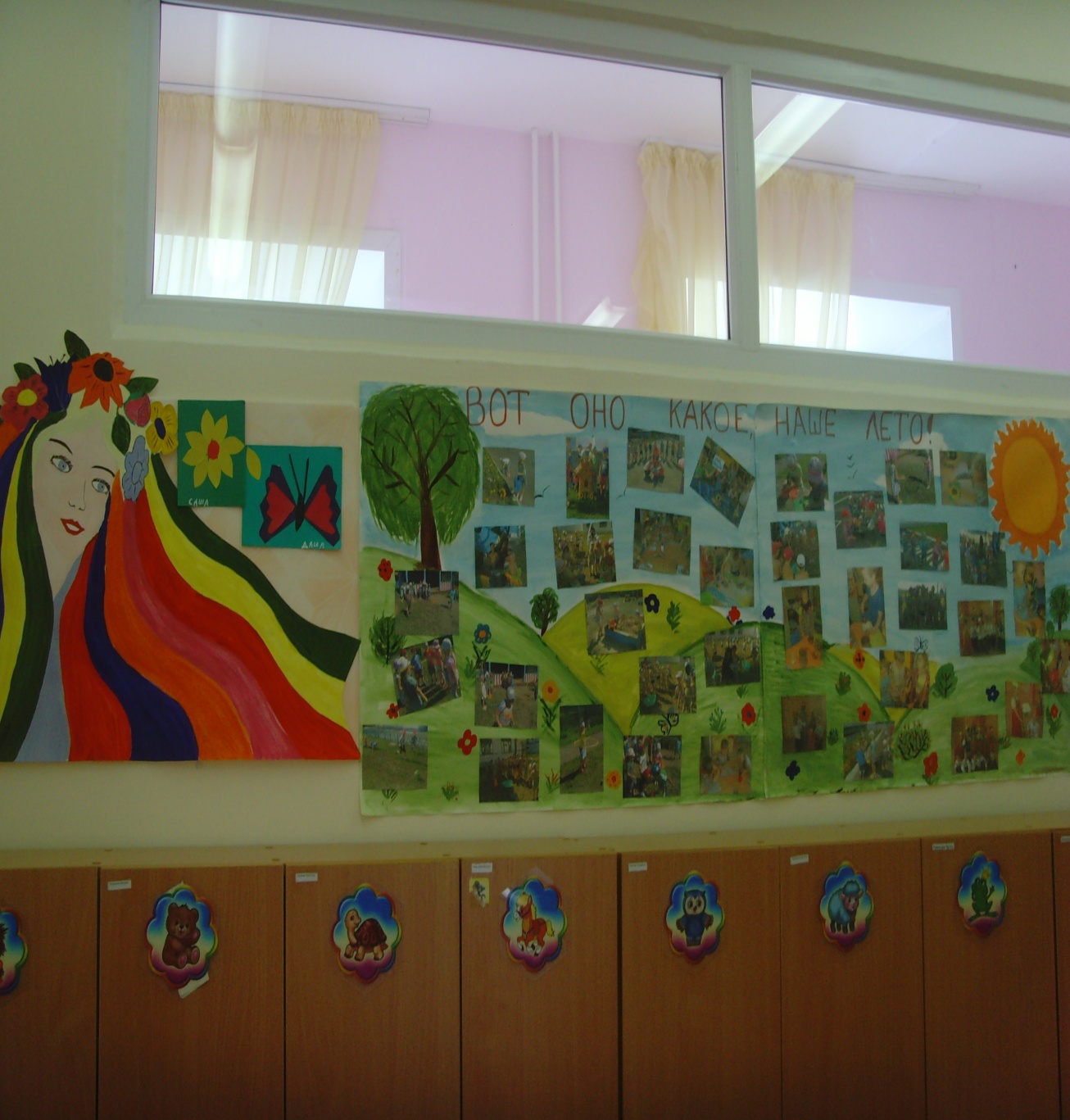 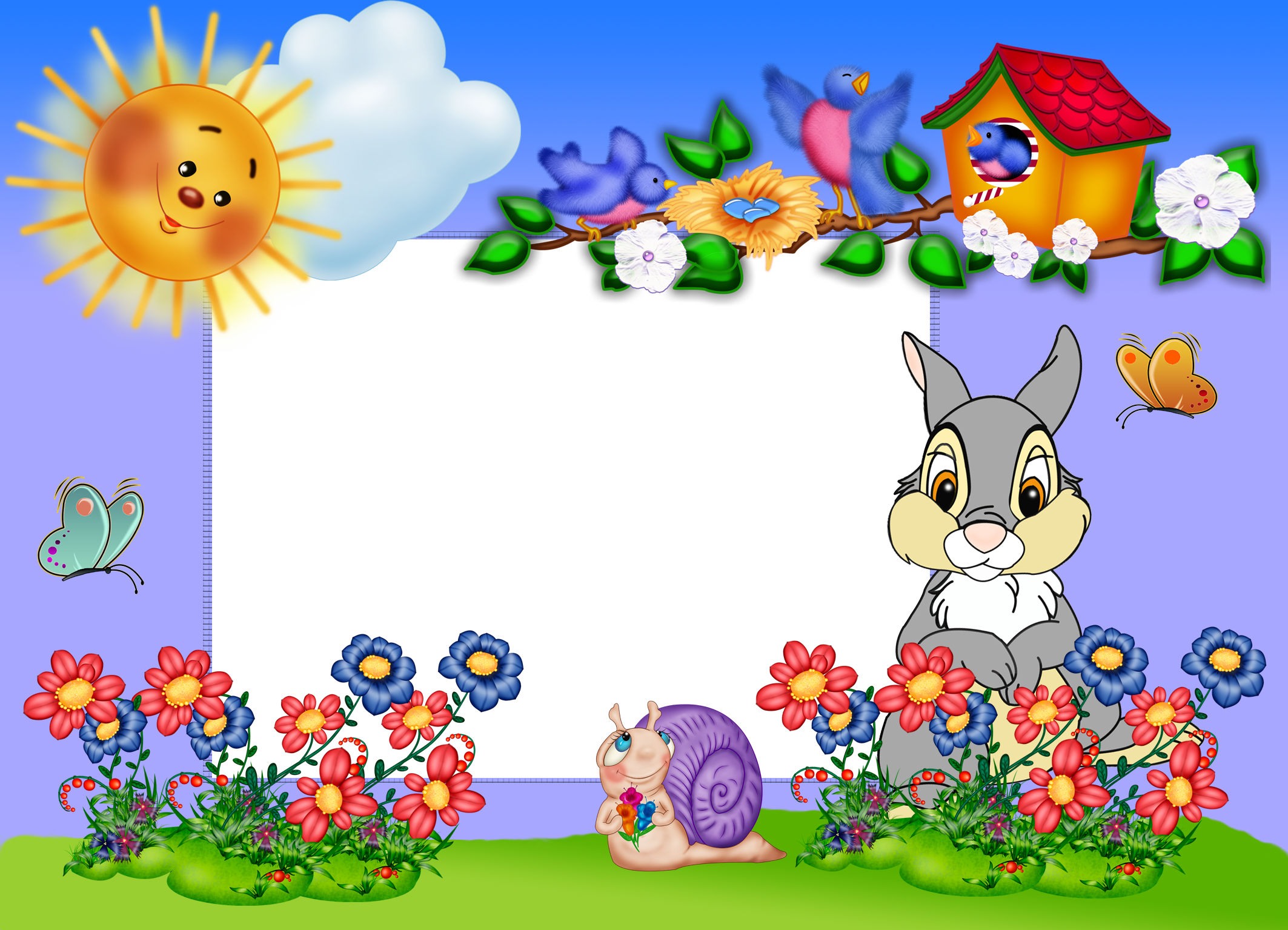